感恩遇见，相互成就，本课件资料仅供您个人参考、教学使用，严禁自行在网络传播，违者依知识产权法追究法律责任。

更多教学资源请关注
公众号：溯恩高中英语
知识产权声明
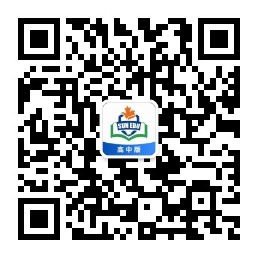 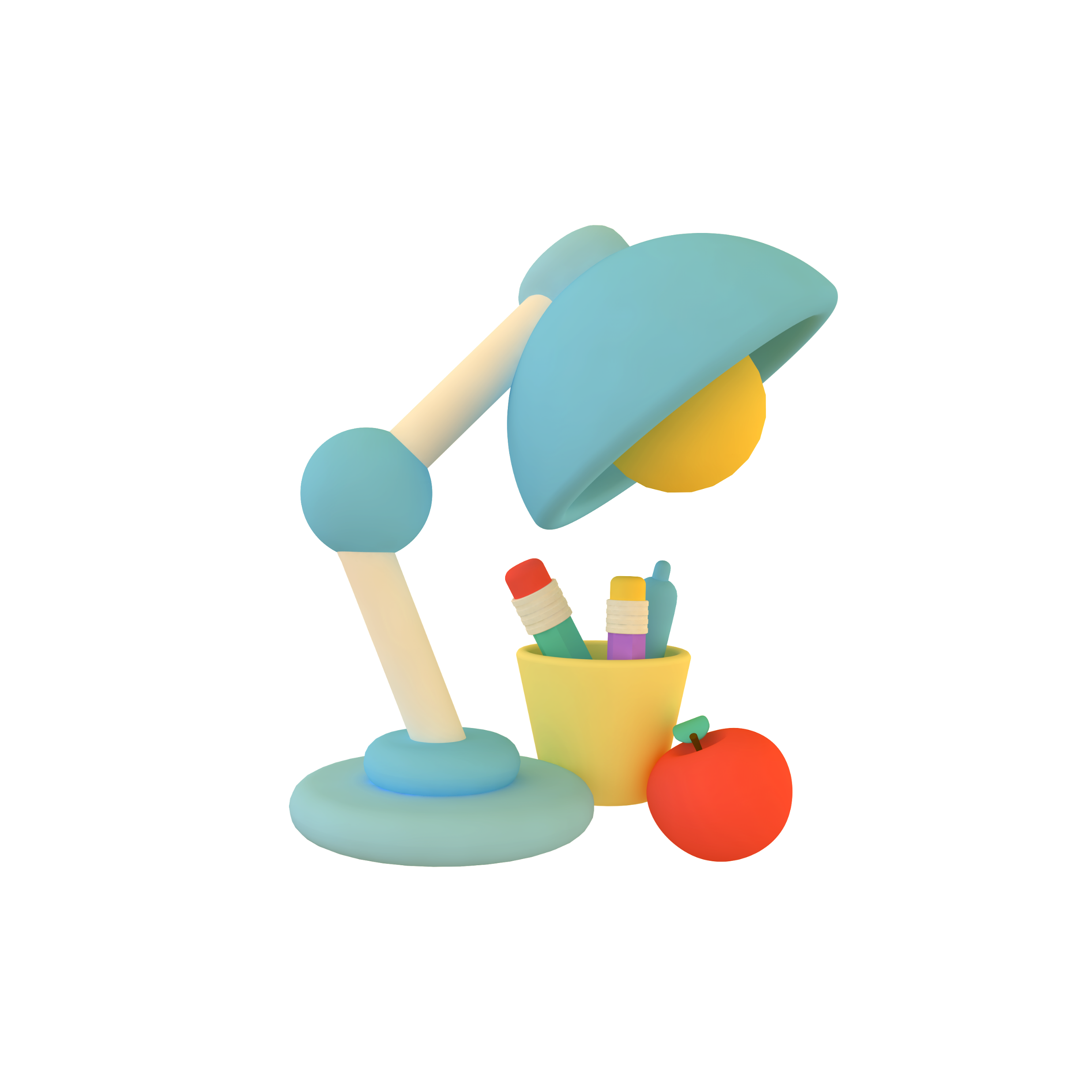 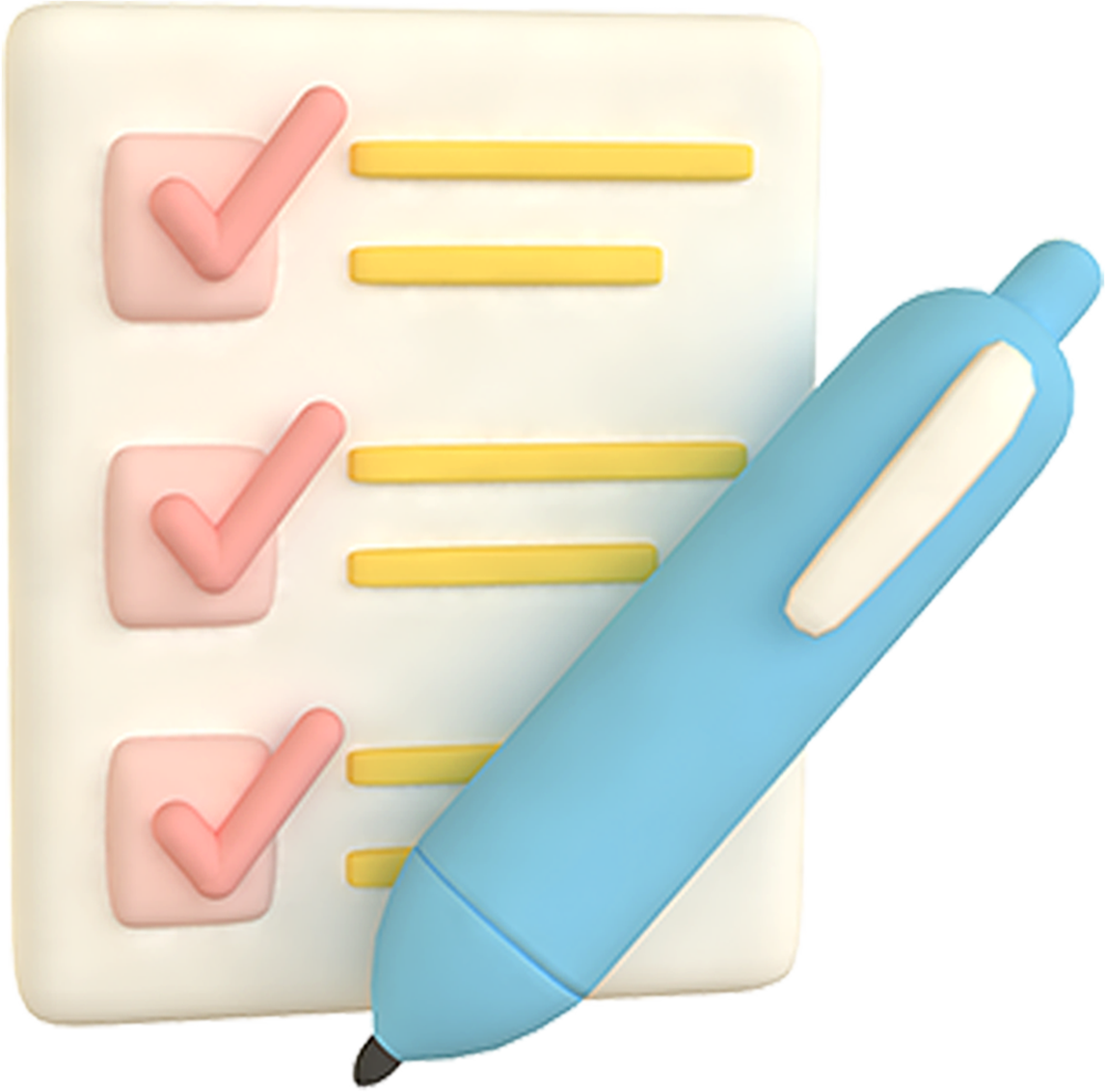 B1U1 Reading & Thinking
Compare School Life in Different Places
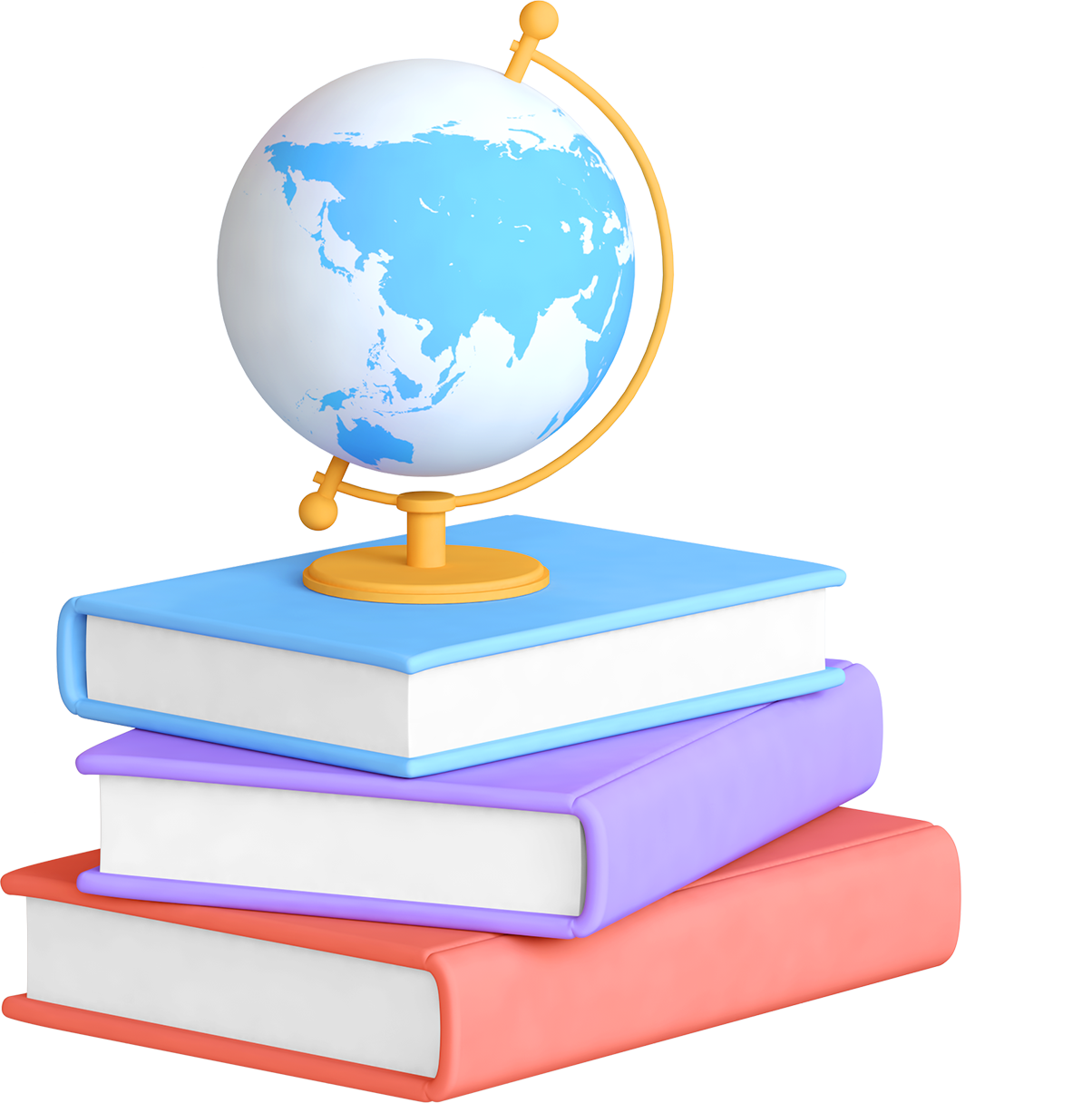 Shang Jie
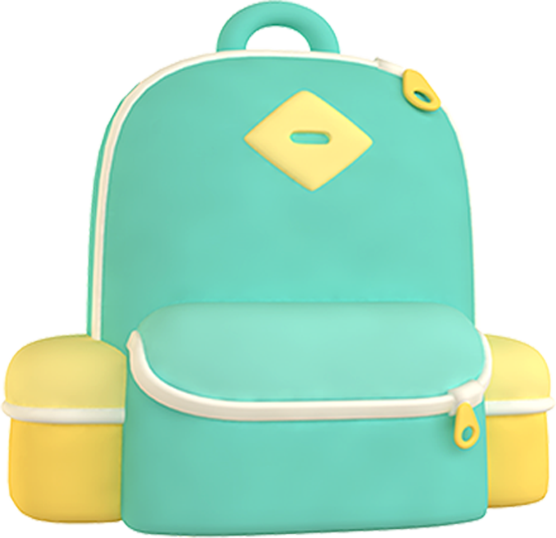 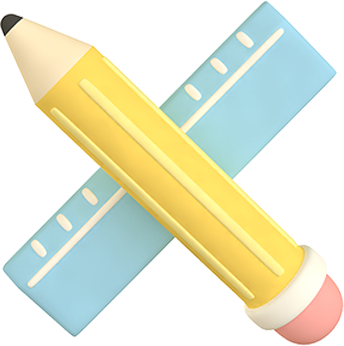 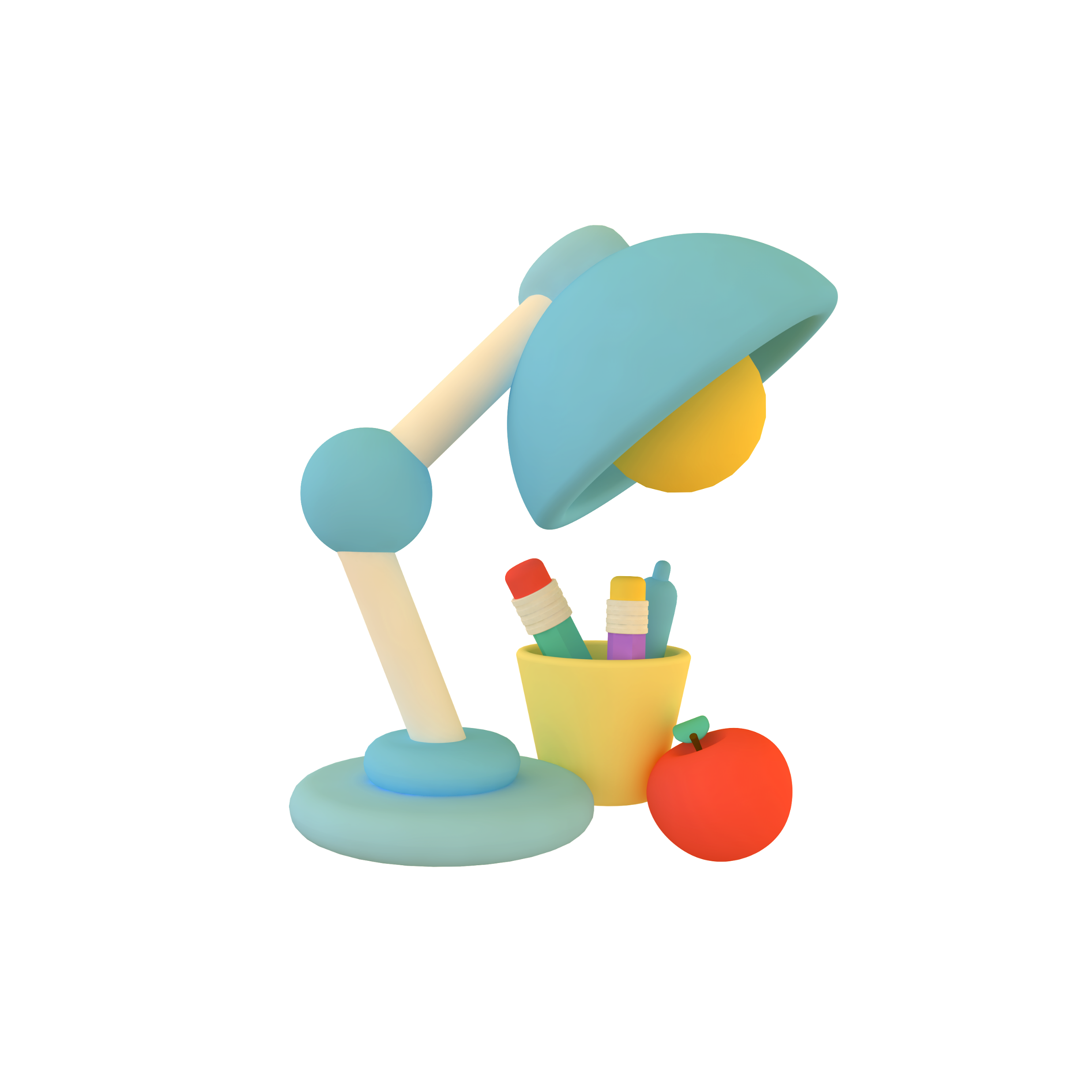 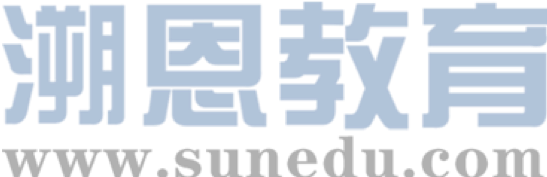 What do you think of senior high school life in the U.S.?
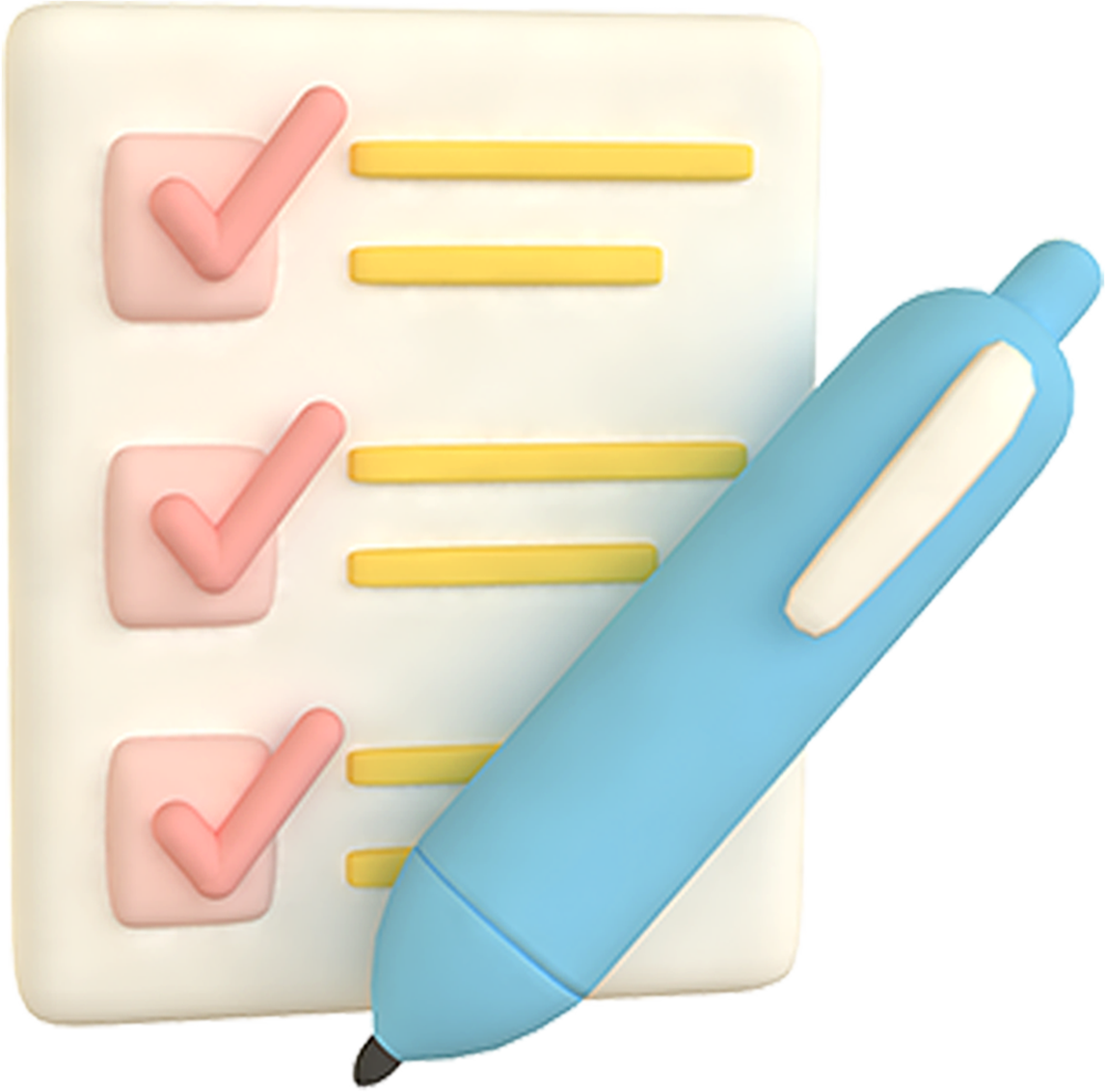 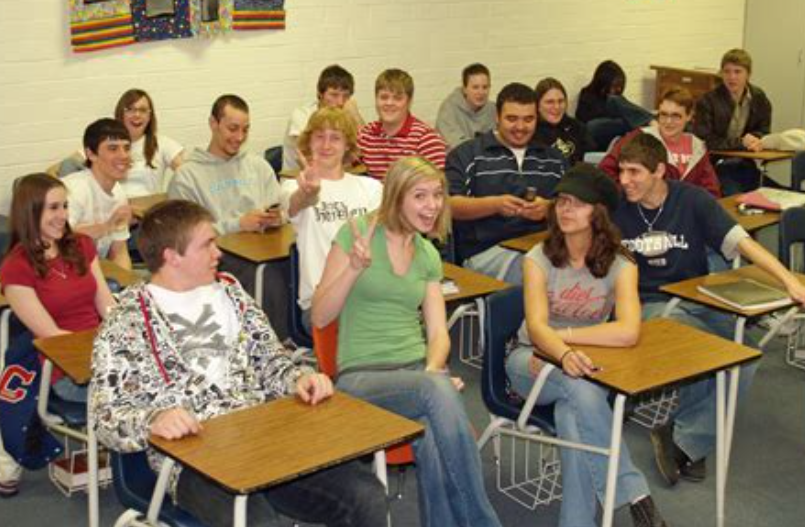 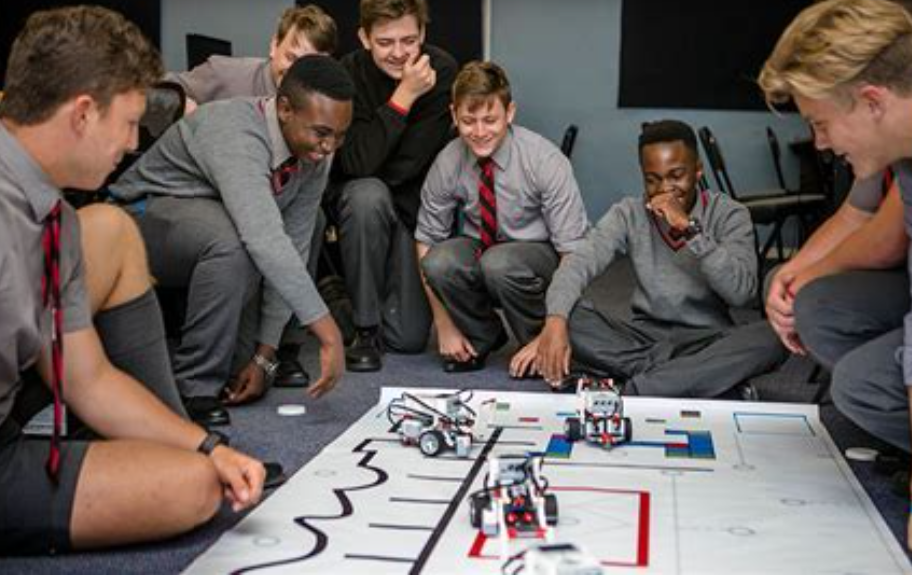 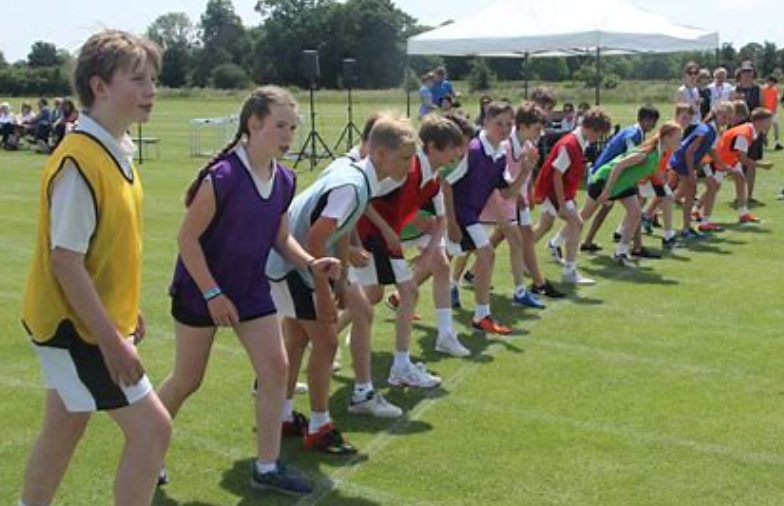 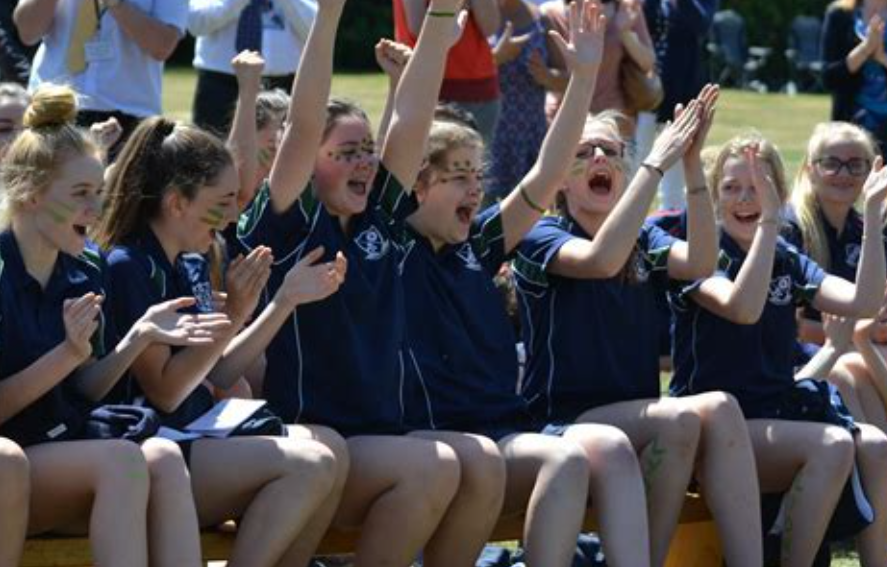 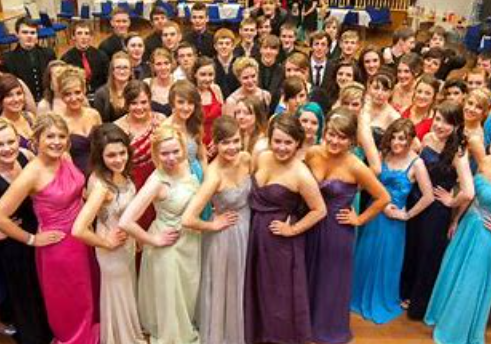 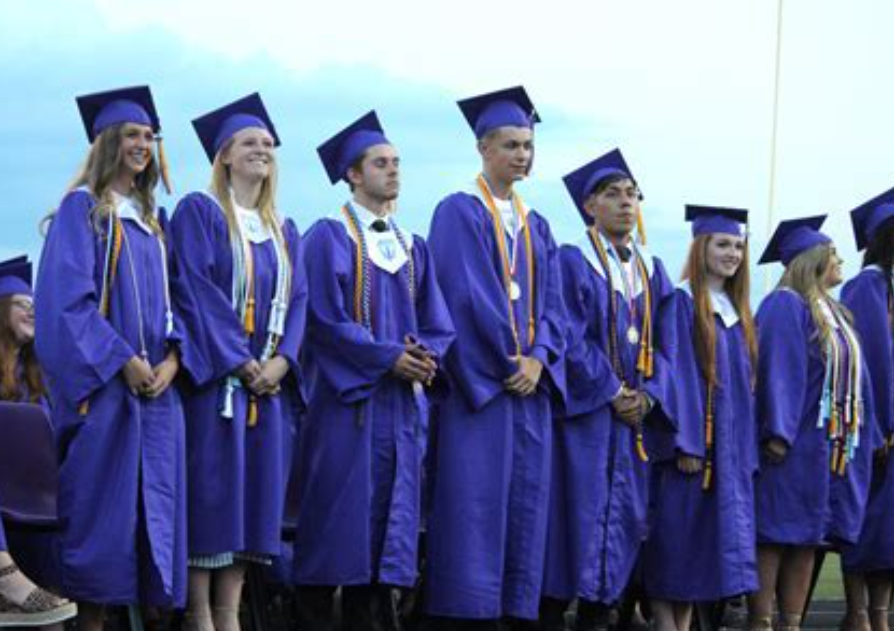 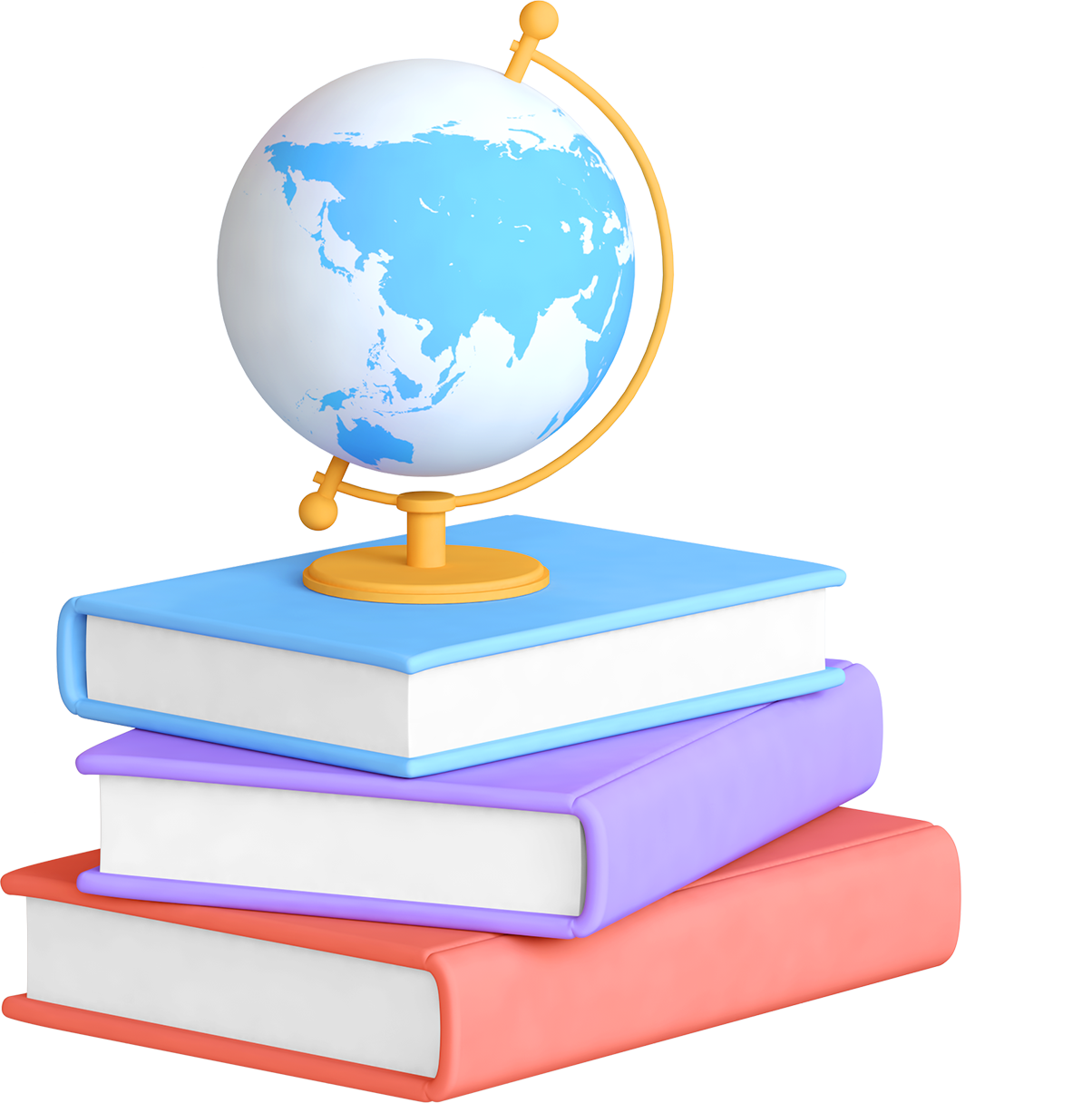 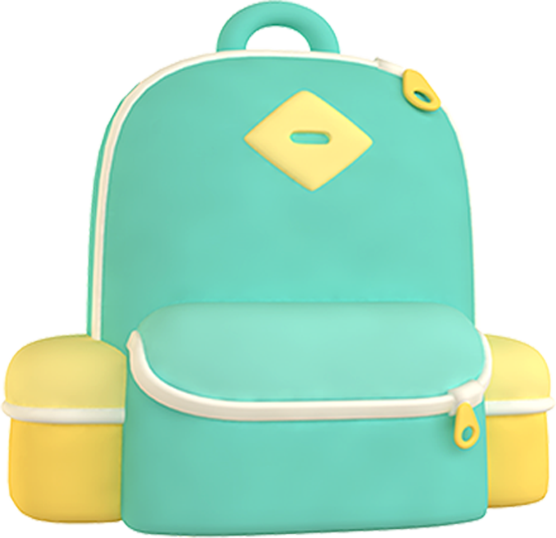 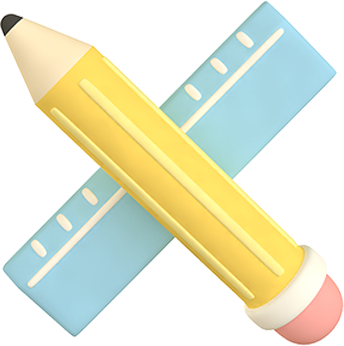 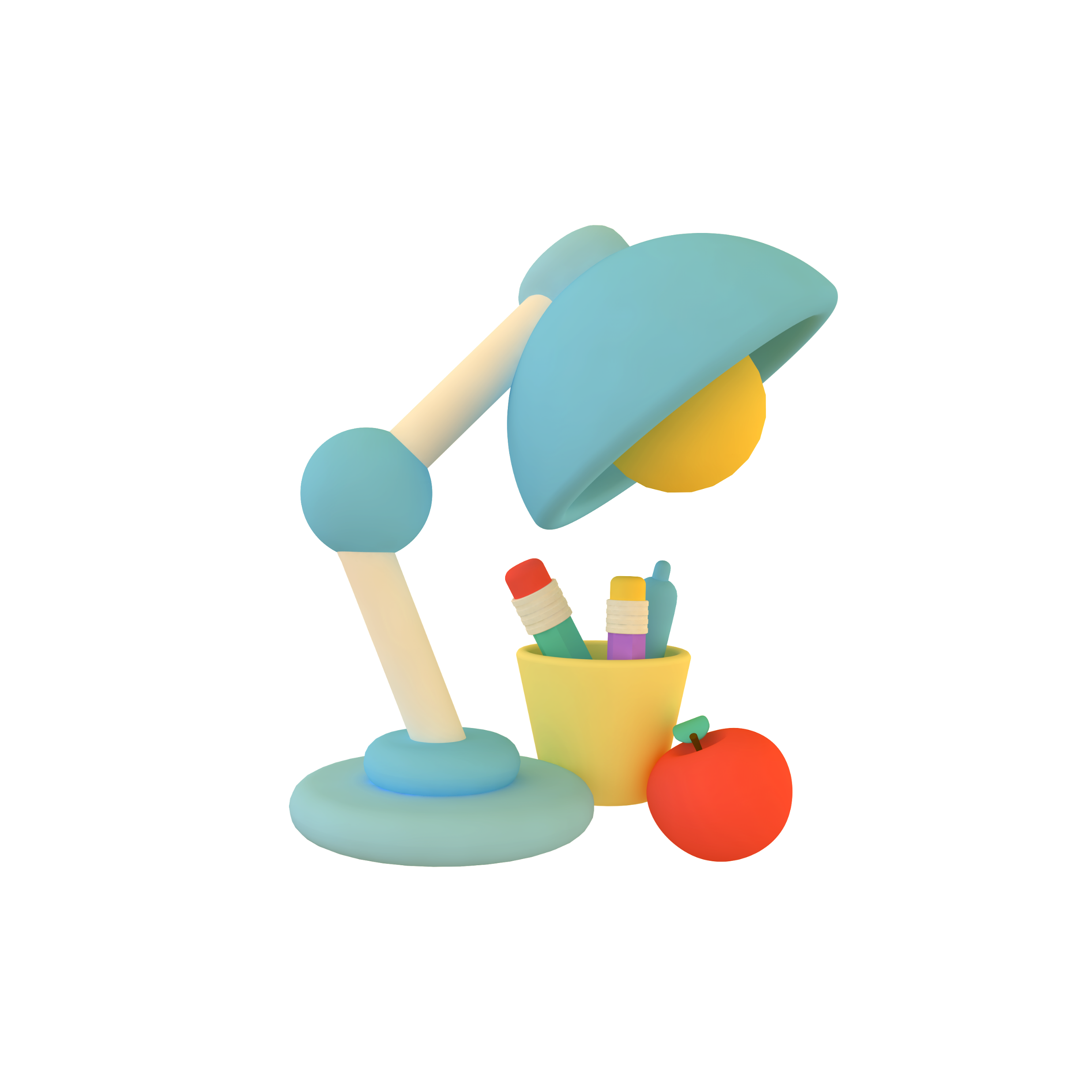 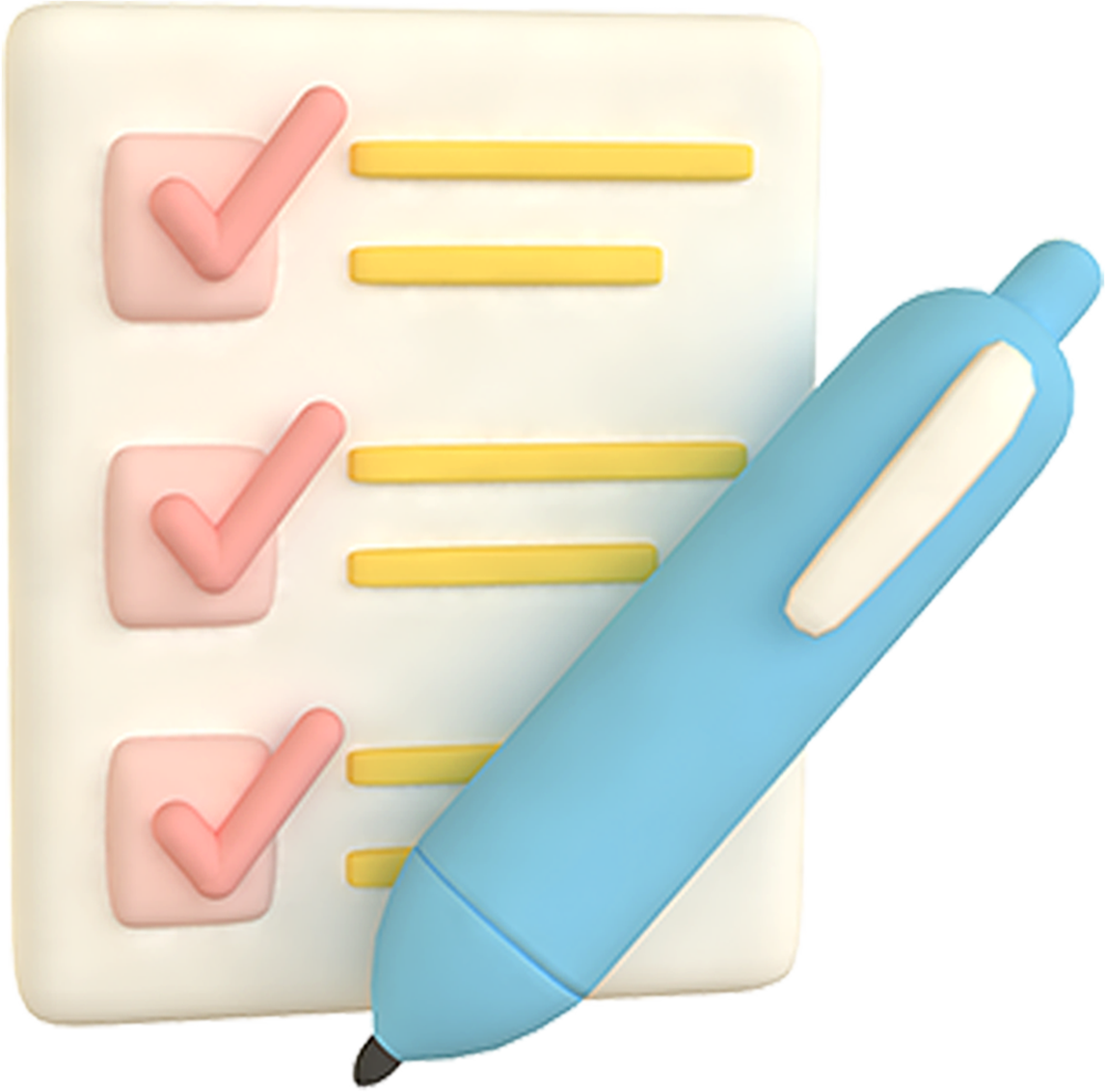 Break The Impression
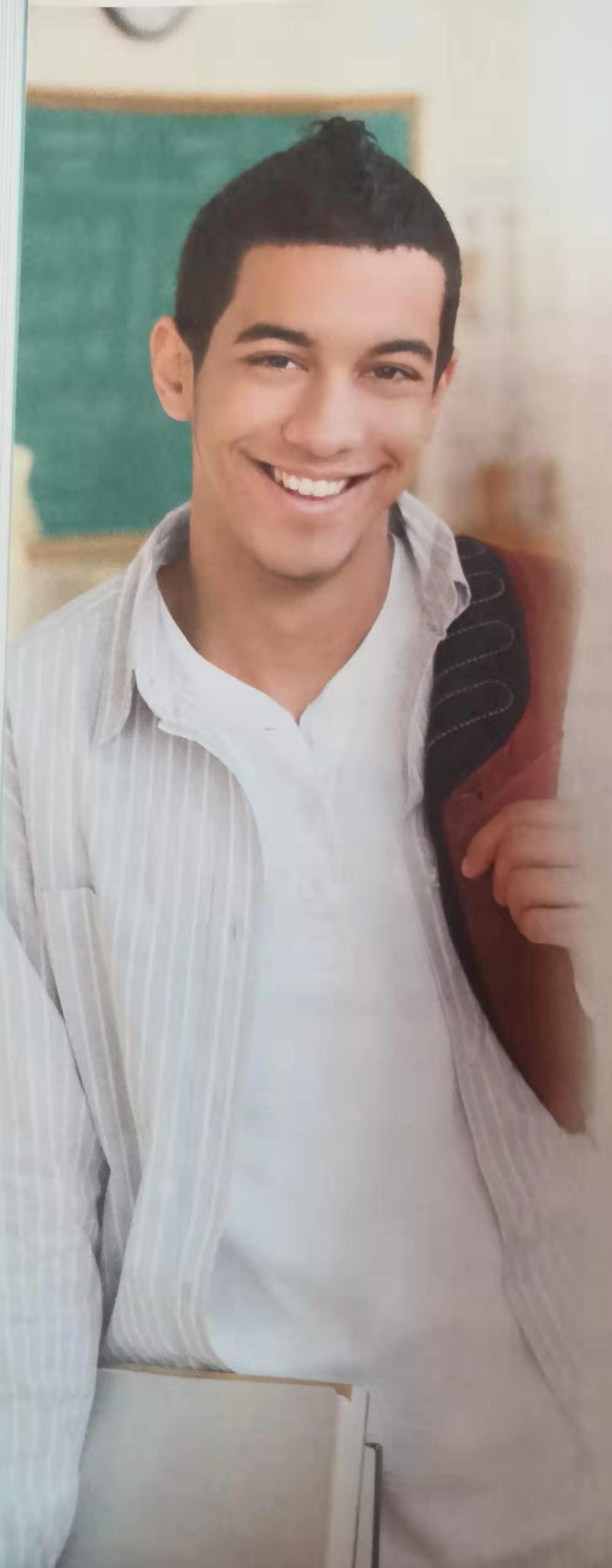 Adam
An American senior high school student
According to the photo, what is your first impression of Adam?
Guessing: How does he feel about his senior high school life?
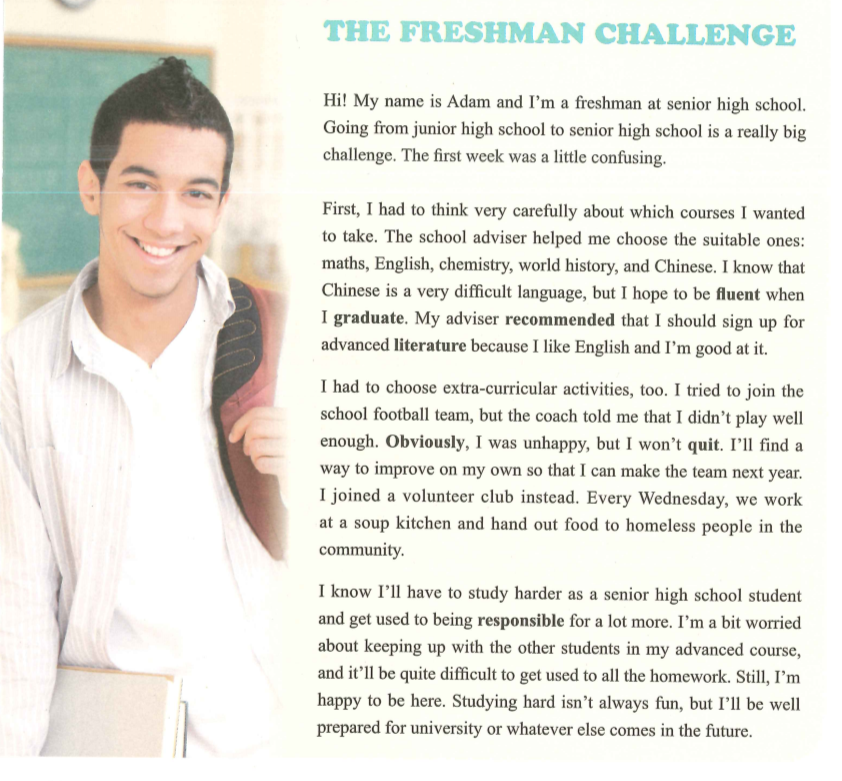 difficult things
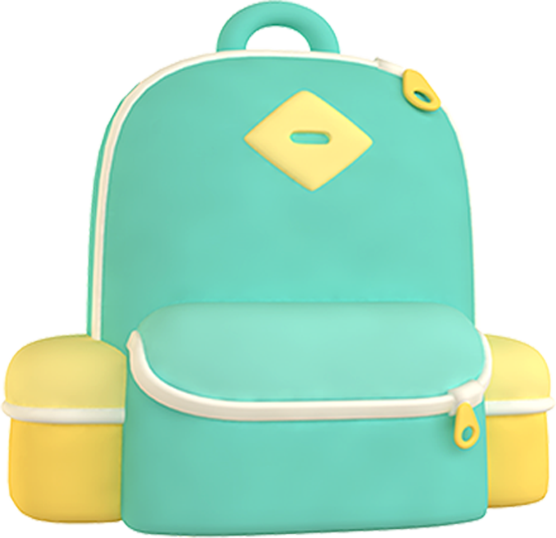 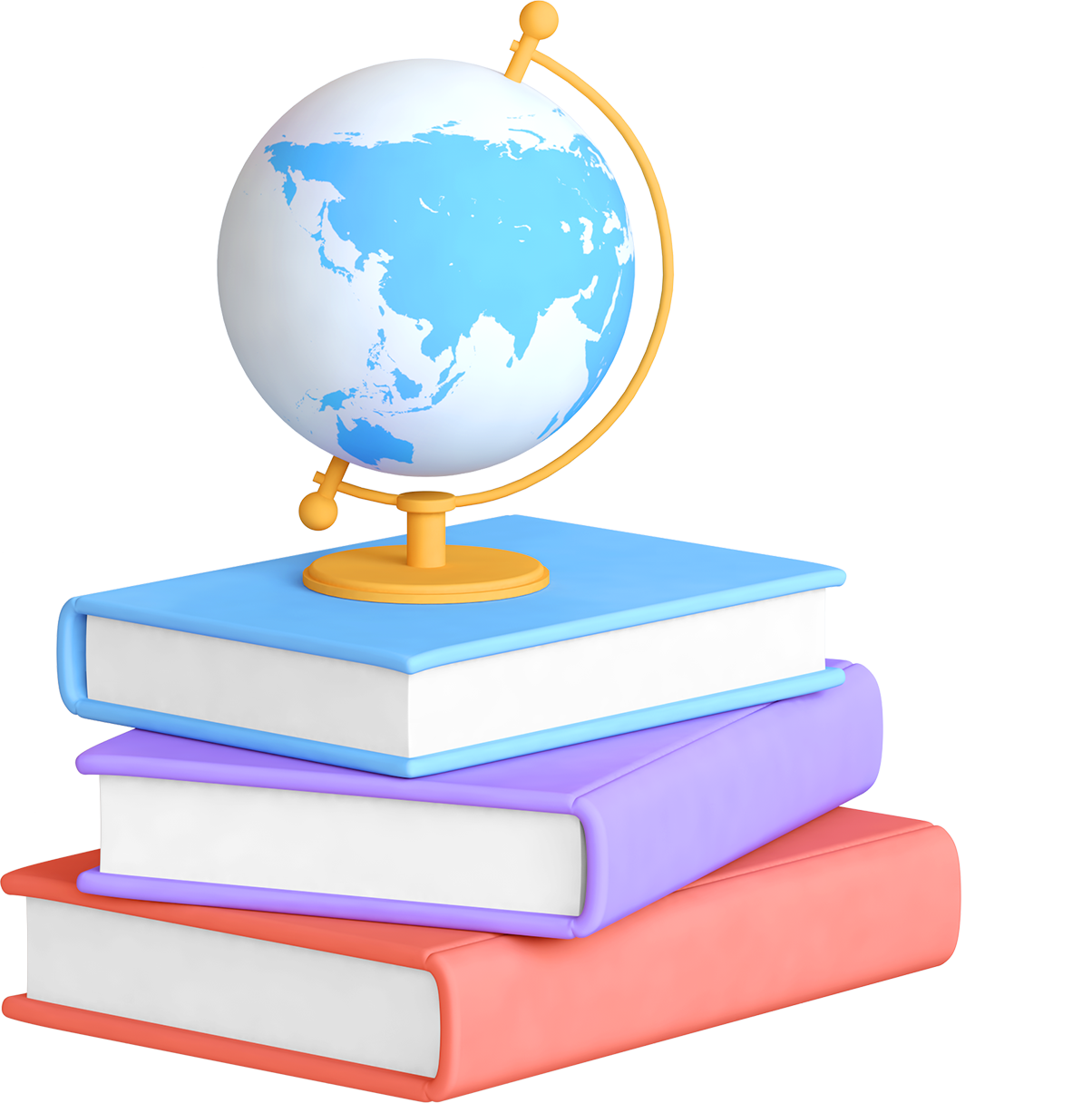 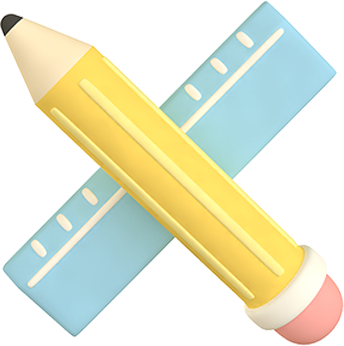 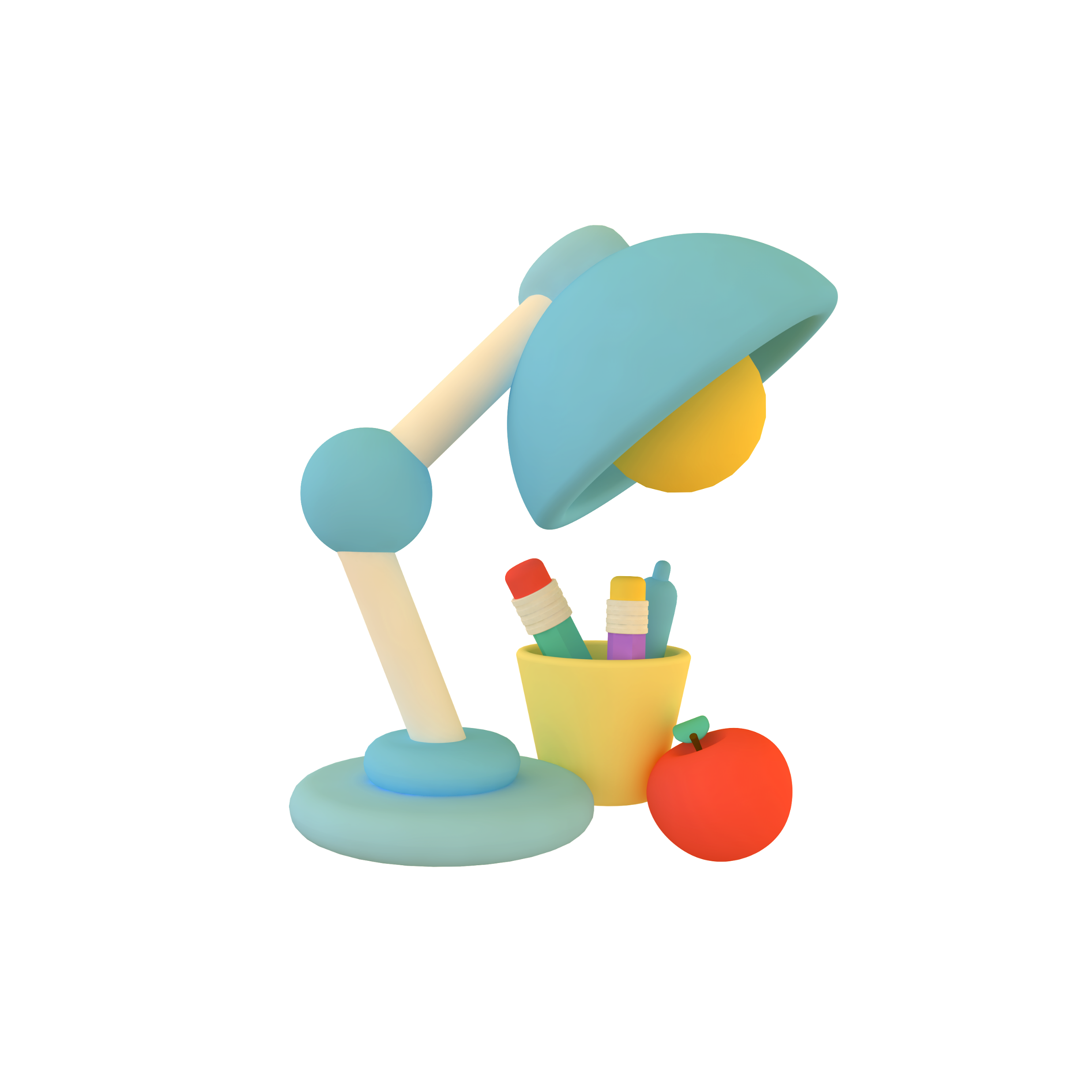 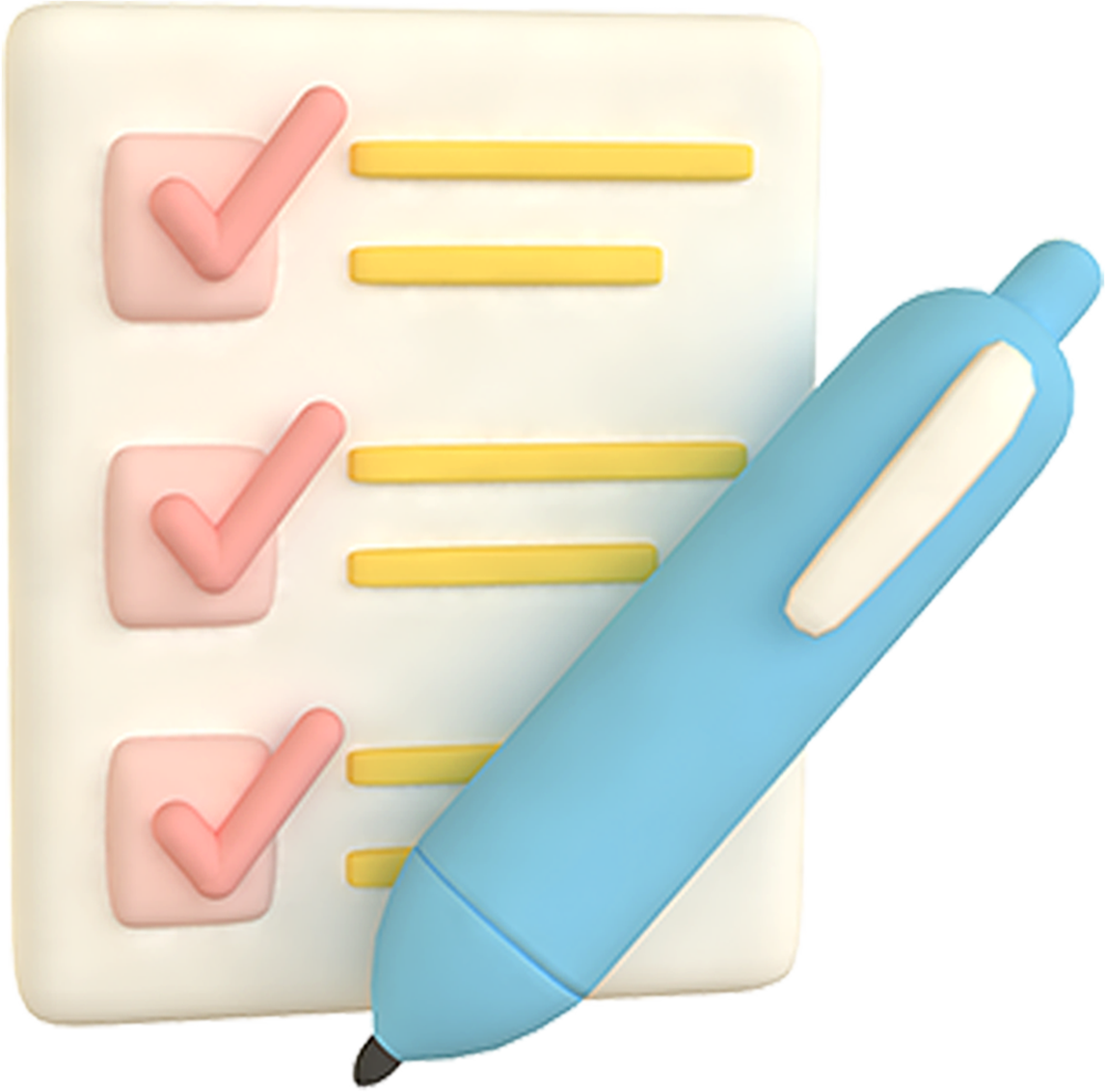 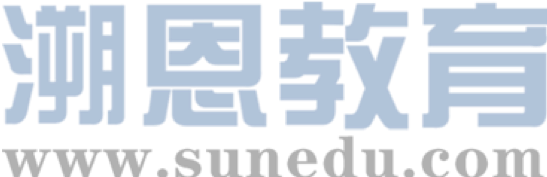 Read for Main Ideas
Read the text quickly to find the topic sentence of each para.
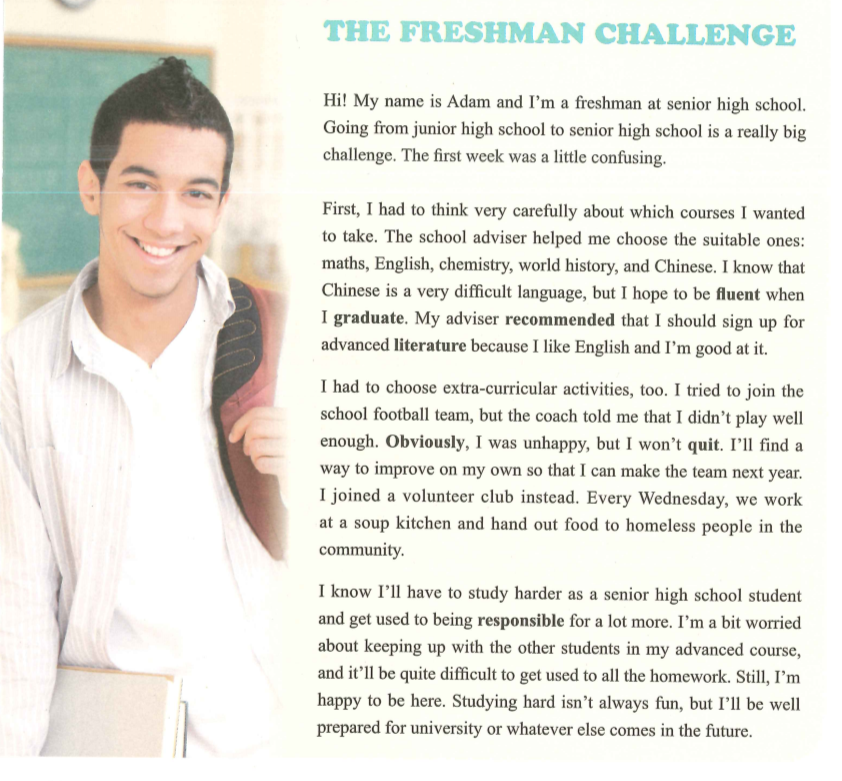 P14 Ex2 Main Ideas of Each Para.
Senior high school is a challenge.
P1: ____________________

P2: ____________________

P3: ____________________


P4: ____________________
Adam had to 
think which courses to take.
Adam had to 
choose extra-curricular activities.
Adam will have to
study harder and get used to being responsible for a lot more.
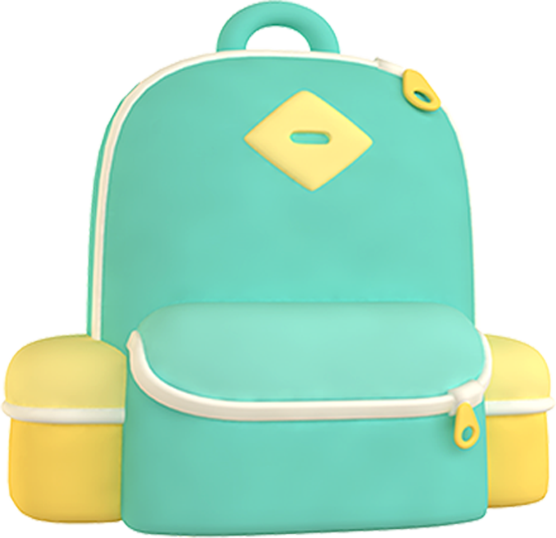 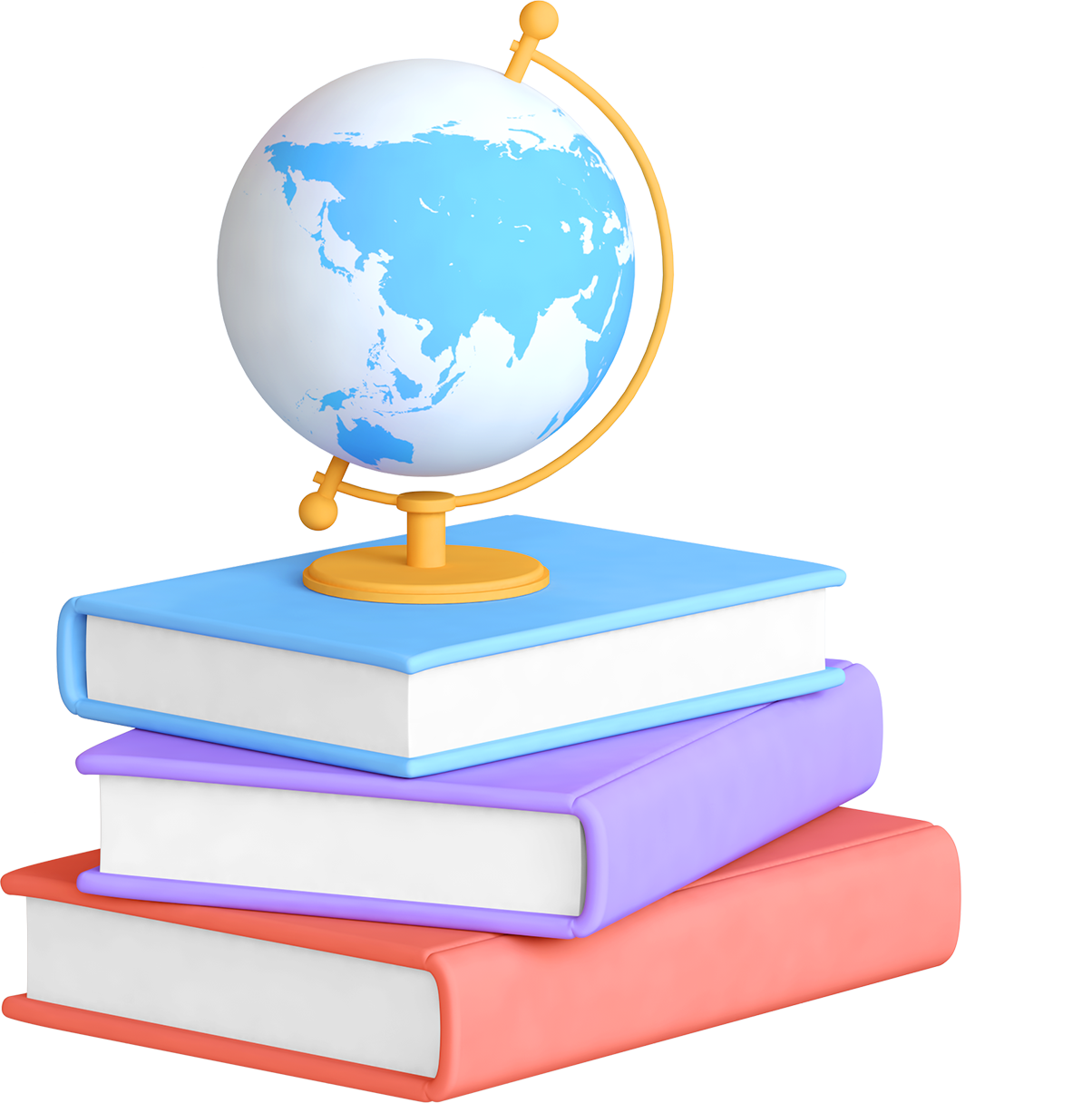 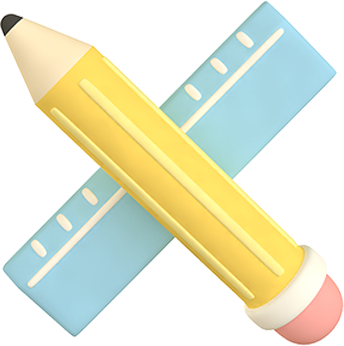 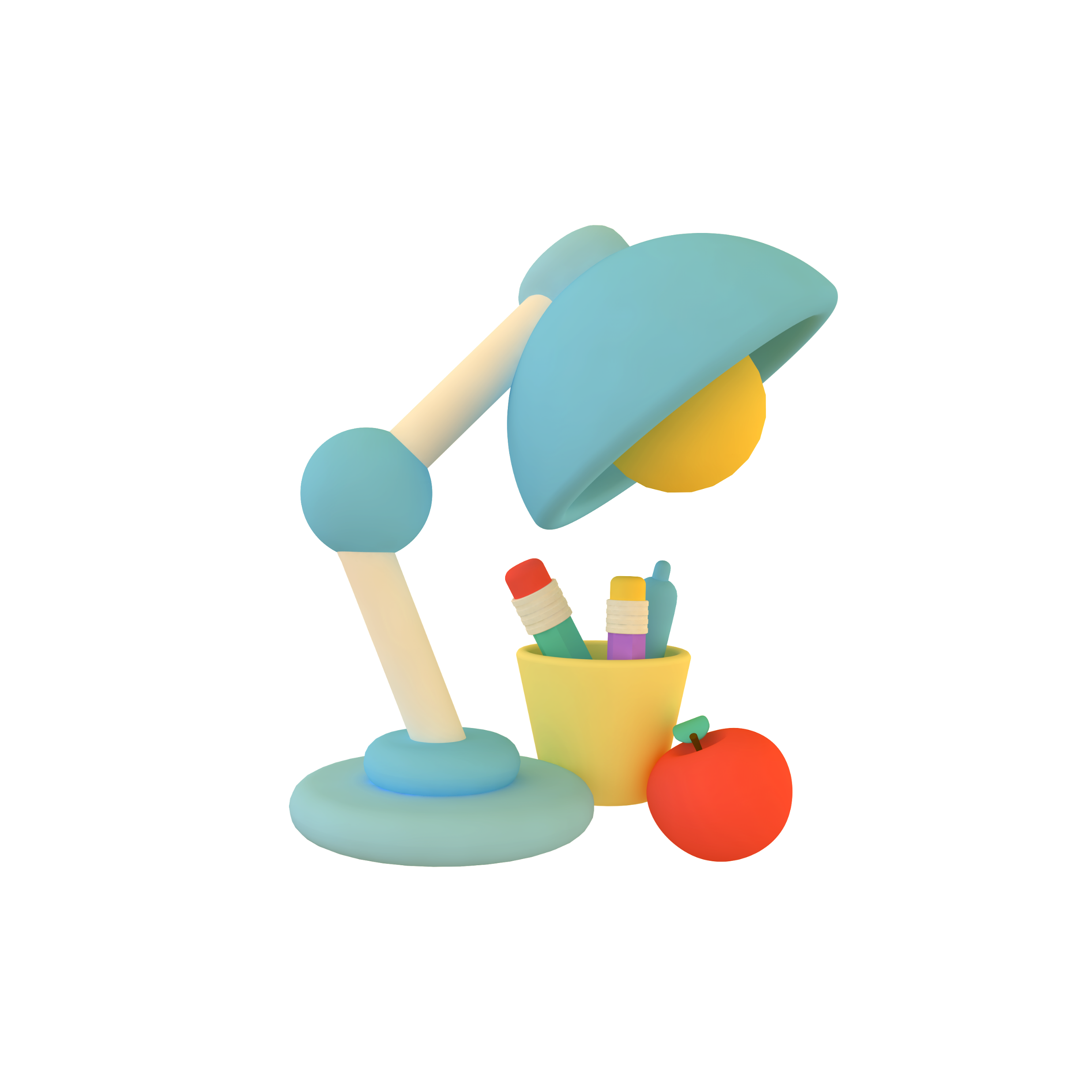 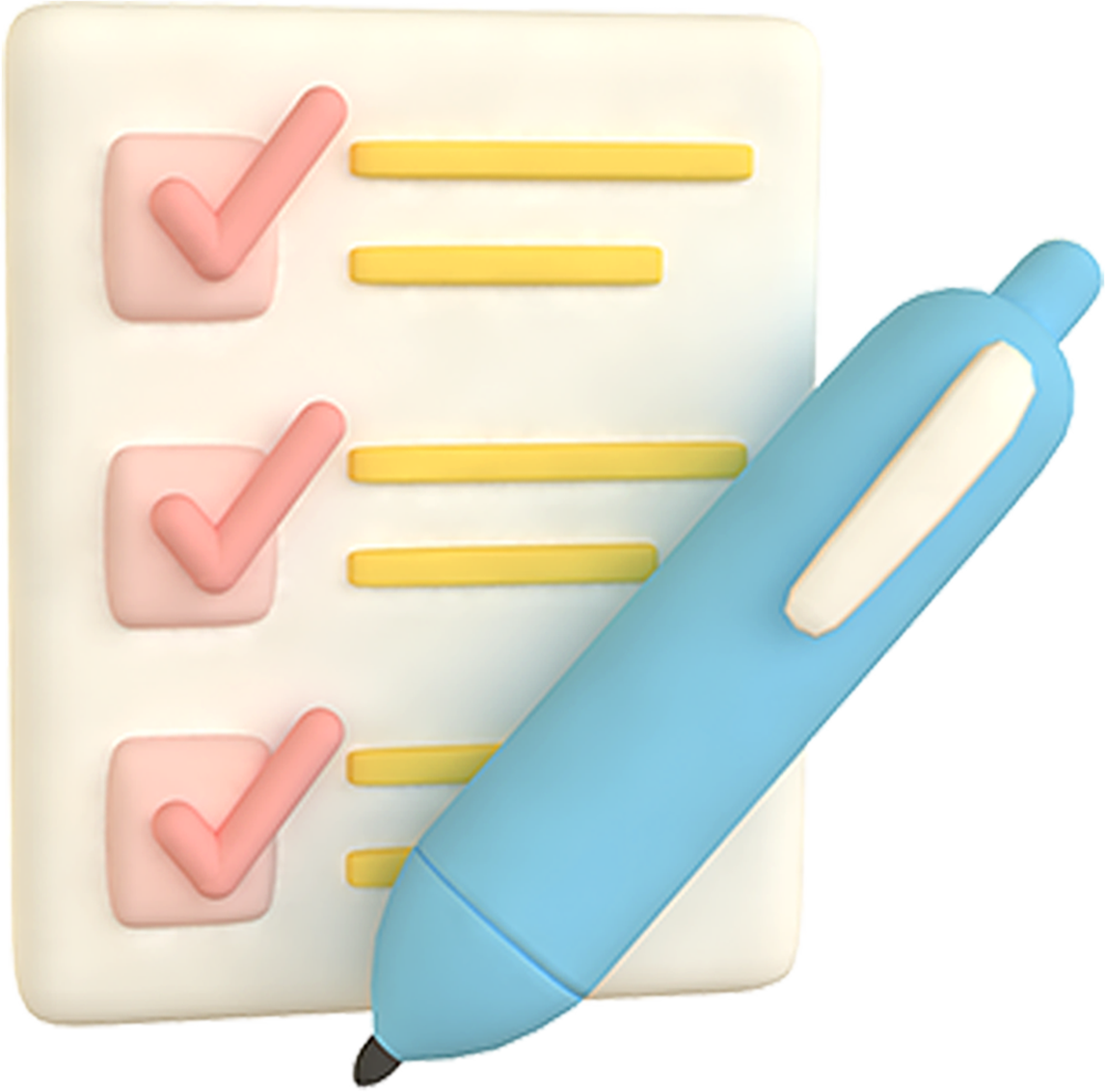 Read for Main Ideas
Read the text quickly to find the topic sentence of each para.
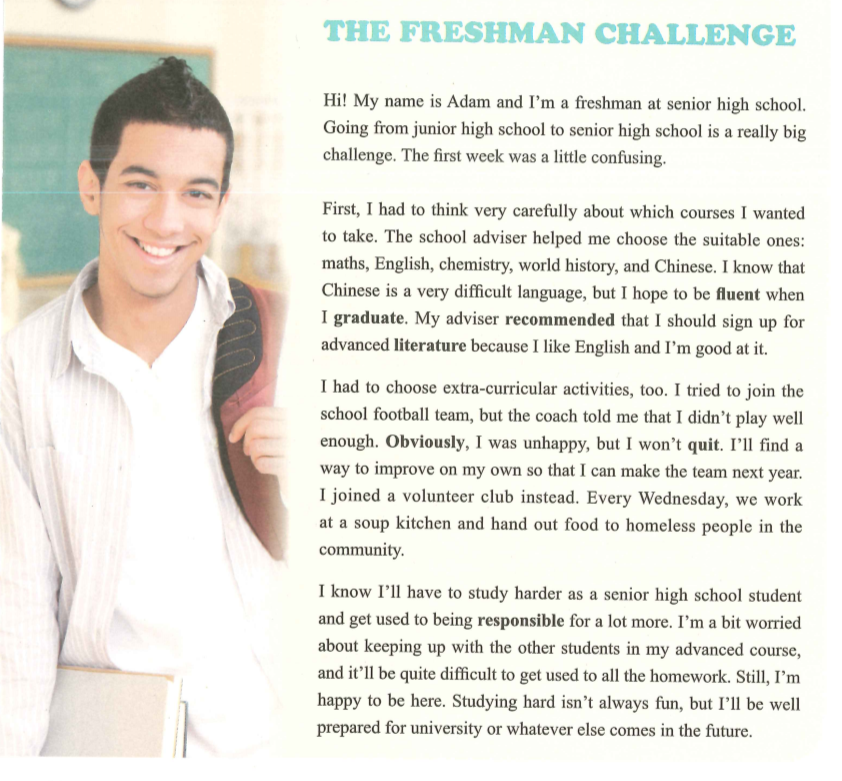 P14 Ex2 Main Ideas of Each Para.
Senior high school is a challenge.
P1: ____________________

P2: ____________________

P3: ____________________


P4: ____________________
Adam had to 
think which courses to take.
Adam had to 
choose extra-curricular activities.
Tip1: Find main ideas by taking a quick look at topic sentences.
Tip2: Topic sentences sometimes are the first sentence of each paragraph.
Tip3: Use “have to” to show your challenges.
Adam will have to
study harder and get used to being responsible for a lot more.
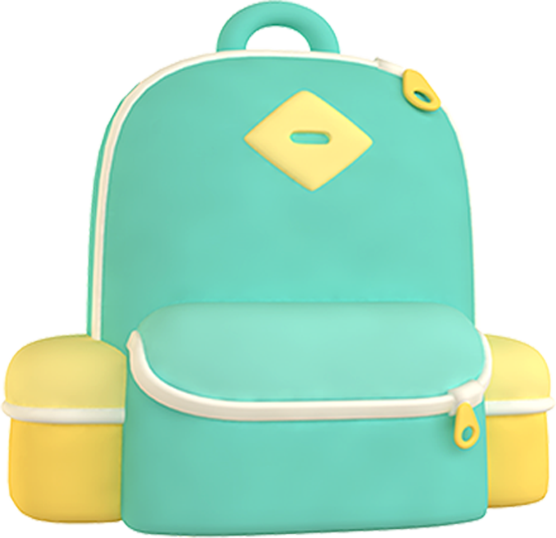 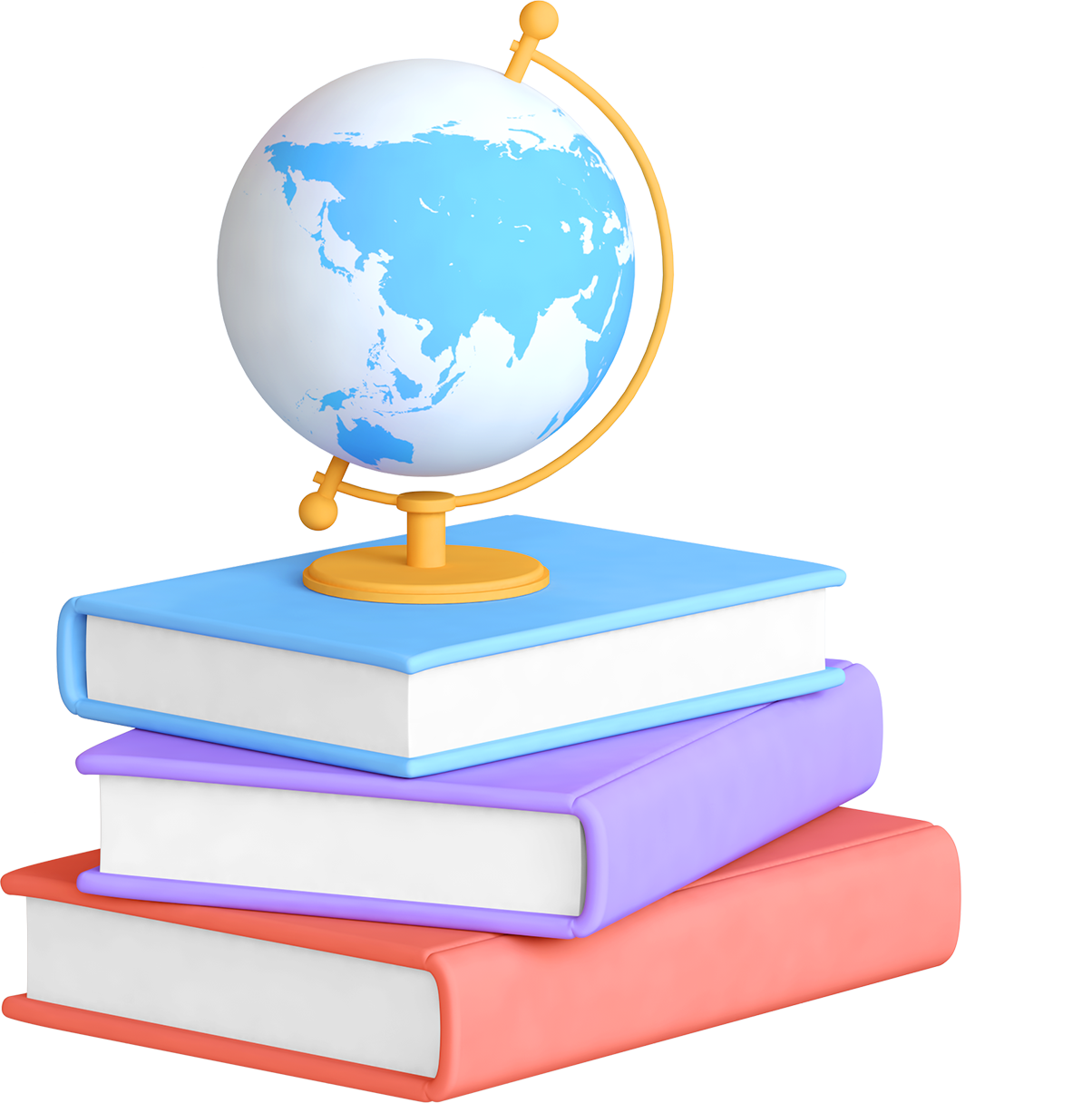 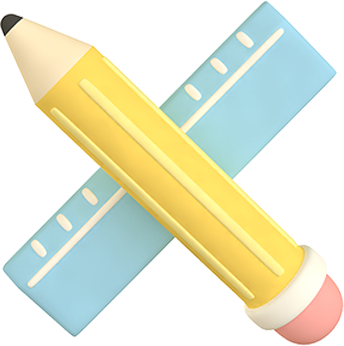 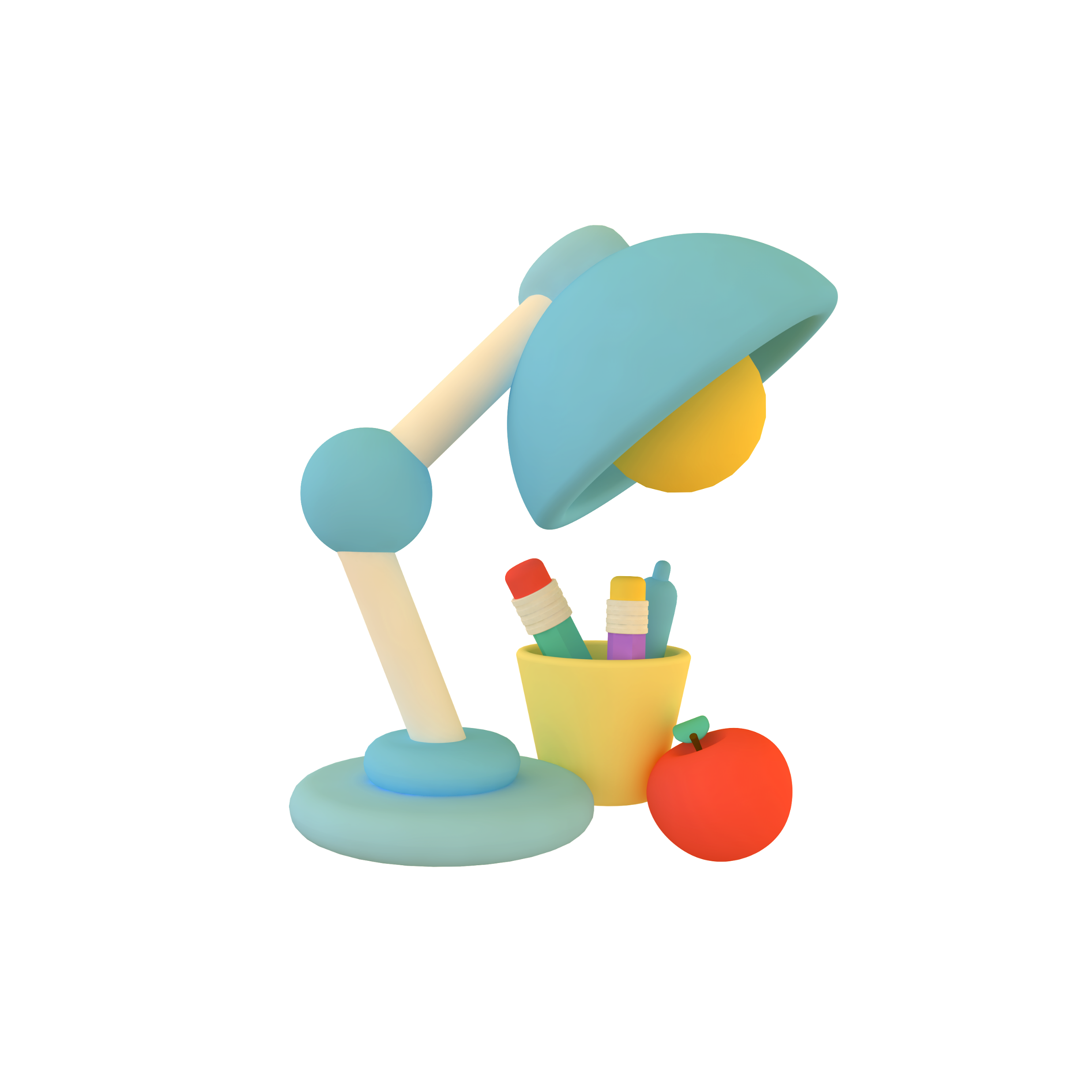 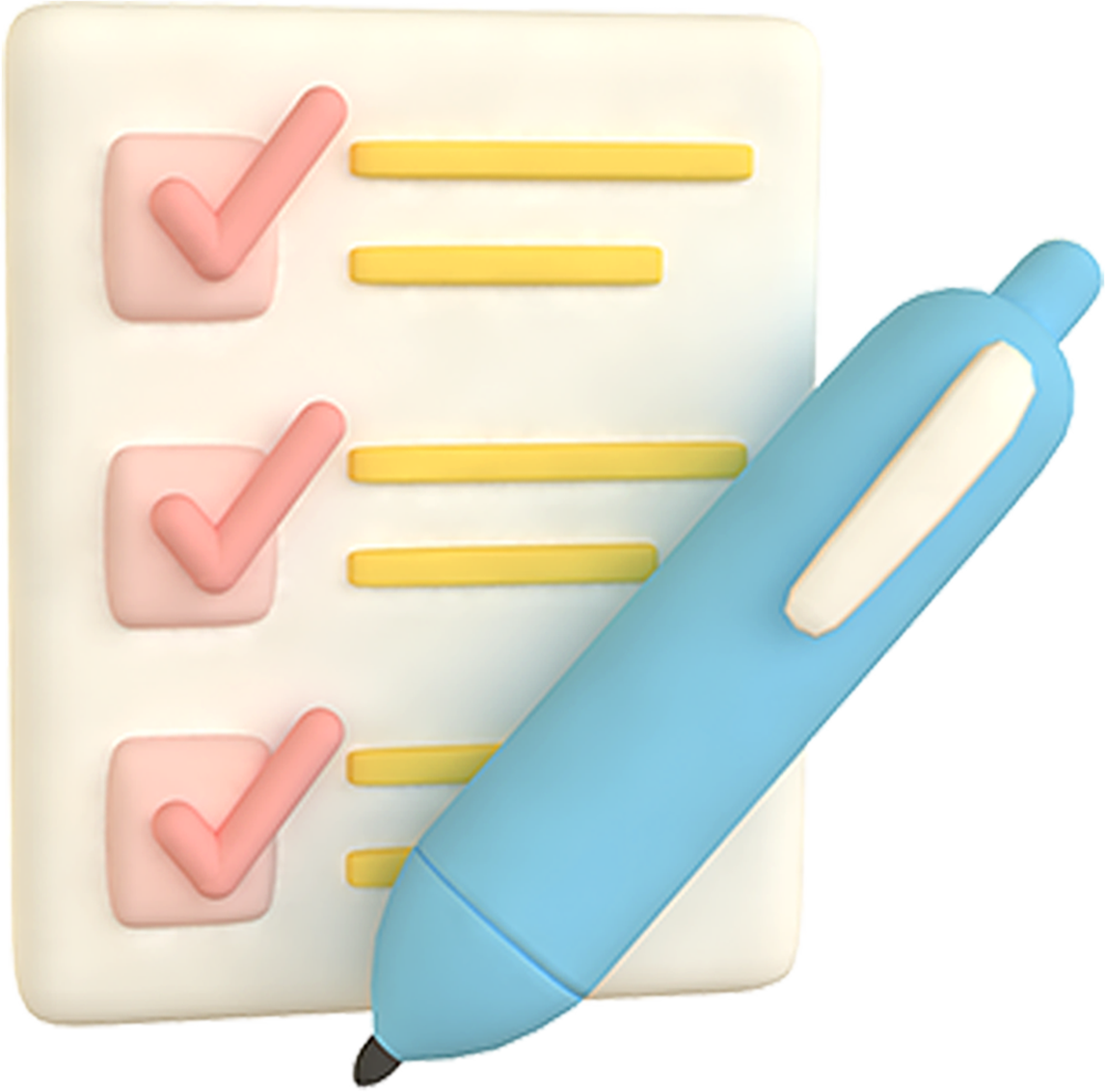 Read for Structure
Which para. is the main part? Which paras. are the supporting parts?
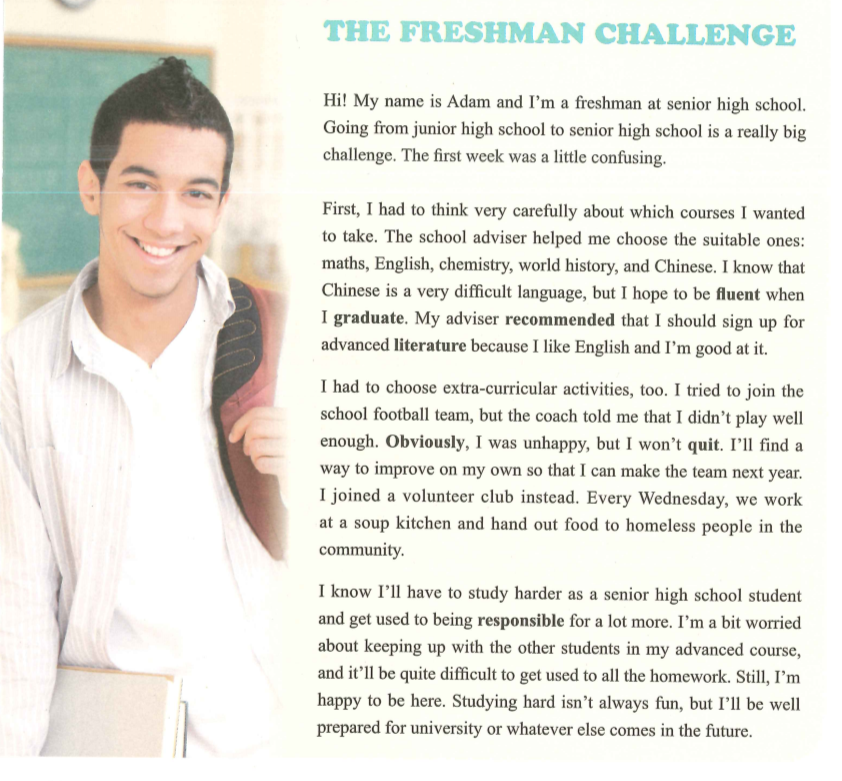 P1: Challenge
P2
Which courses to take
P3
How to choose extra-curricular activities
P4
How to study & be responsible a lot more
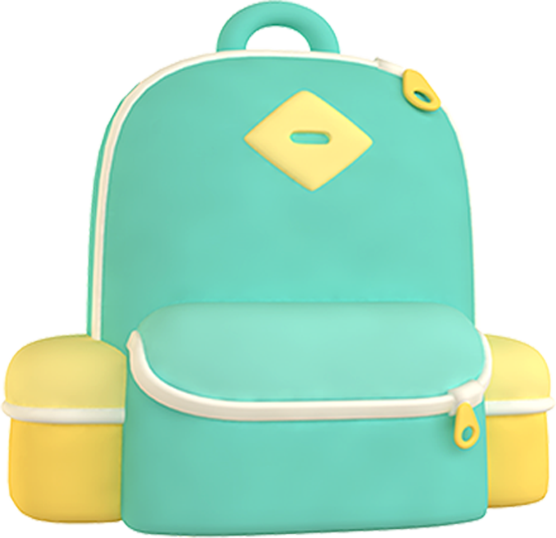 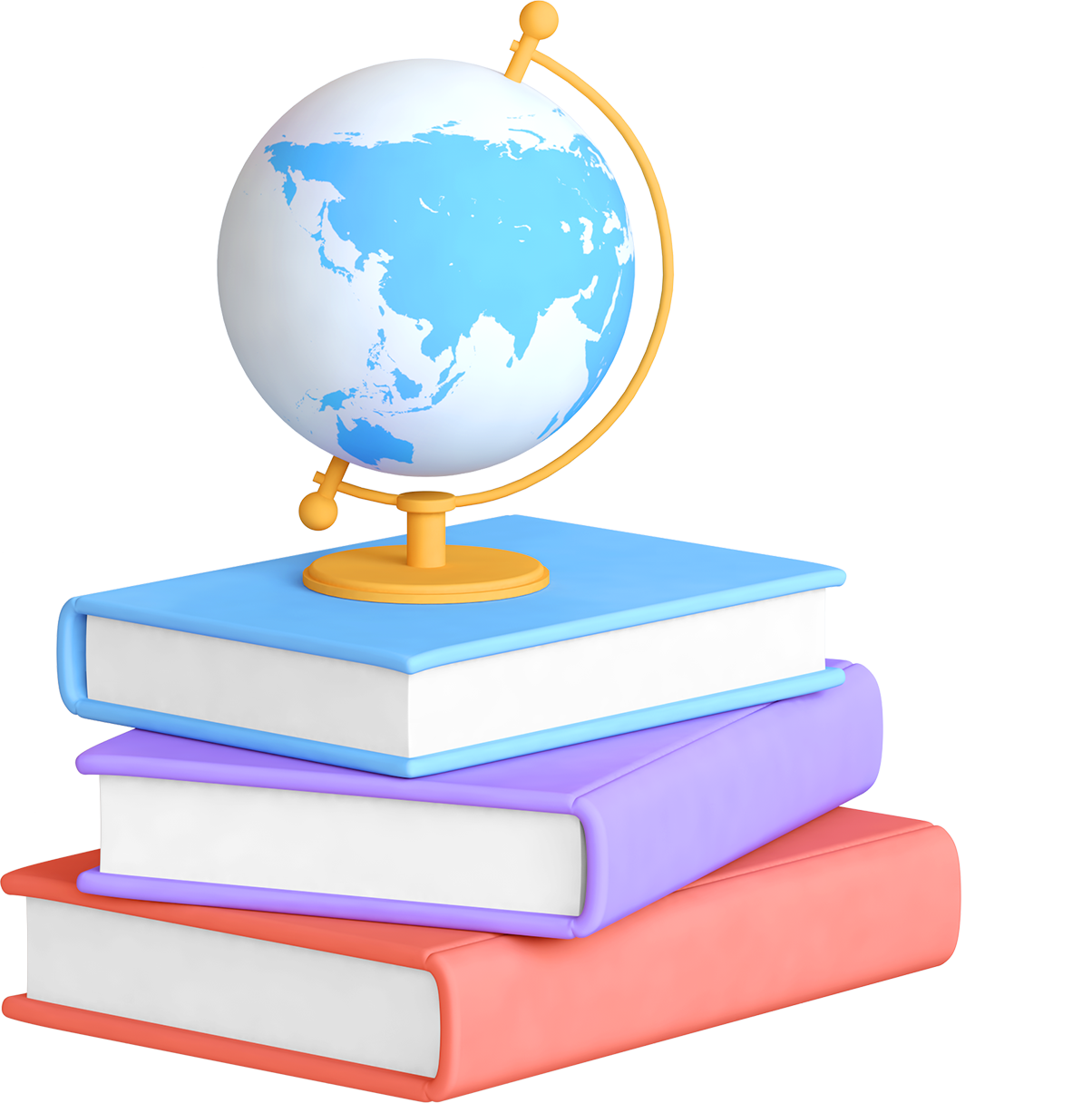 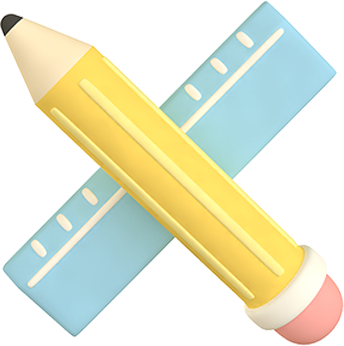 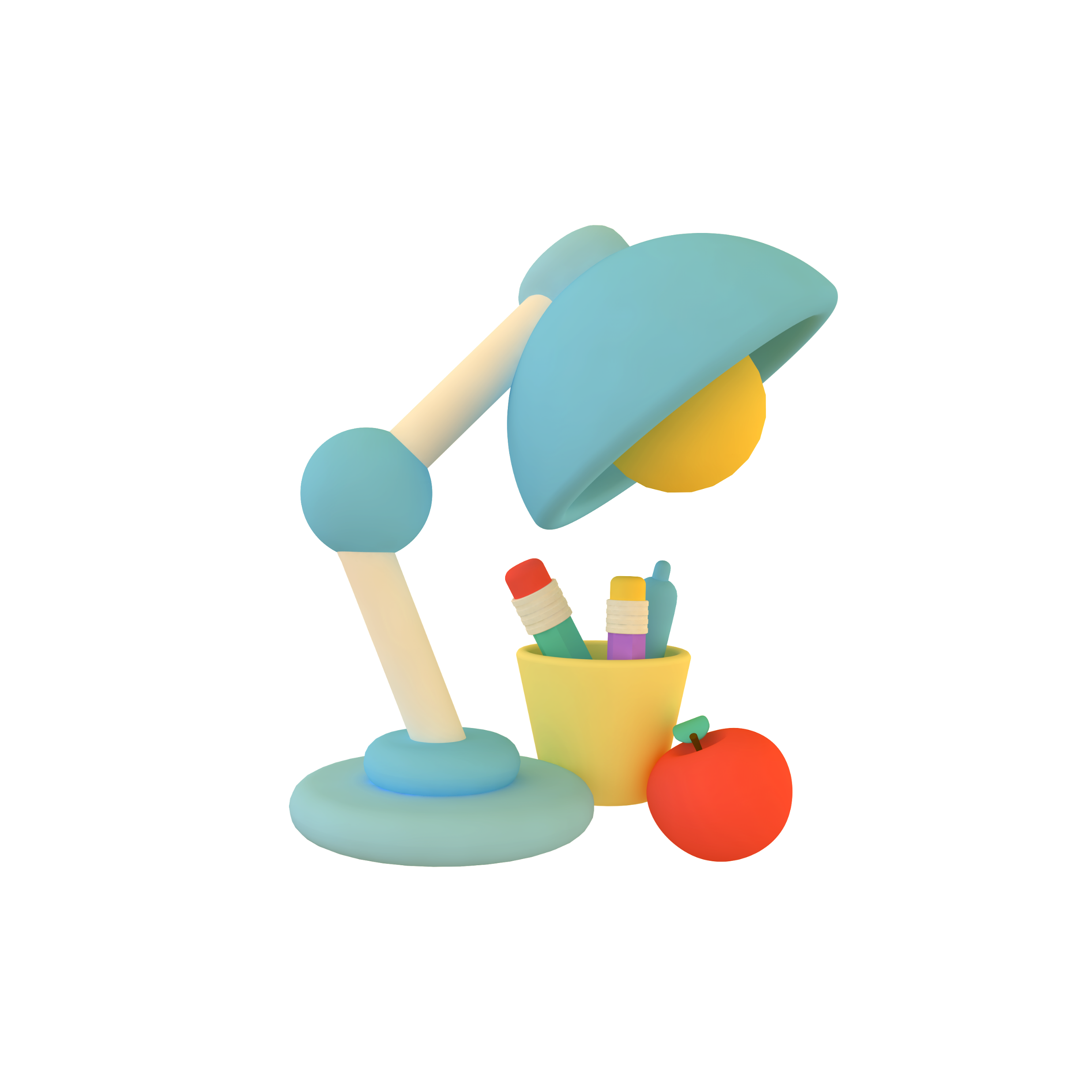 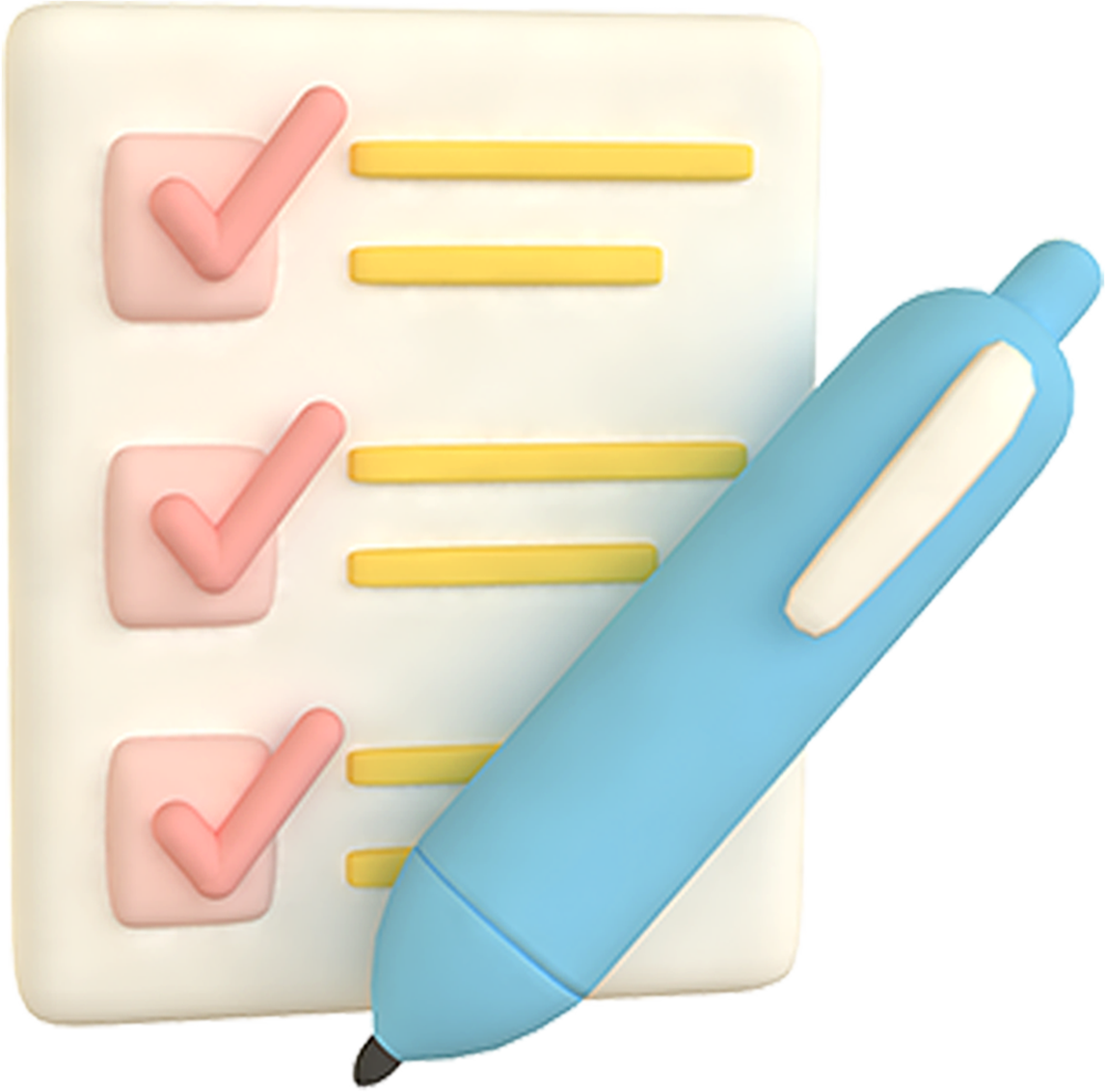 Read for Structure
Which para. is the main part? Which paras. are the supporting parts?
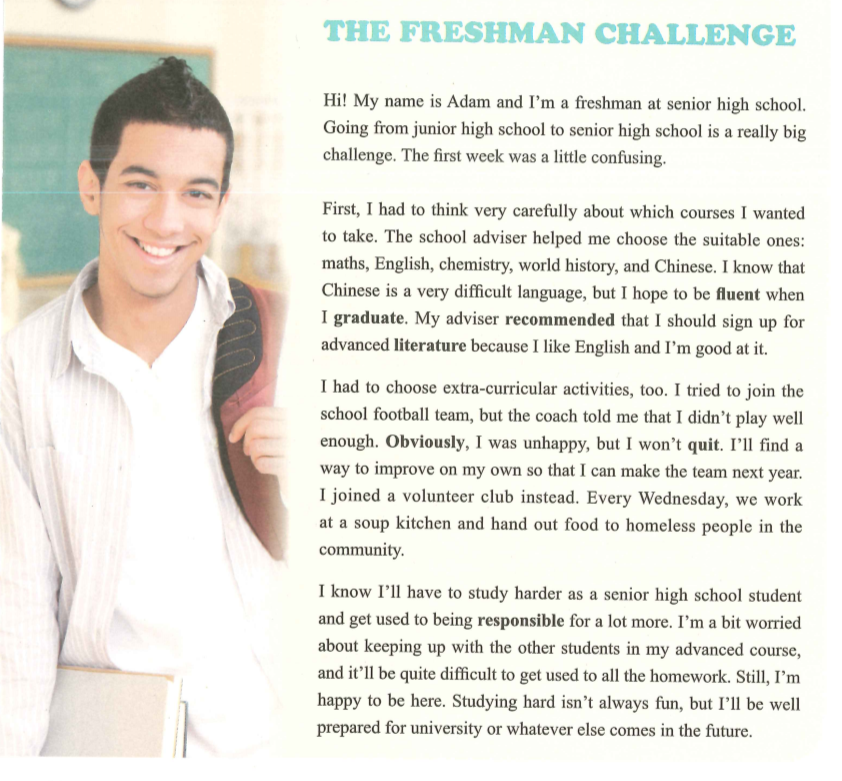 P2
Which courses to take
P3 
How to choose extra-curricular activities
P1: Challenge
P4
How to study & be responsible a lot more
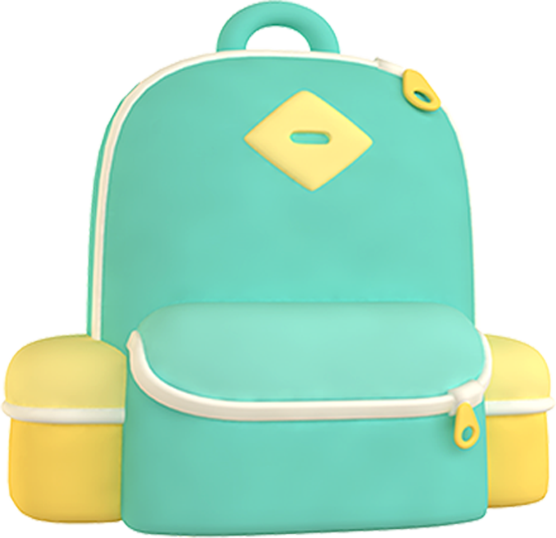 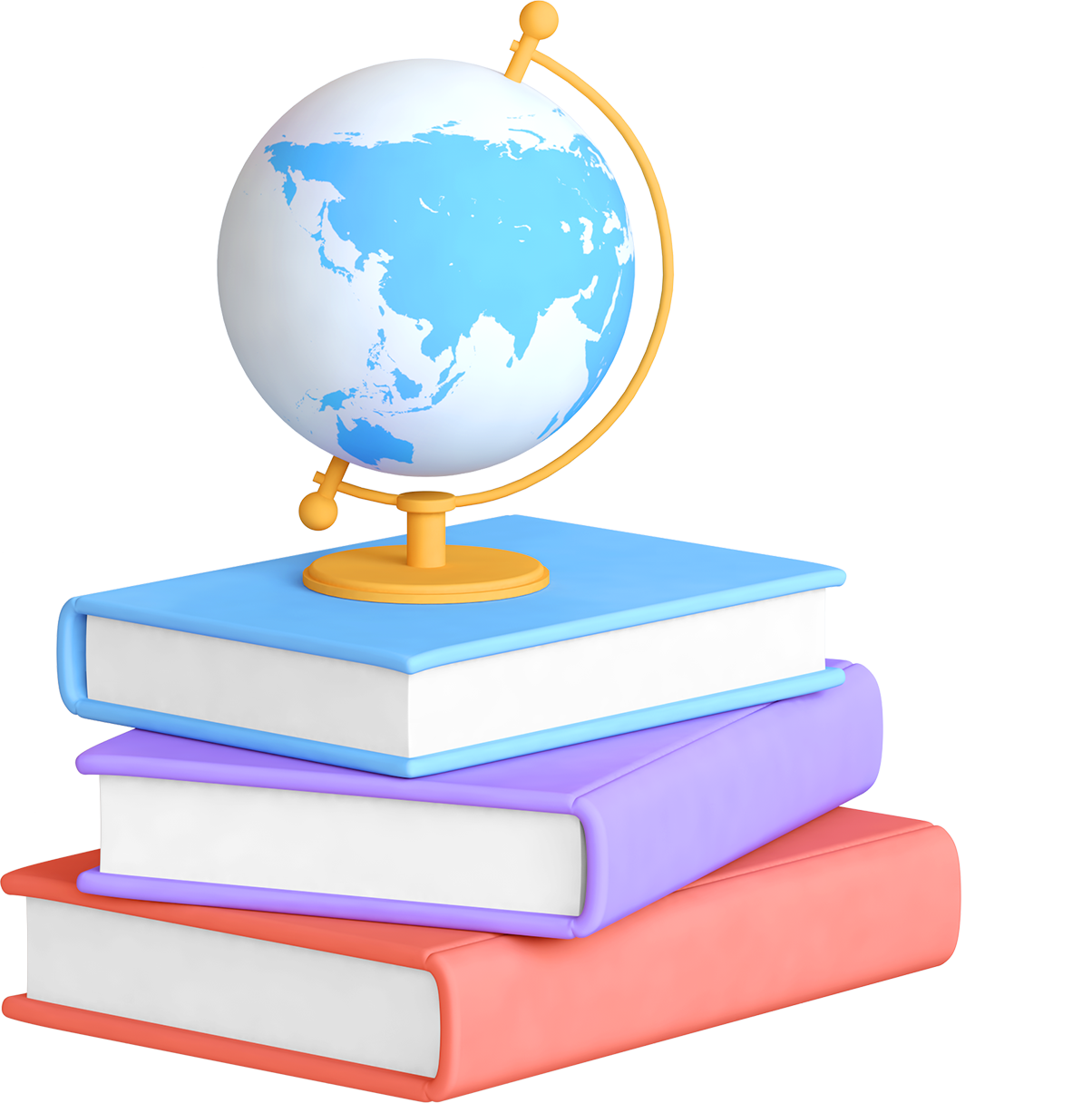 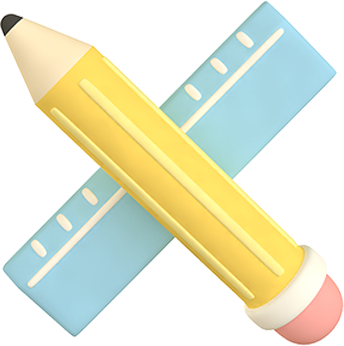 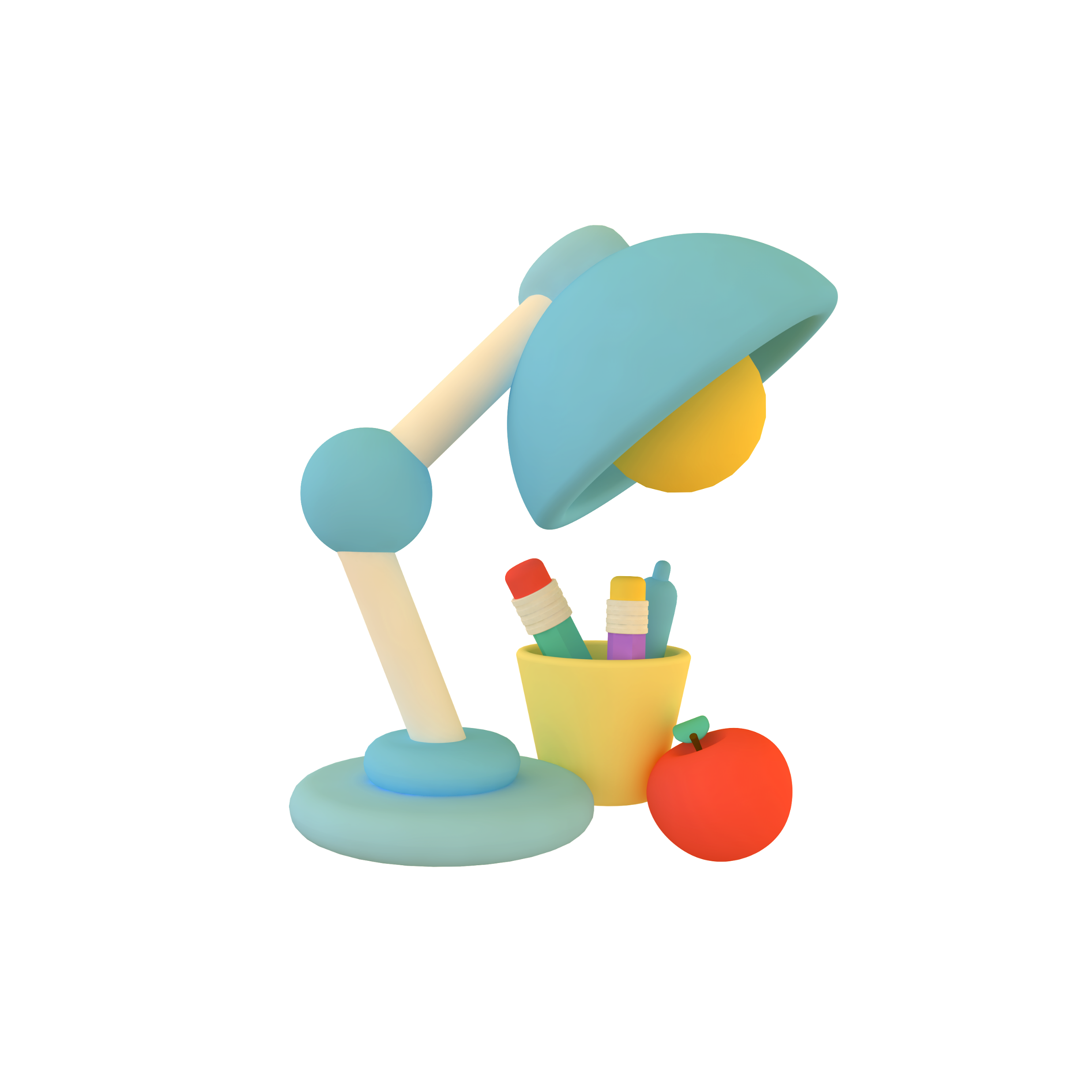 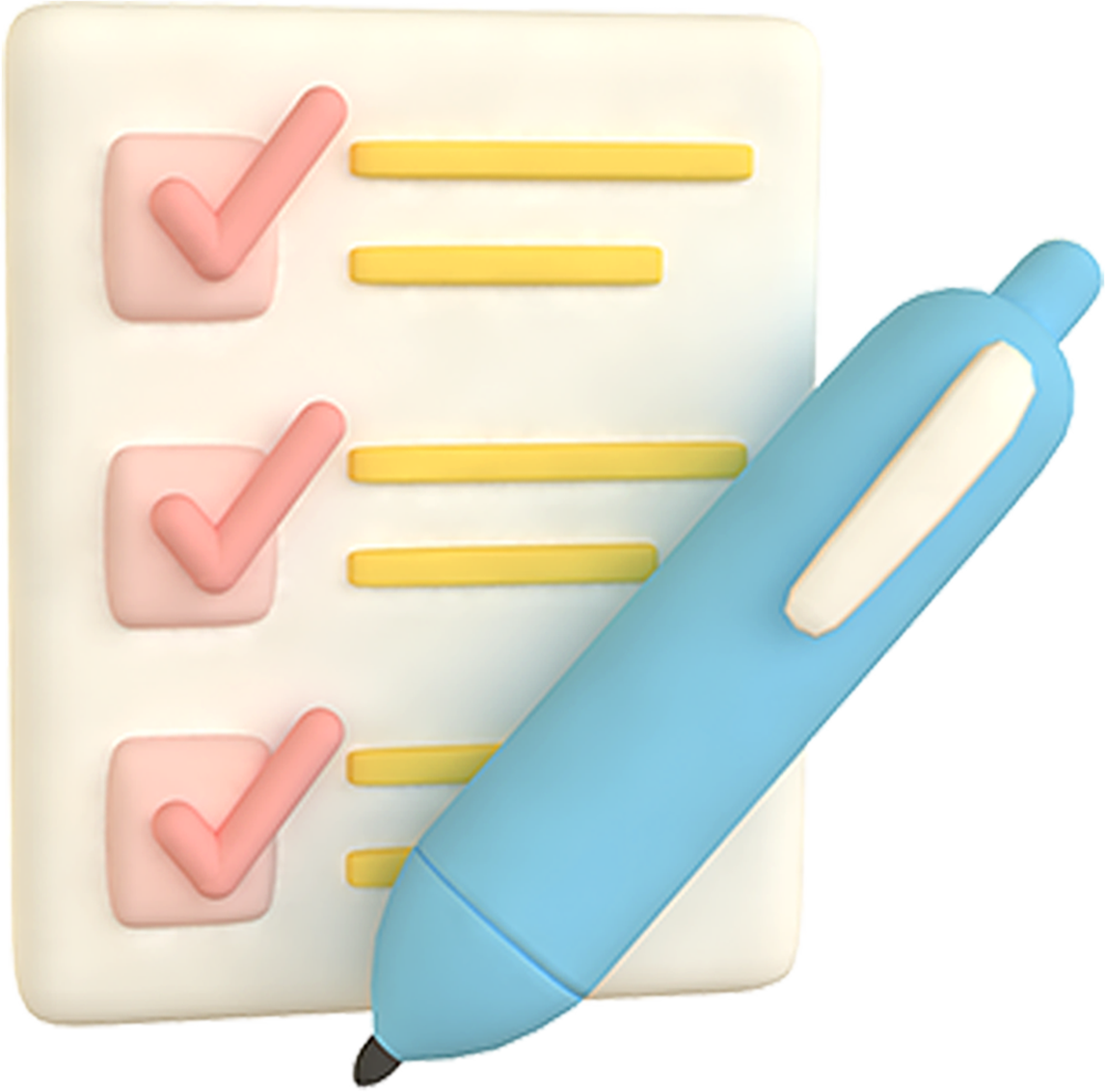 Read for Details
P15 Ex4  Read again & Complete the outline
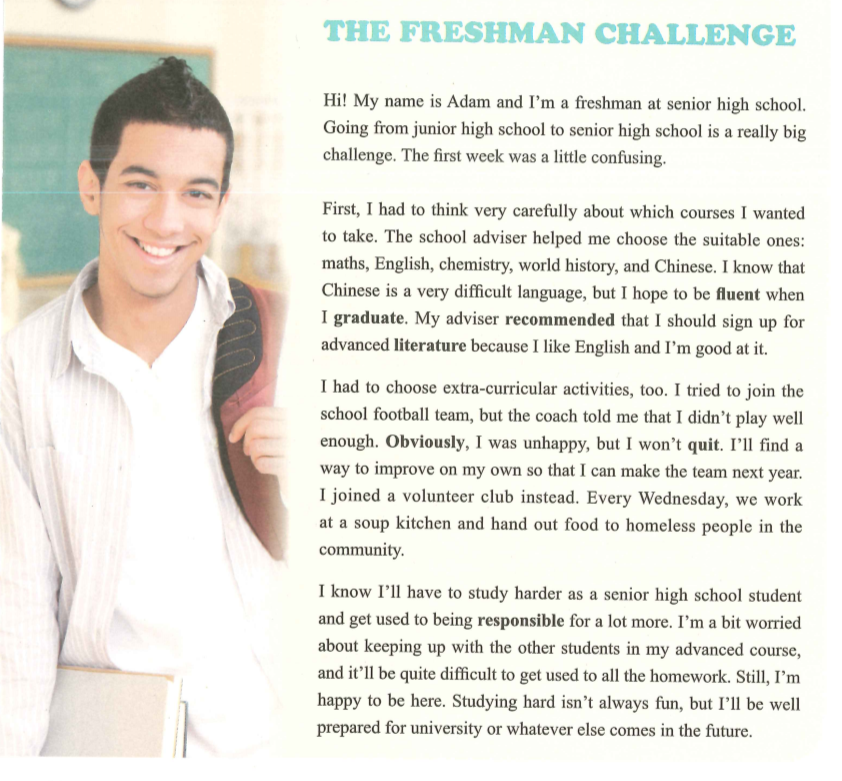 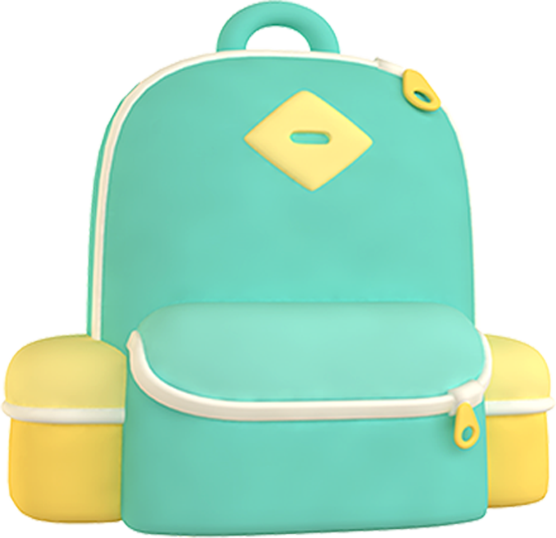 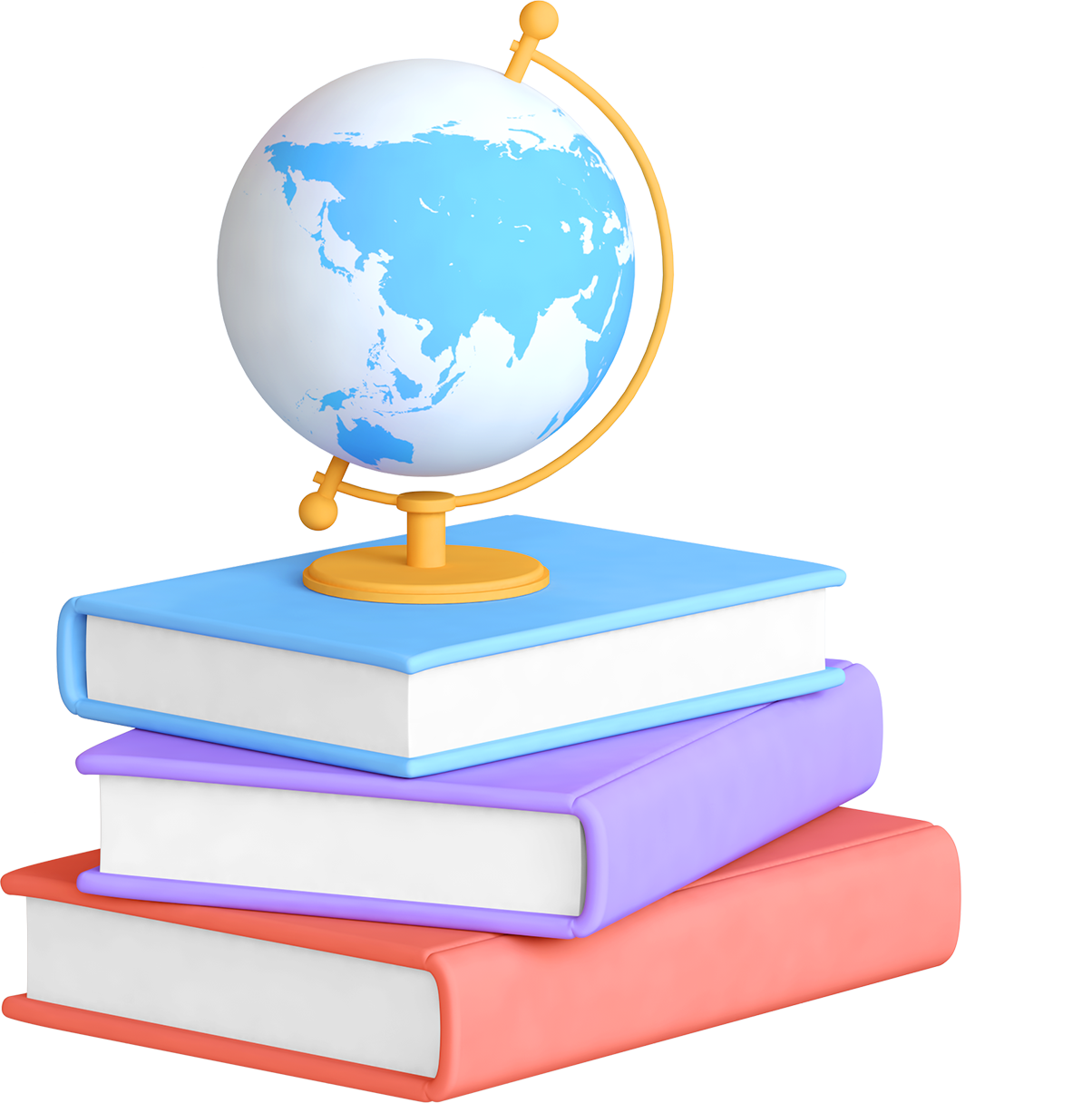 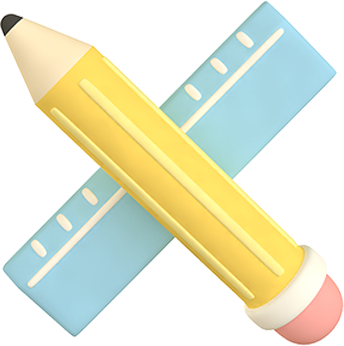 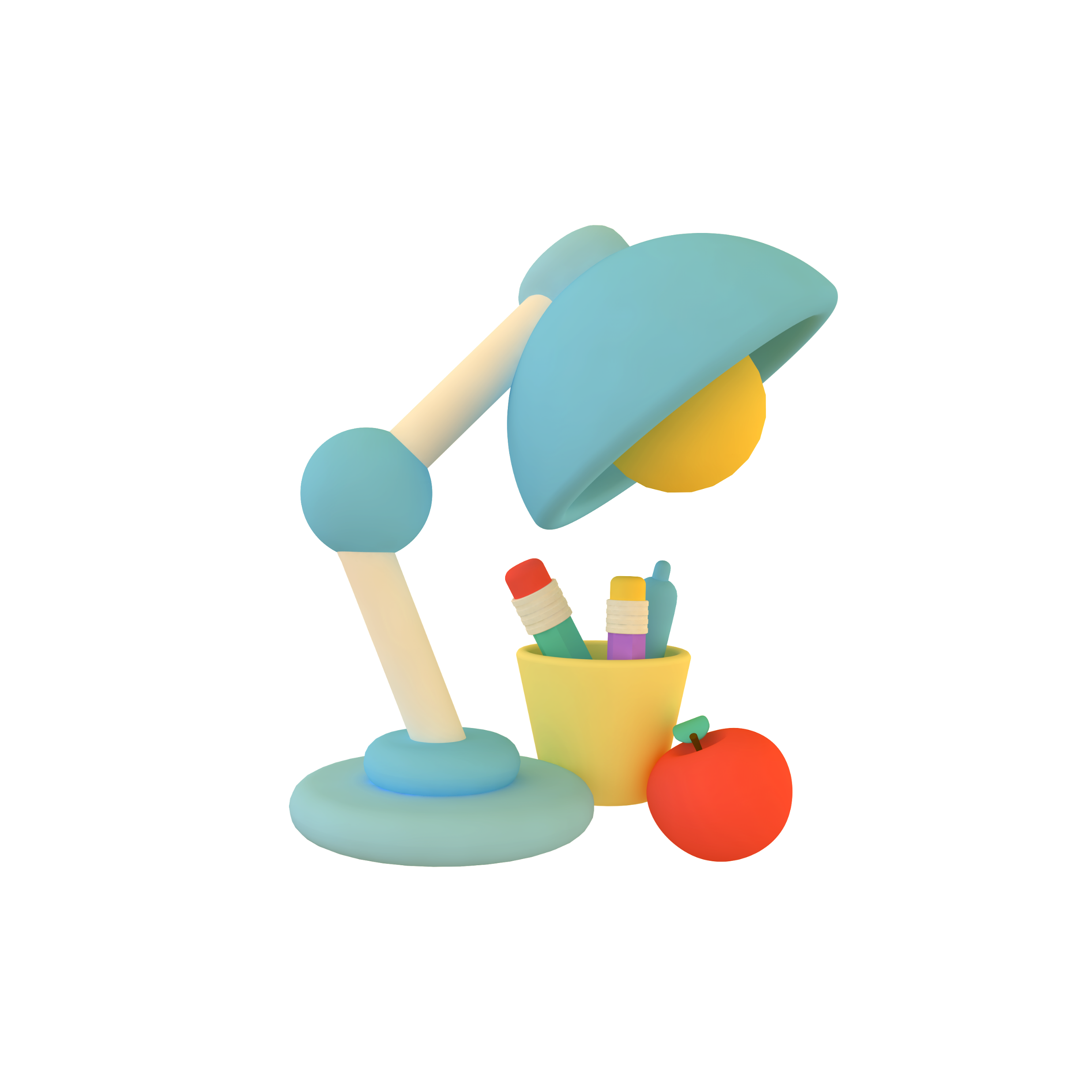 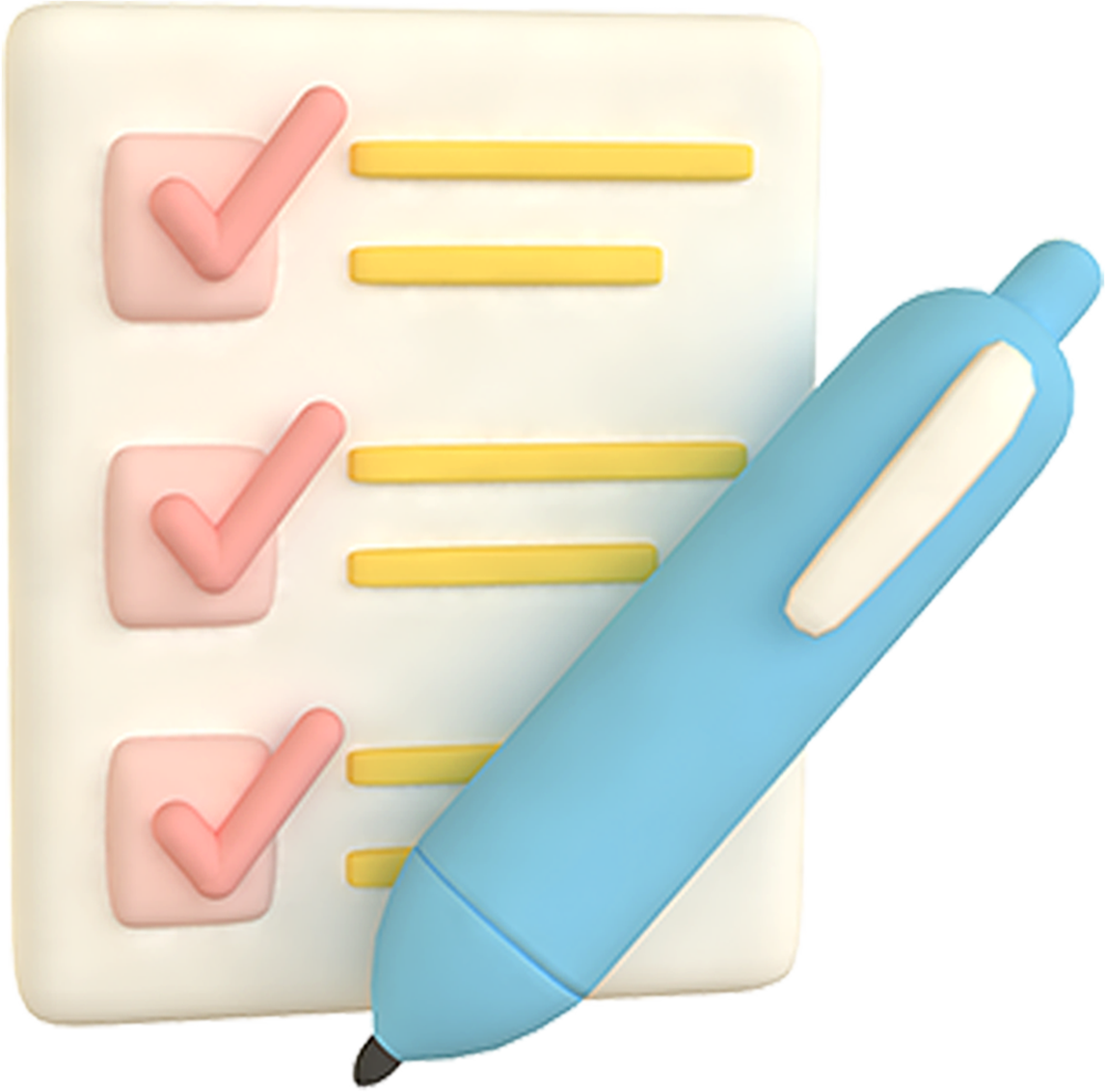 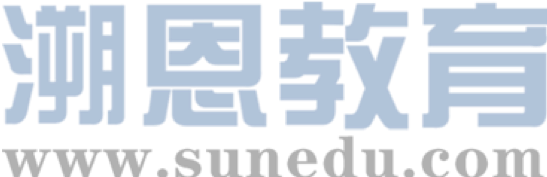 Read for Details
Para 1
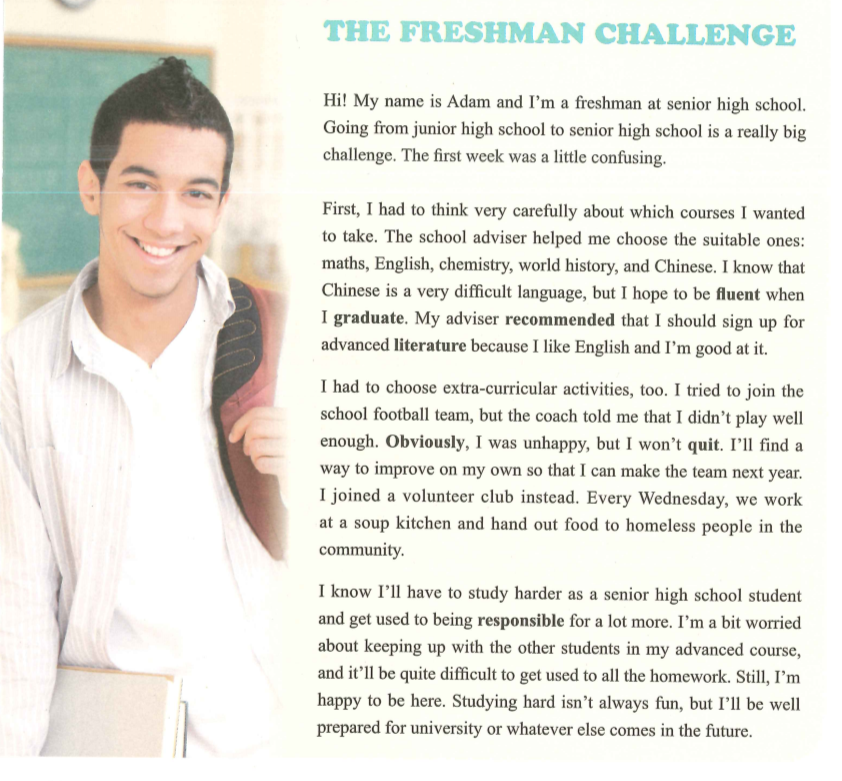 Challenge: _________________


Feeling: ___________________


Solution: __________________
Going from junior high school to senior high school
Confused
/
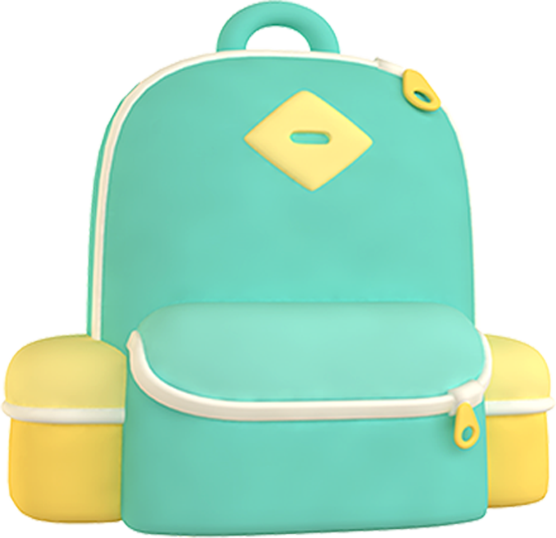 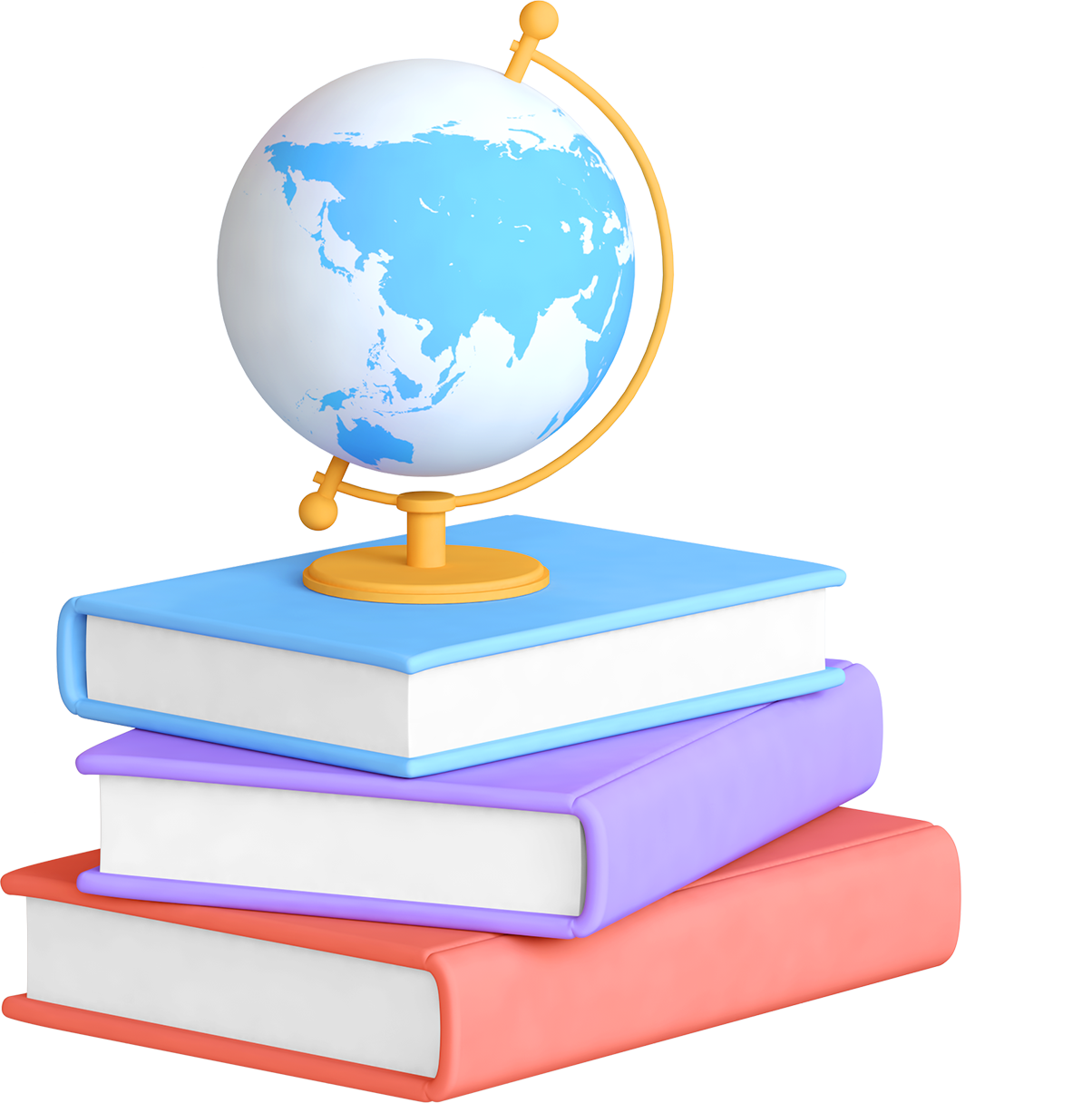 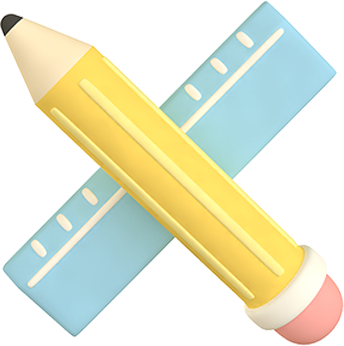 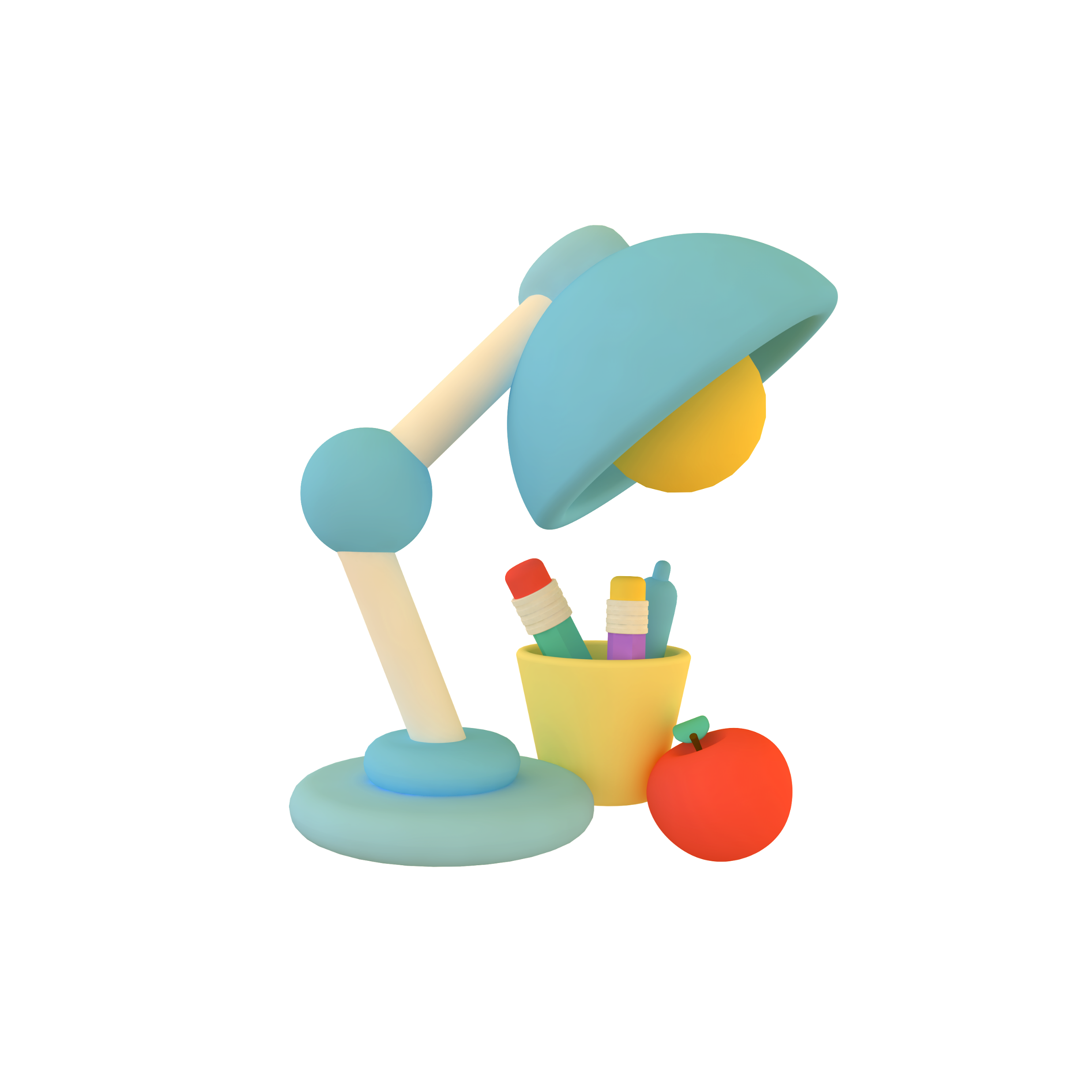 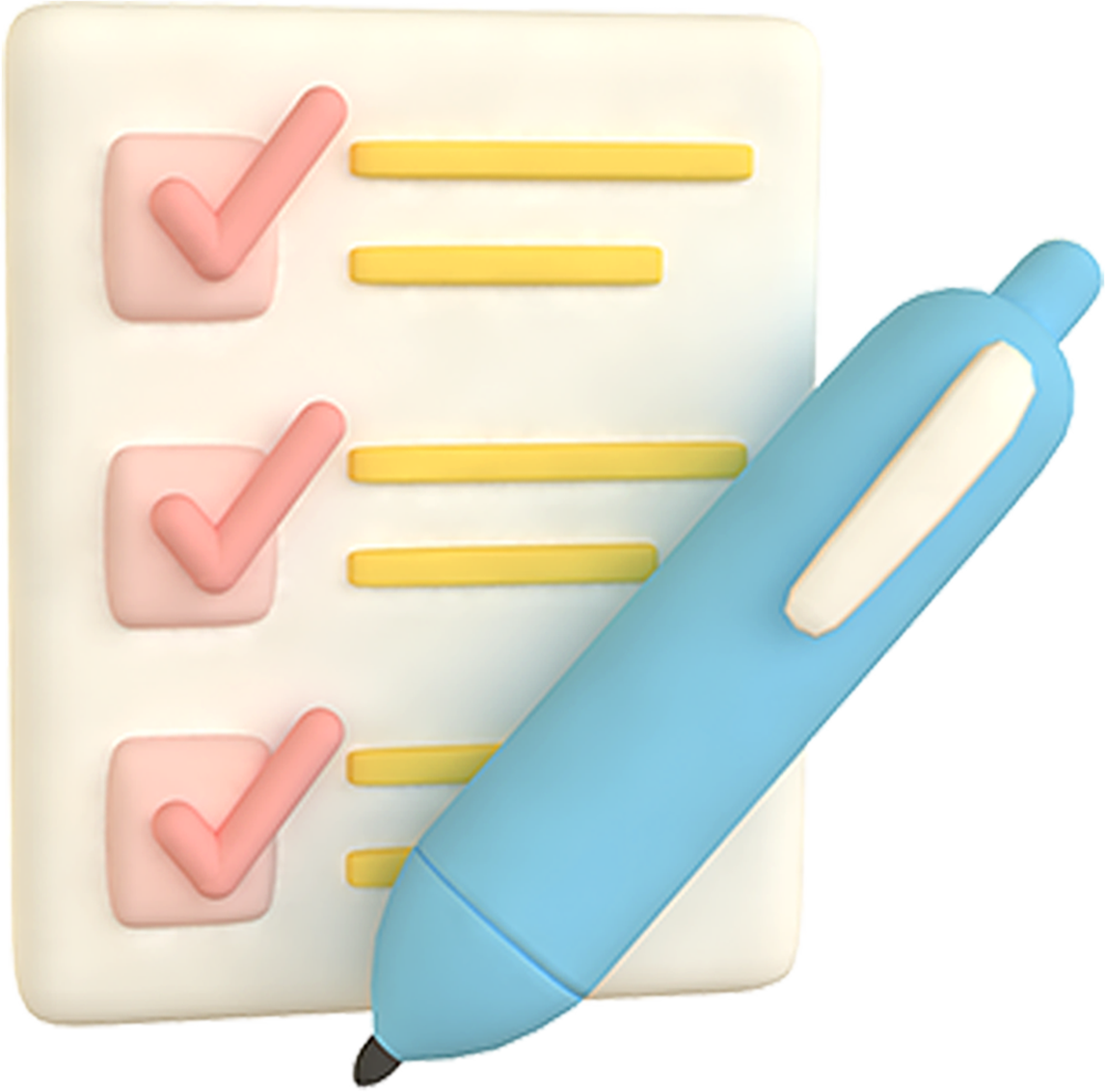 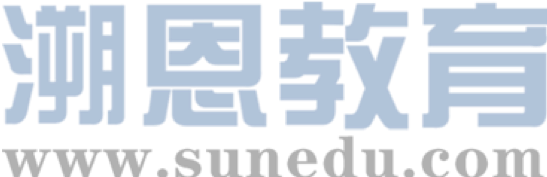 Read for Details
Para 2
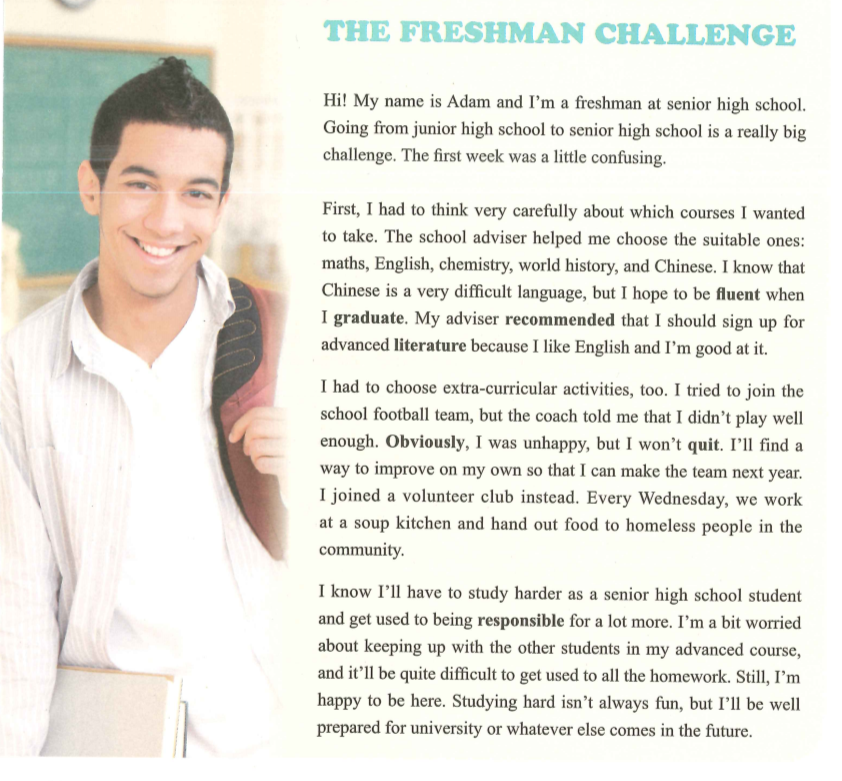 Which courses to choose
Challenge: _________________

Feeling: ___________________

Solution: __________________
Careful/ Serious/
Anxious/ Nervous ...
The school adviser helped him choose the suitable ones
Q: Why did the adviser recommended that Adam should choose Chinese/ English?
Because of his interests & strengths
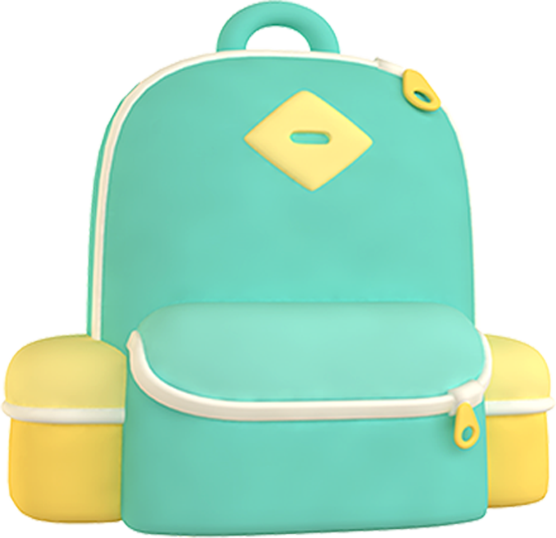 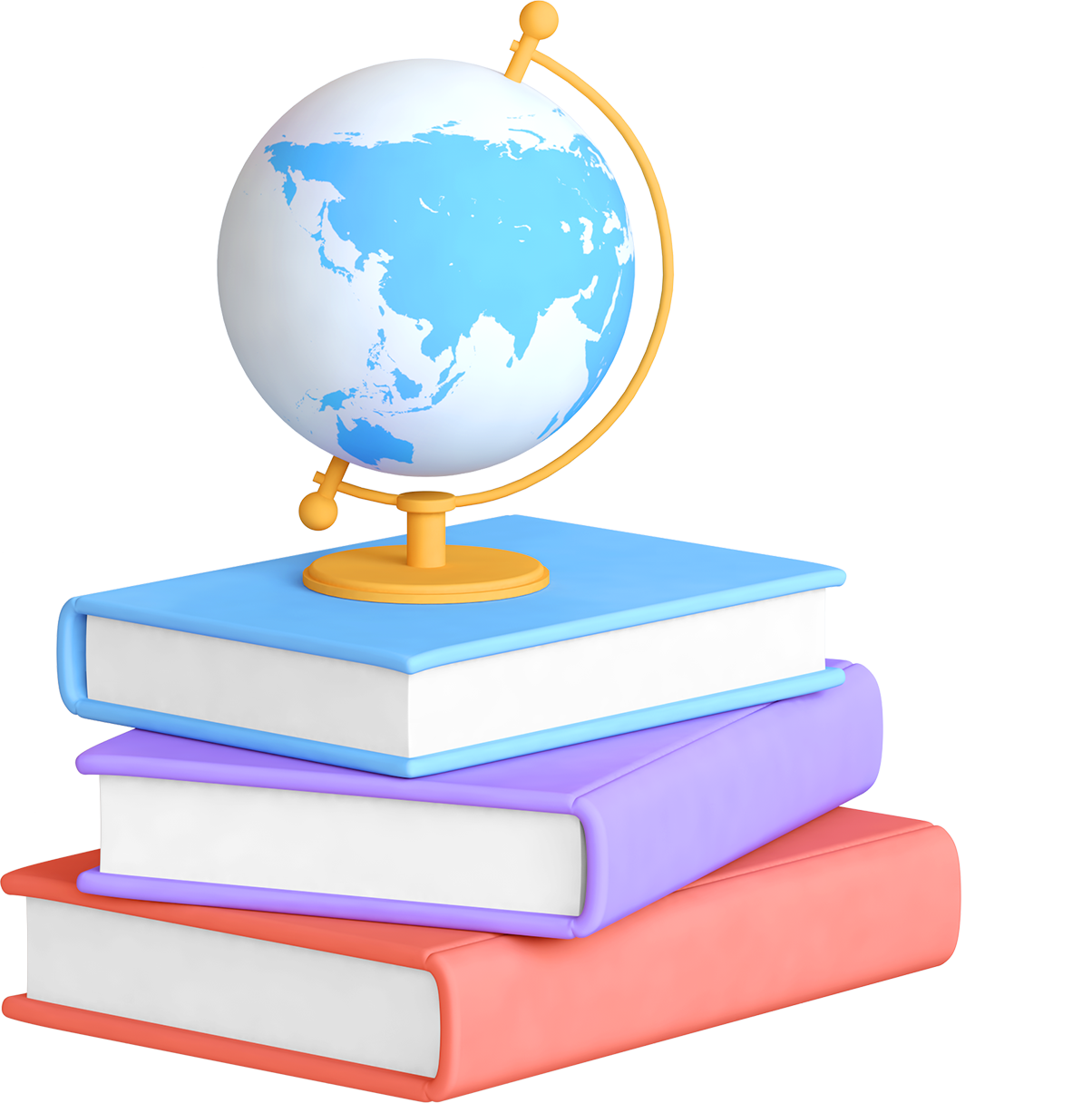 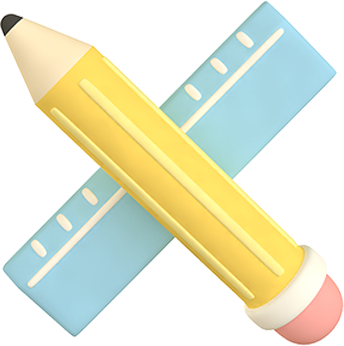 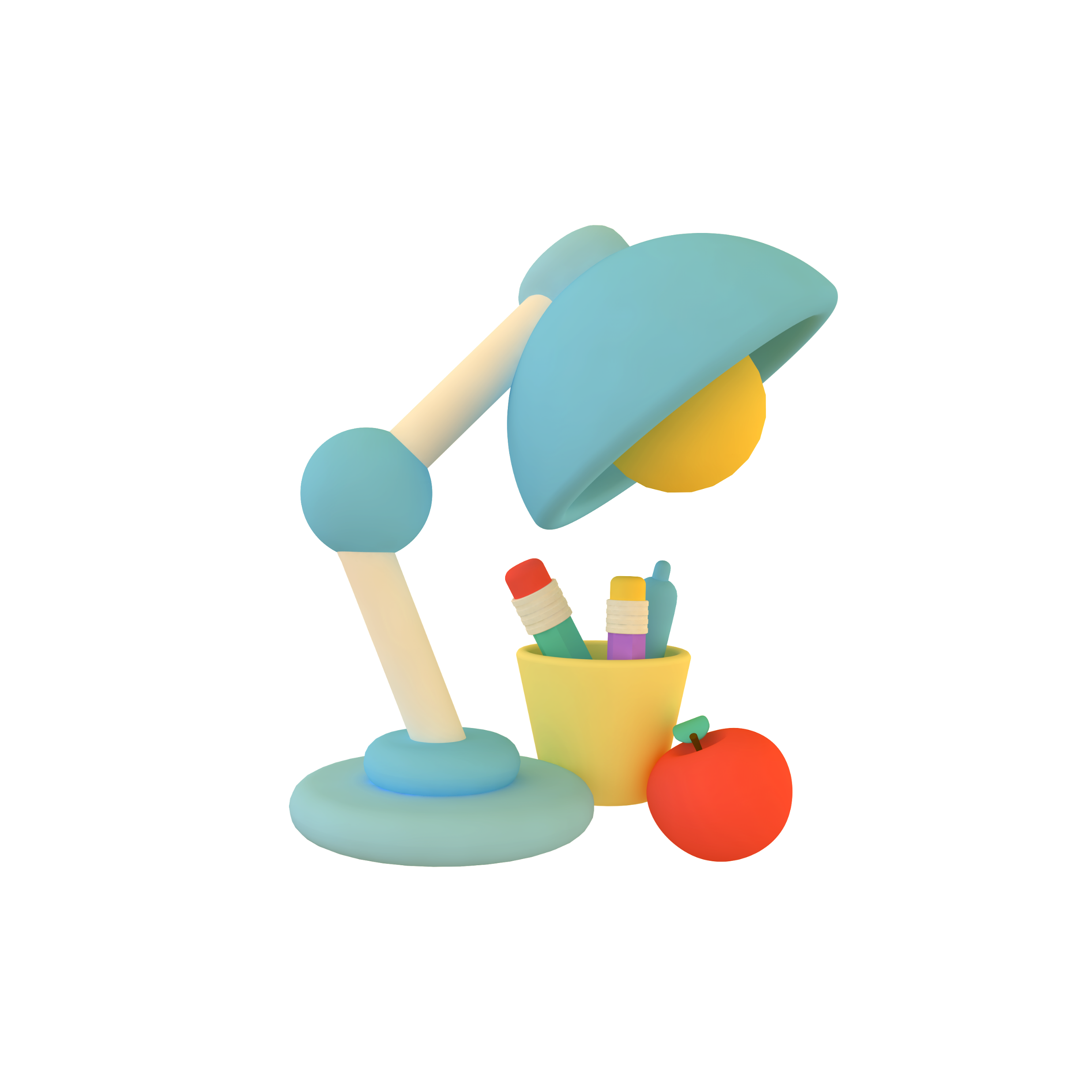 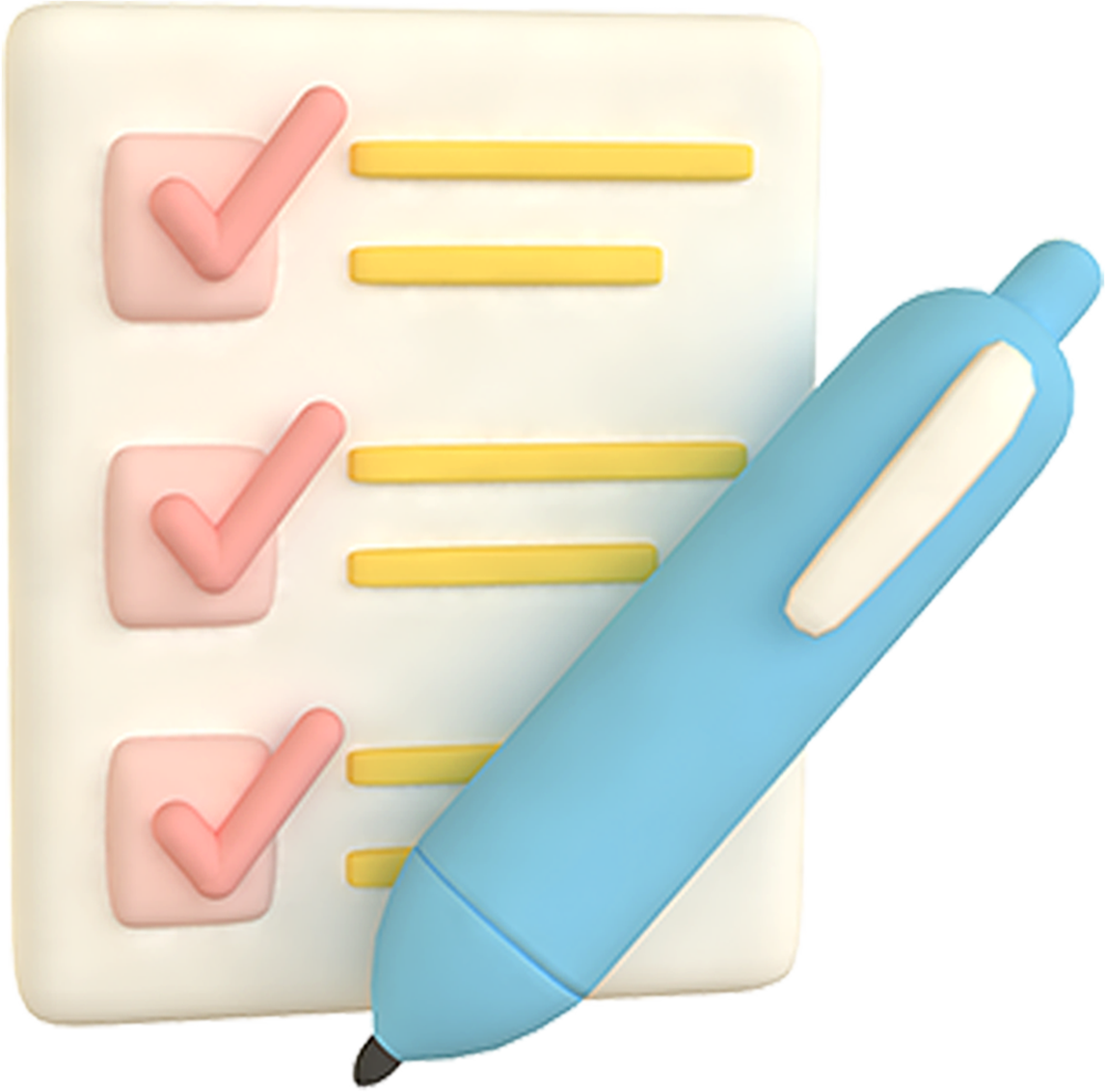 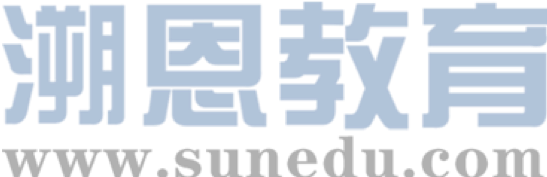 Read for Details
Para 3
How to choose extra-curricular activities
How to make the football team
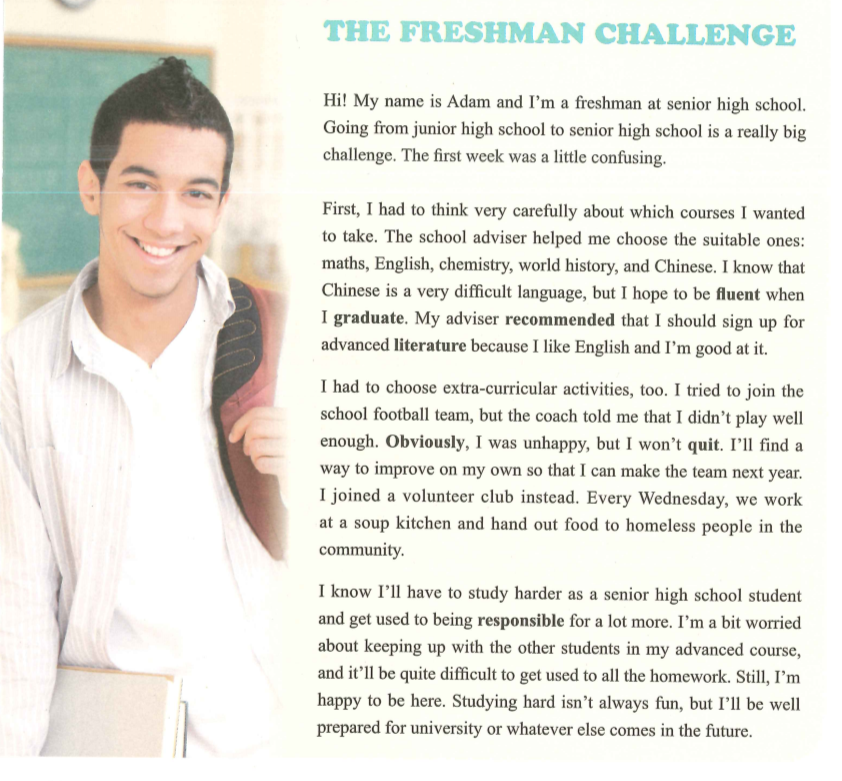 Challenge: _________________

Feeling: ___________________


Solution: __________________
Unhappy
Positive/ Determined ...
He will find a way to improve on his own.
He joined a volunteer club instead.
Q: What can you learn from Adam’s experience?
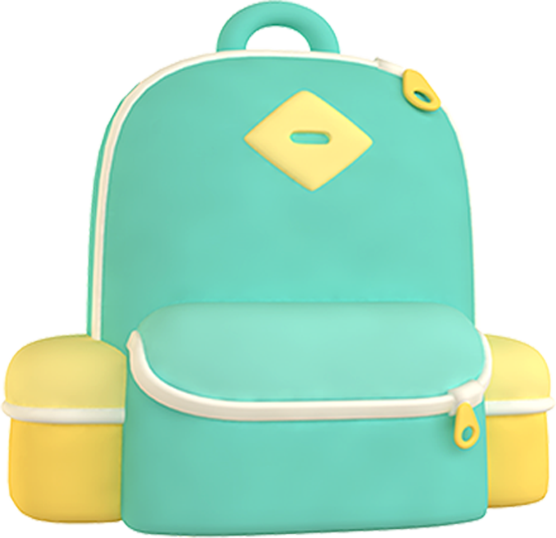 Stay positive & Find other chances
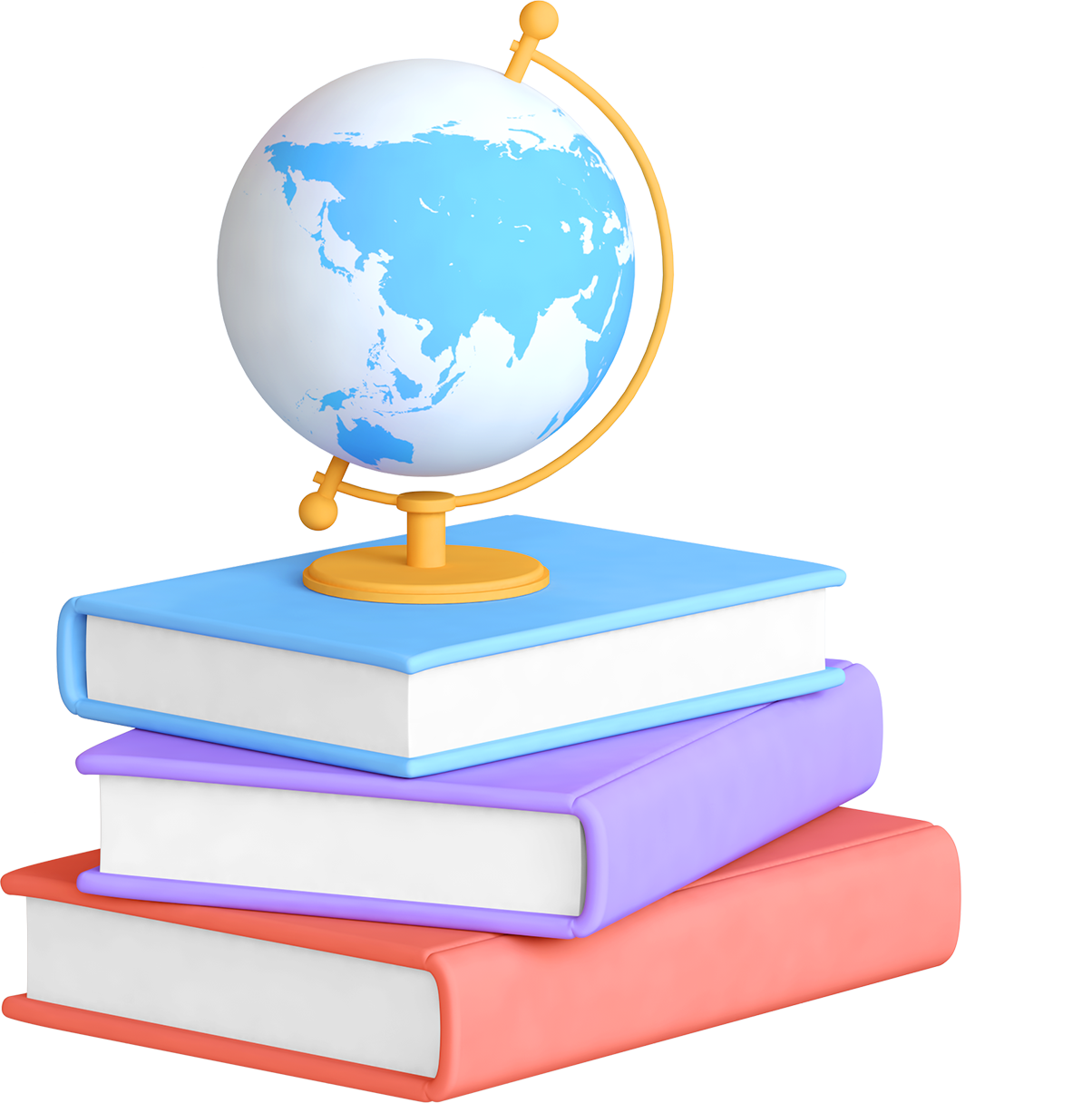 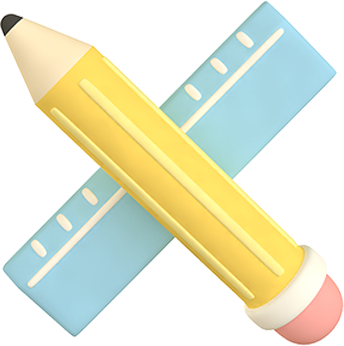 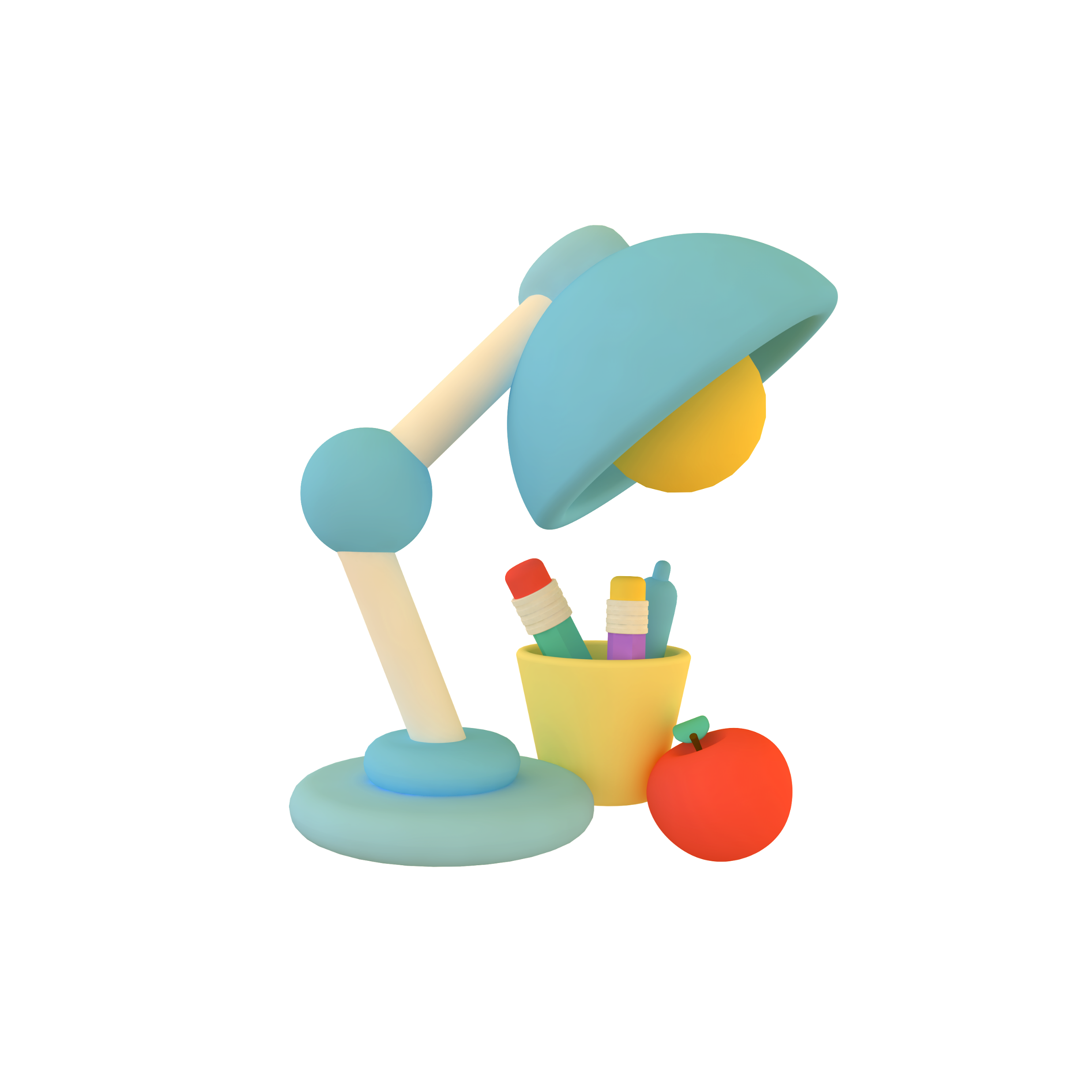 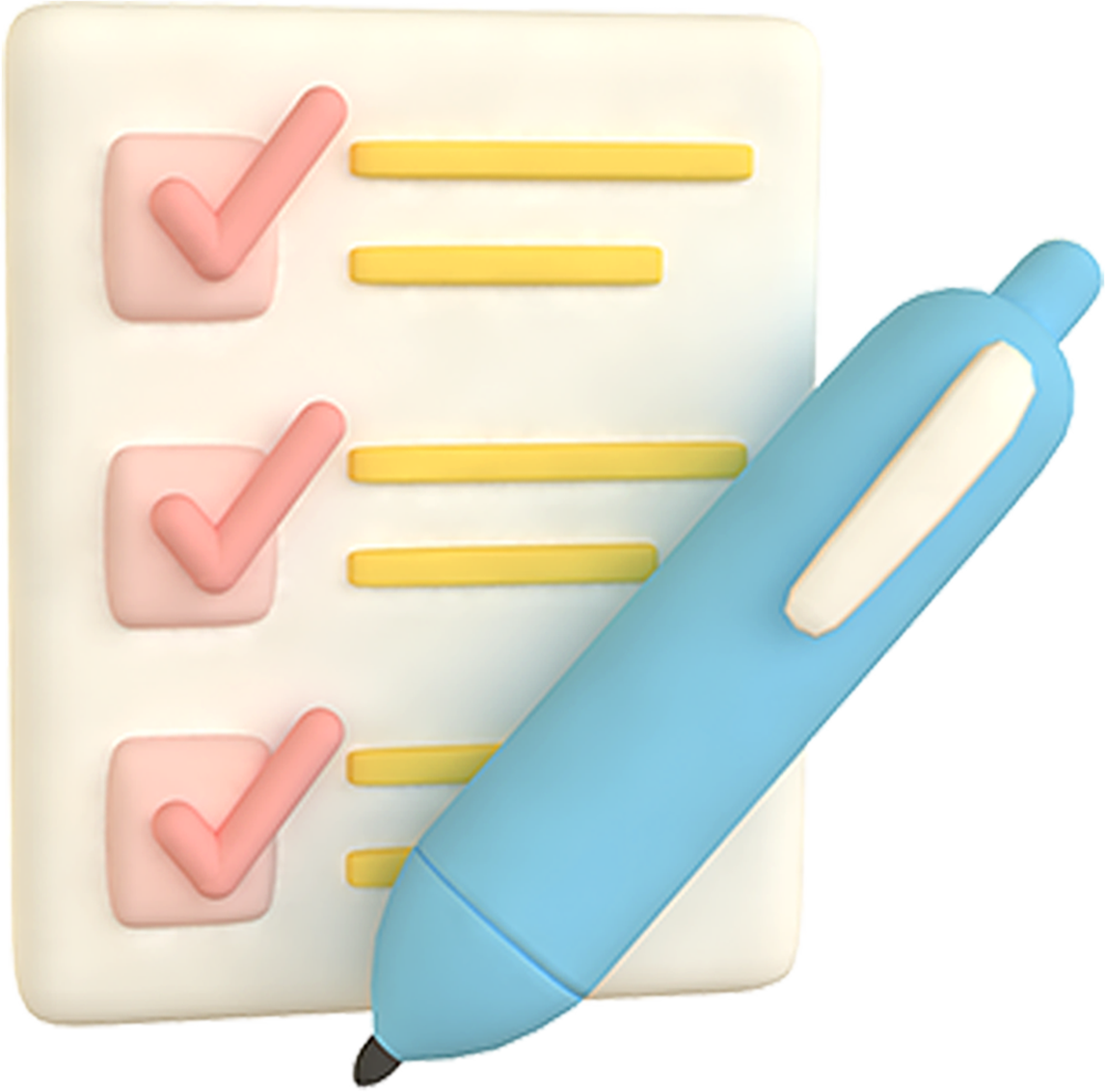 Read for Details
Para 4
How to study & be responsible
Keep up with other students
Get used to all the homework
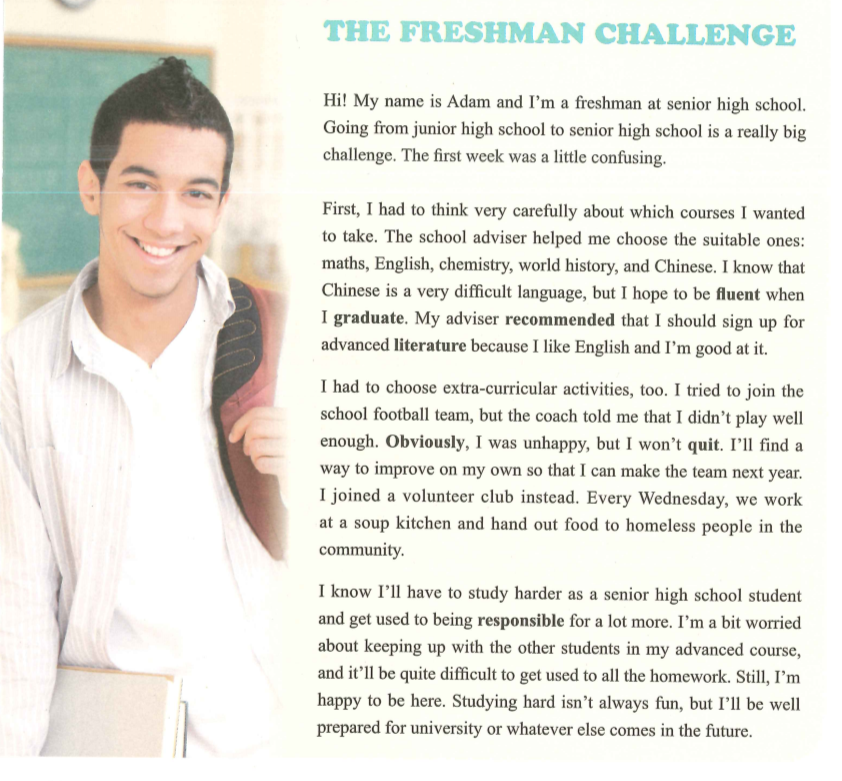 Challenge: _________________


Feeling: ___________________


Solution: __________________
Worried/Anxious/Nervous
Happy/ Confident ...
He will study harder and be well prepared for  the future.
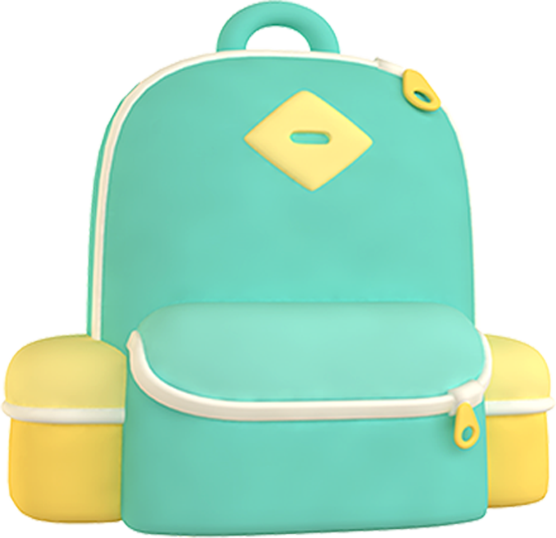 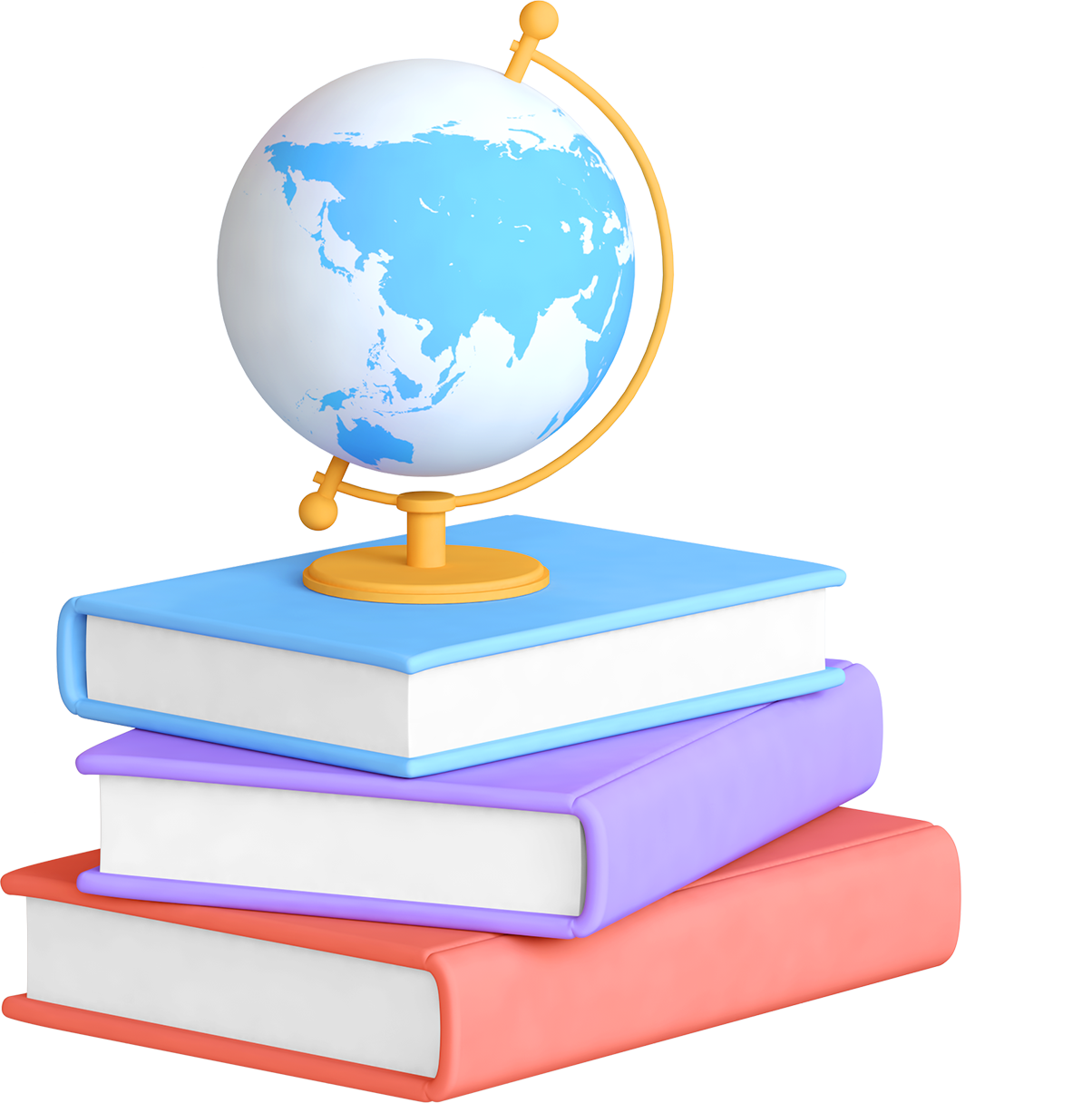 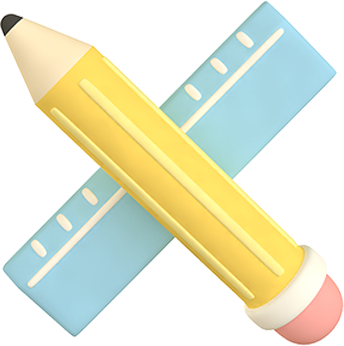 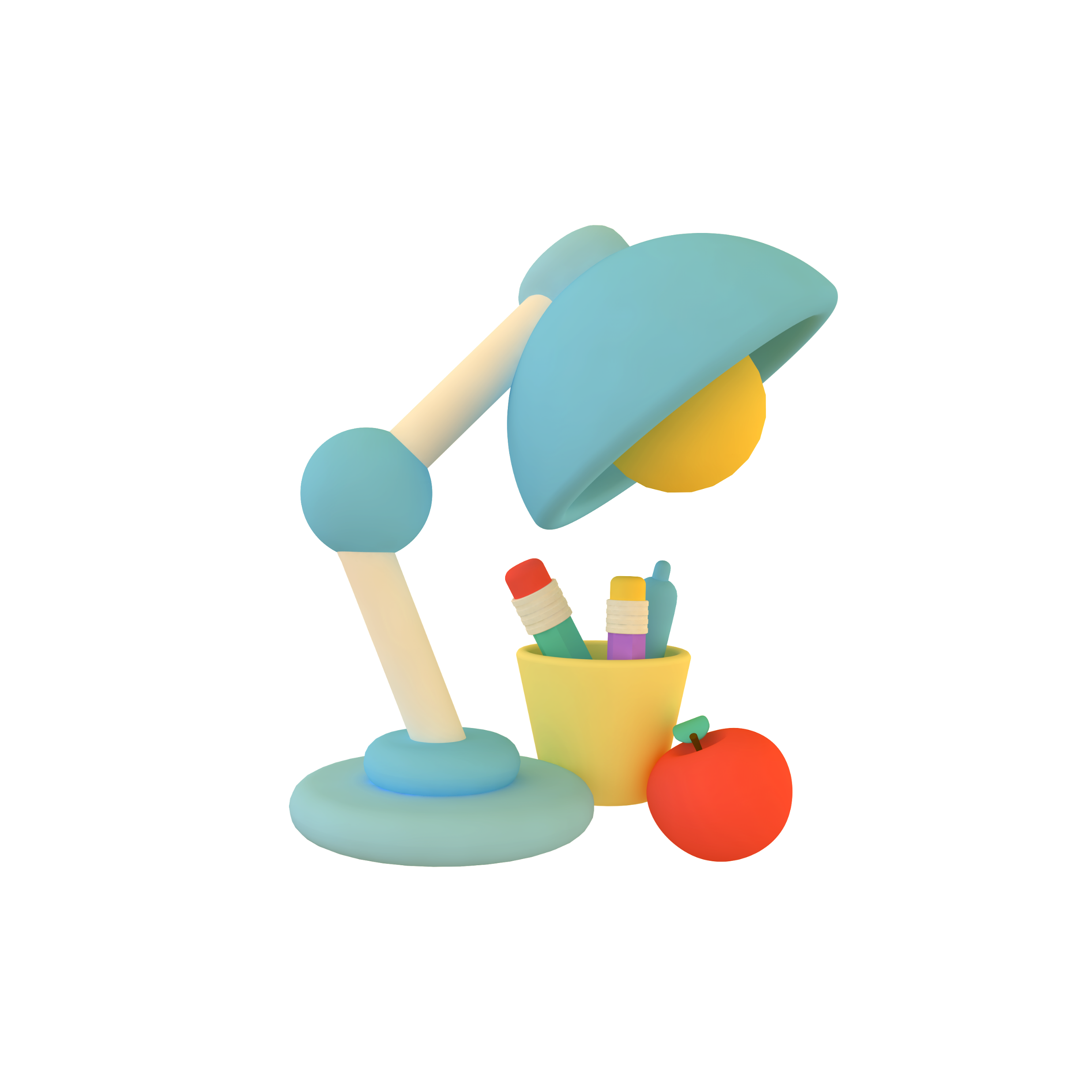 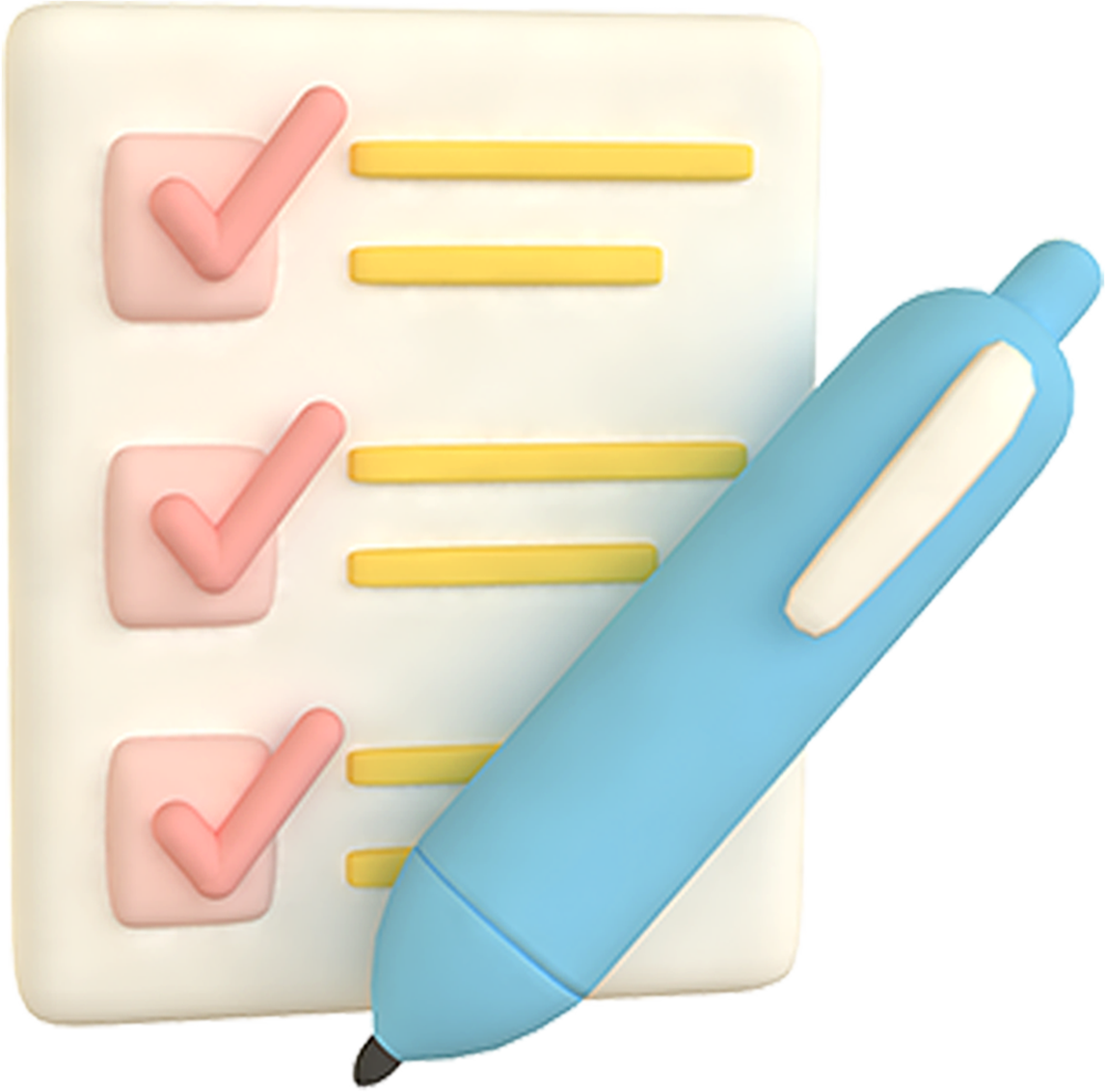 Main
Review the Outline
Details
Supporting Parts
Challenge 1: 
Feeling:
Solution:
P2
Which courses to take
Main Part
P3 
How to choose extra-curricular activities
Challenge 2: 
Feeling:
Solution:
P1: Challenge
P4
How to study & be responsible a lot more
Challenge 3: 
Feeling:
Solution:
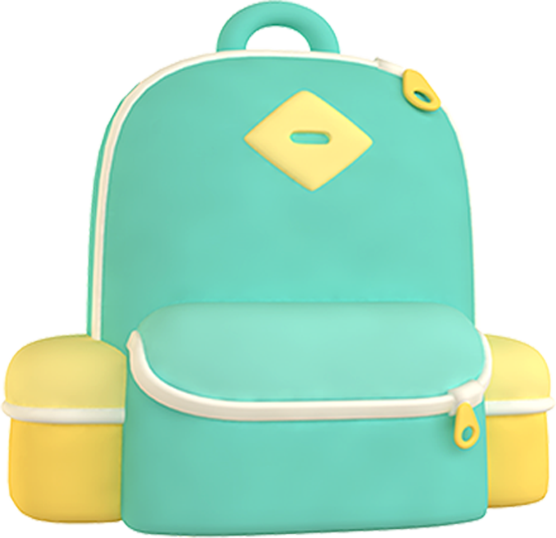 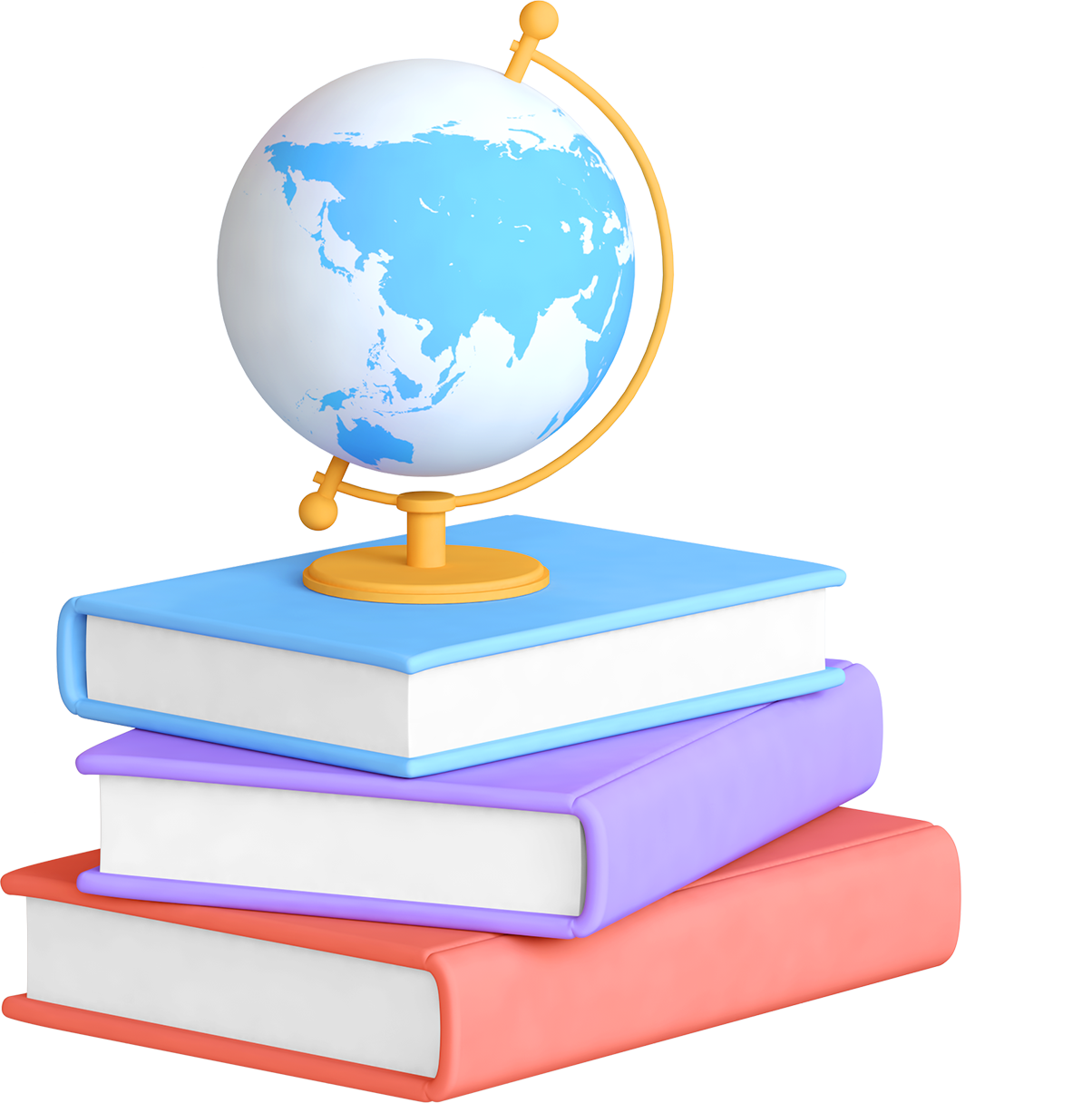 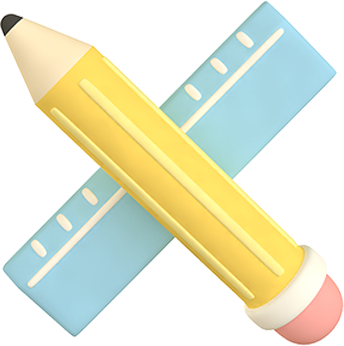 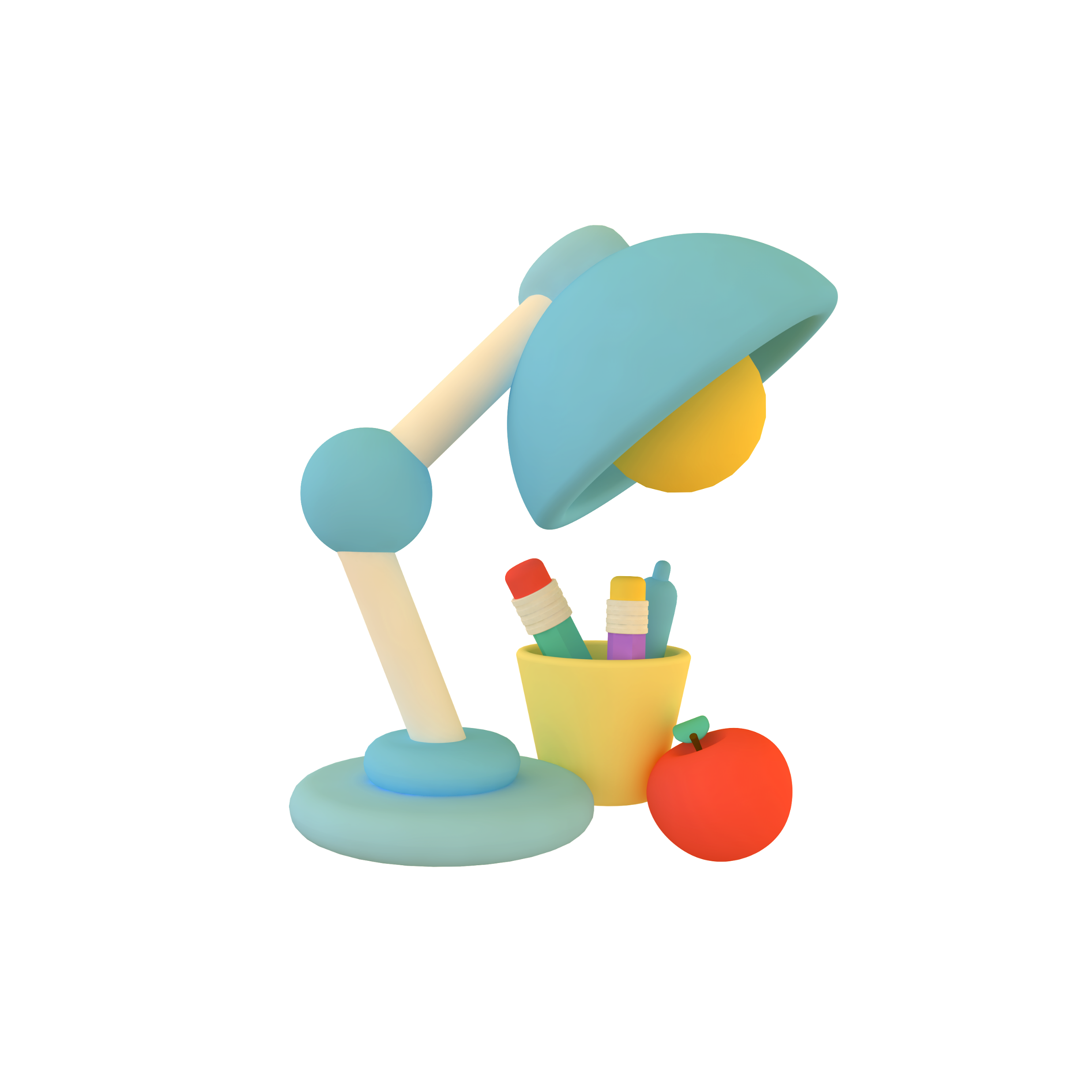 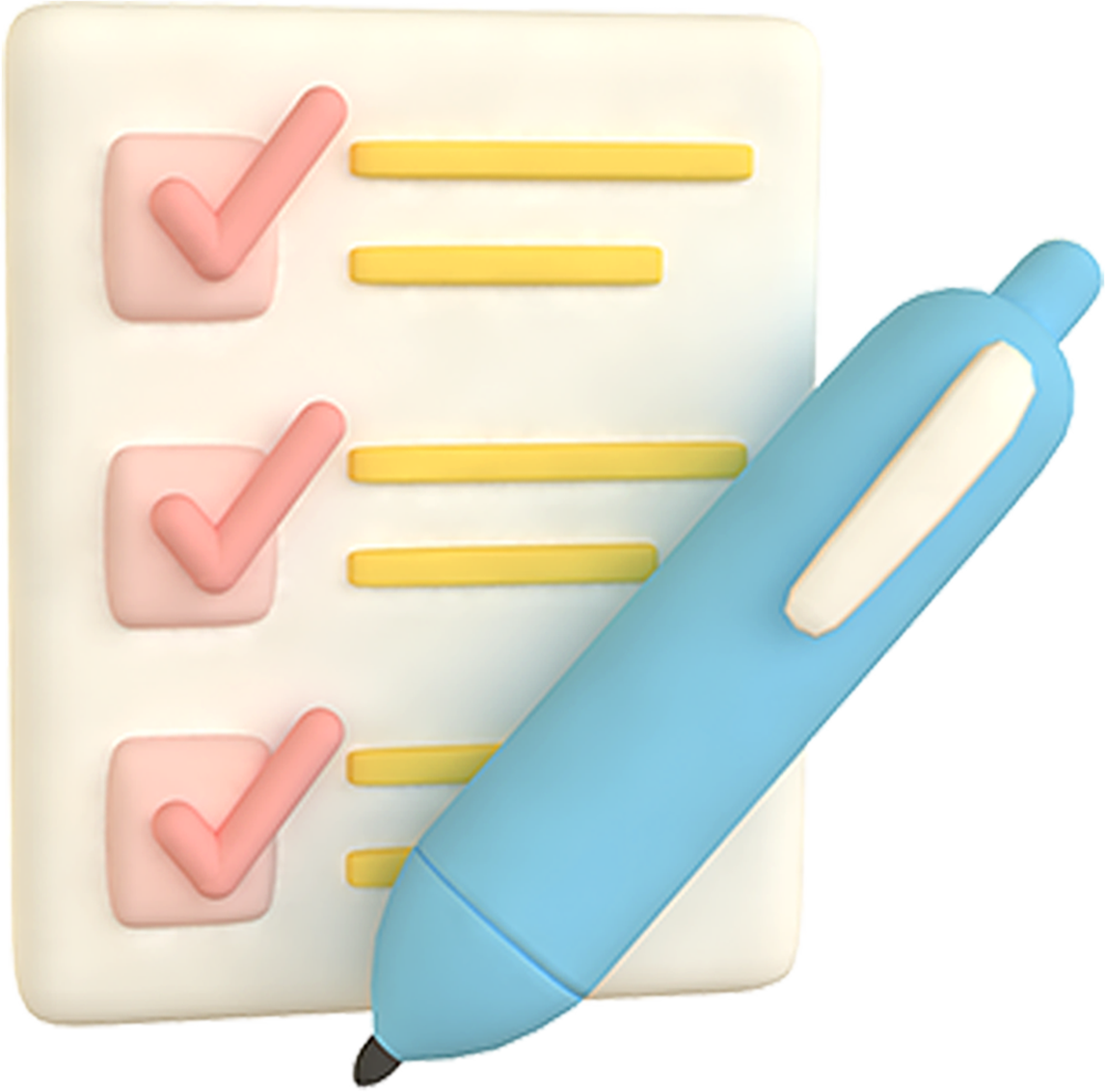 Post-reading
---- Further Discussion 1: P15 Ex4
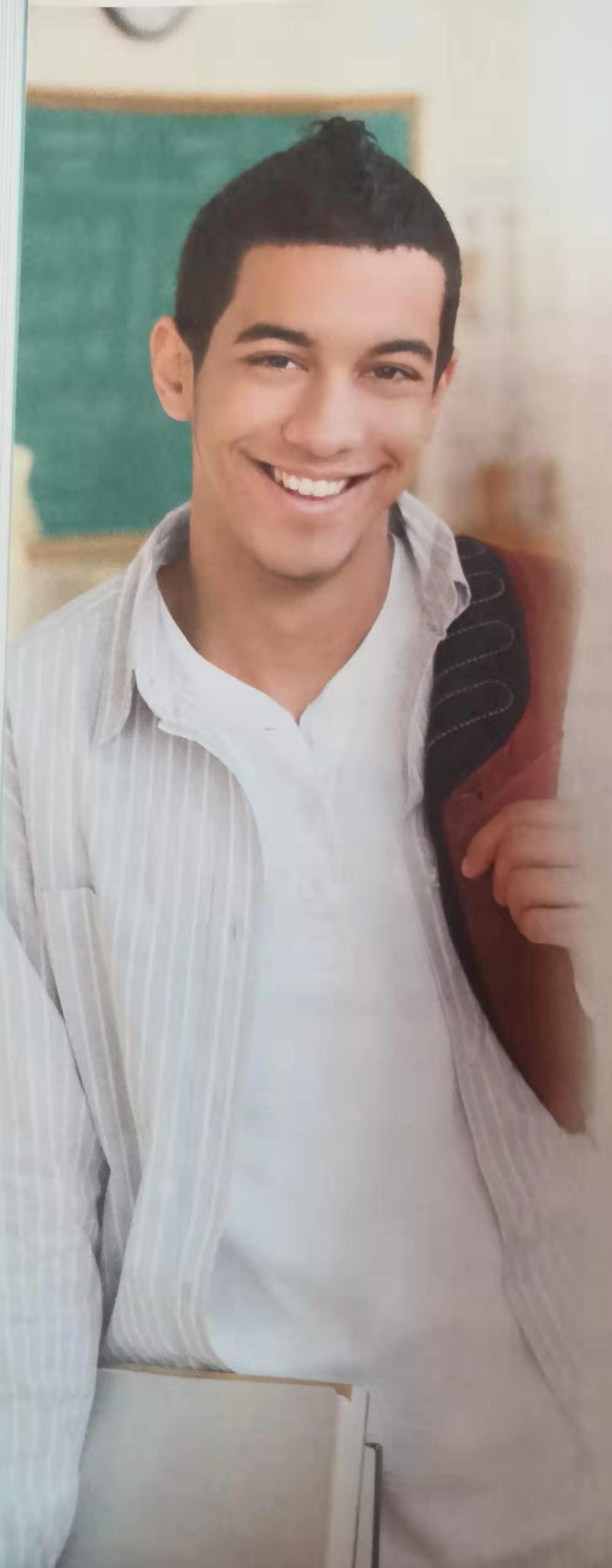 determined
According to the text, what kind of person do you think Adam is? Why?
active
Adam is a/an _______ student, because _____ .
kind
helpful
Do you face the same challenges as Adam?
What other challenges are you facing? Compare Adam’s school life with yours.
positive
confident
...
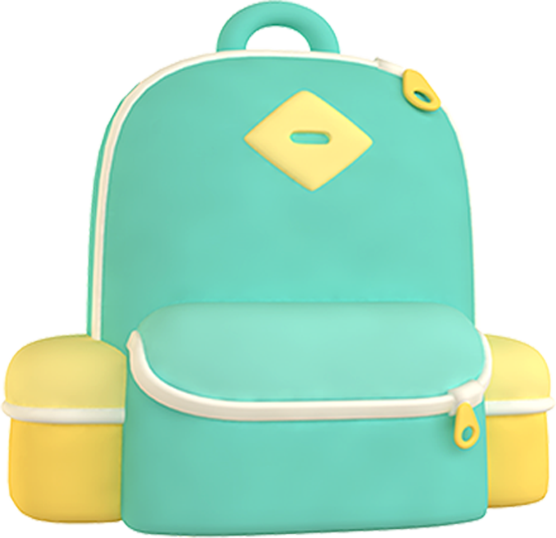 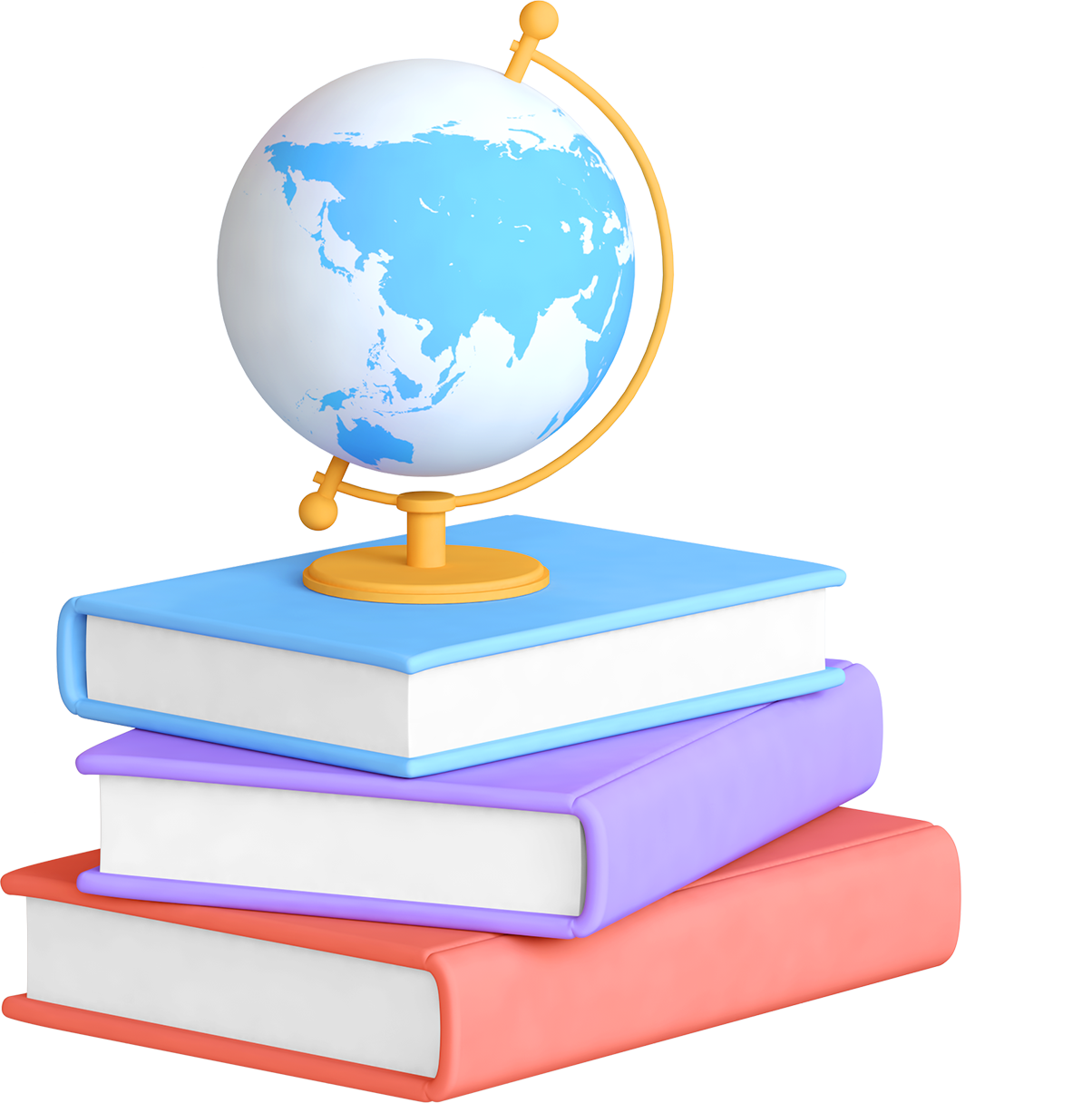 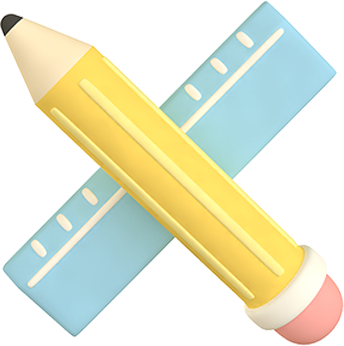 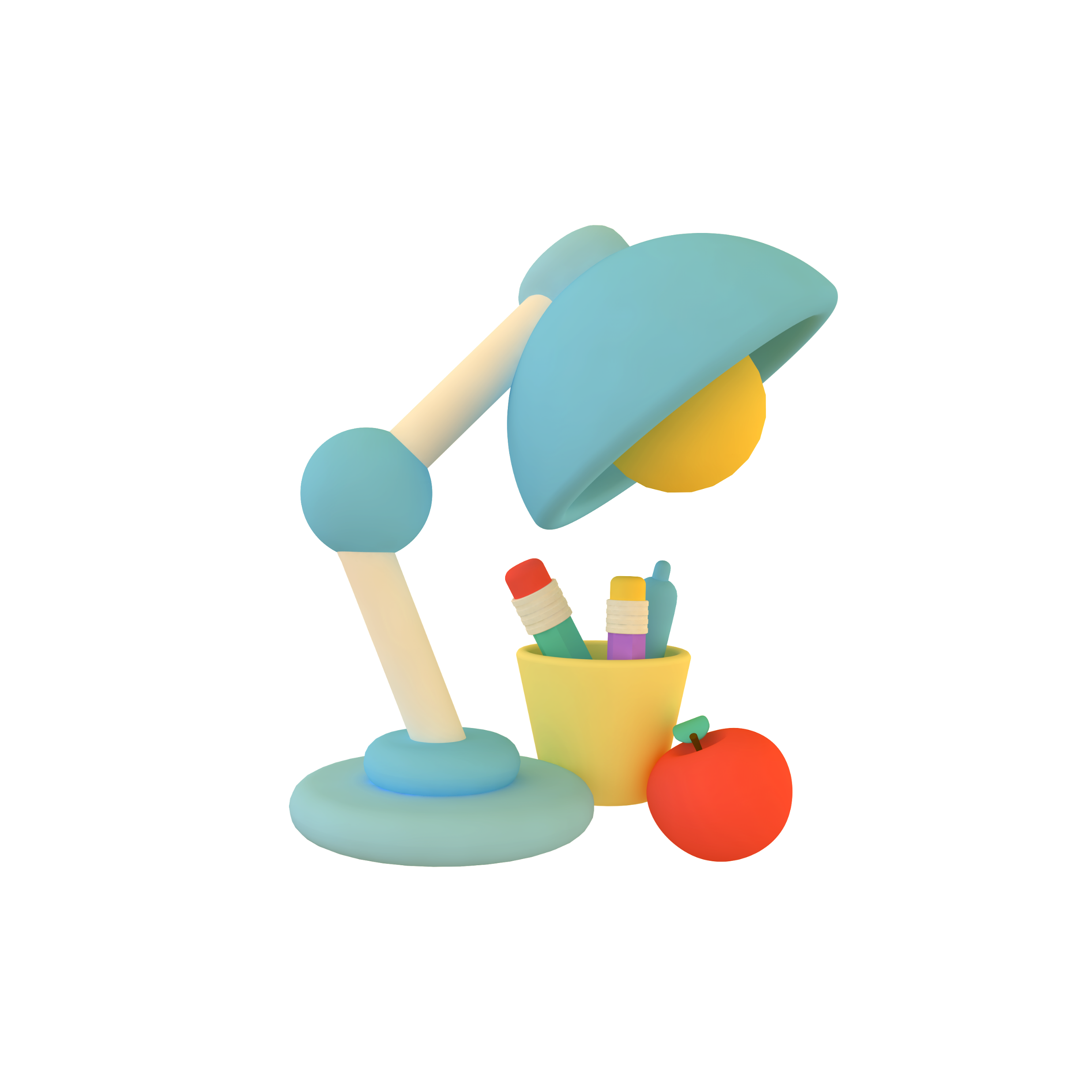 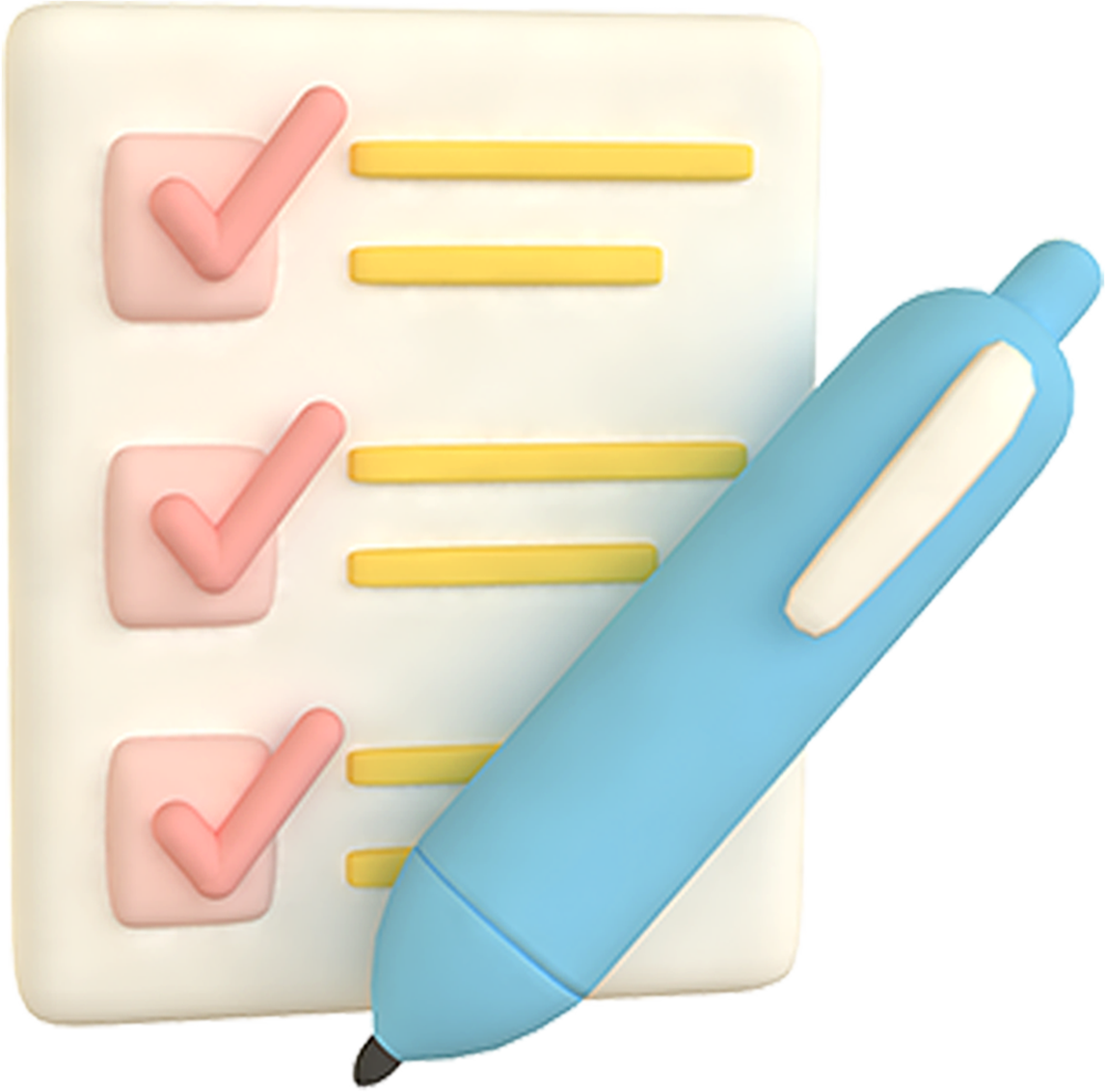 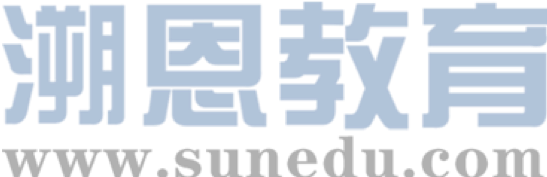 Post-reading
---- Further Discussion 2
Break The Impression
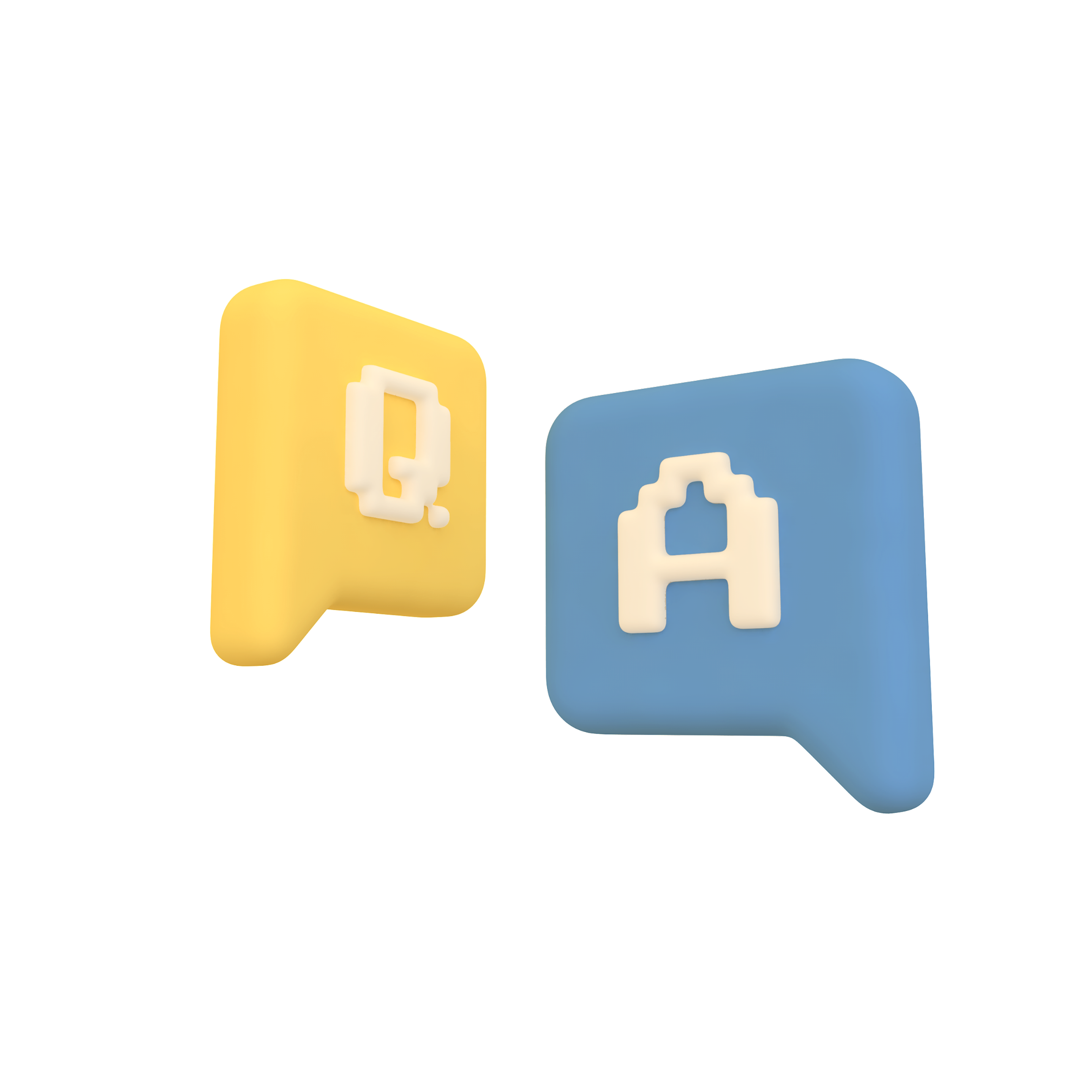 Discuss in groups & Share one of your challenges (+ feelings & solutions)
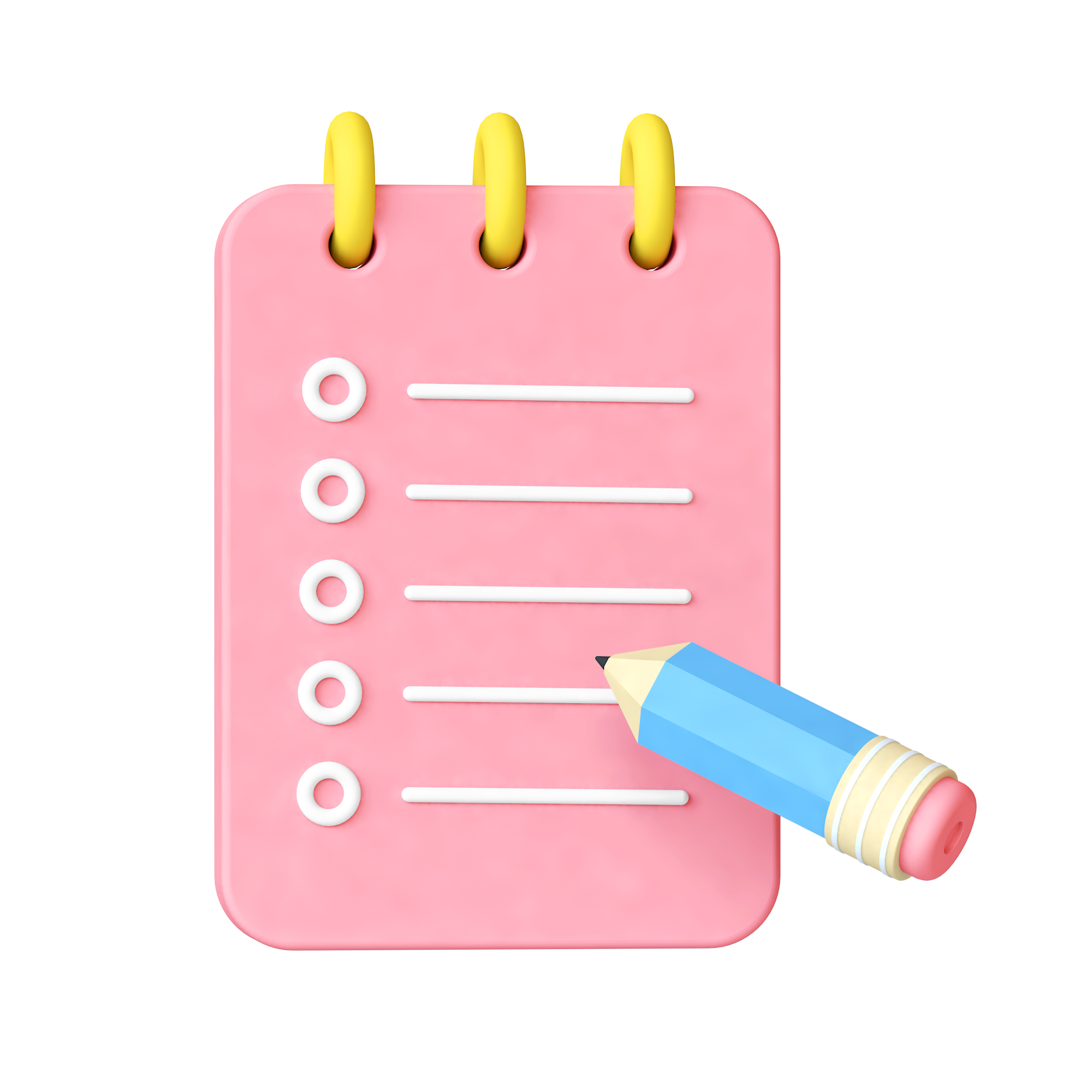 Feelings
Challenges
... is a really big challenge.
I have to do sth.
I know that ... is very difficult, but I hope to do sth.
I tried to do sth., but ... .
I’m a bit worried about ... .
It will be quite difficult to do sth.
... isn’t always fun.
...
confused/ anxious/ unhappy/
  positive/ confident/ determined ...
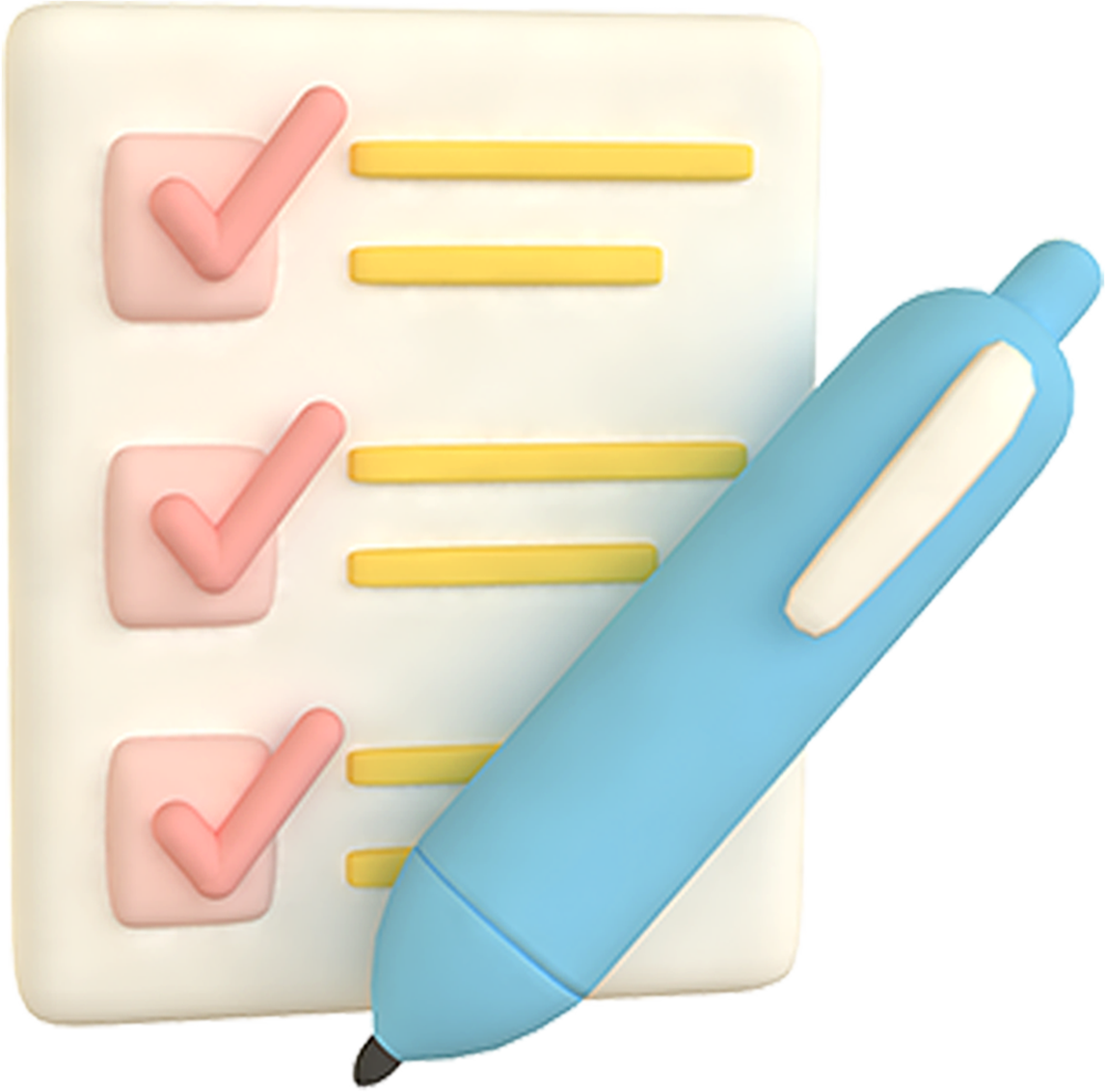 Solutions + Reasons
sb. recommend that I should do sth., because ... .
I’ll find a way to do sth. so that ... .
I’ll be well prepared for ... .
...
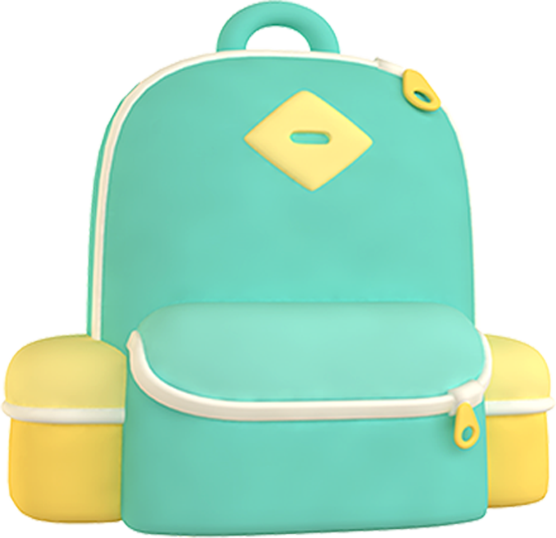 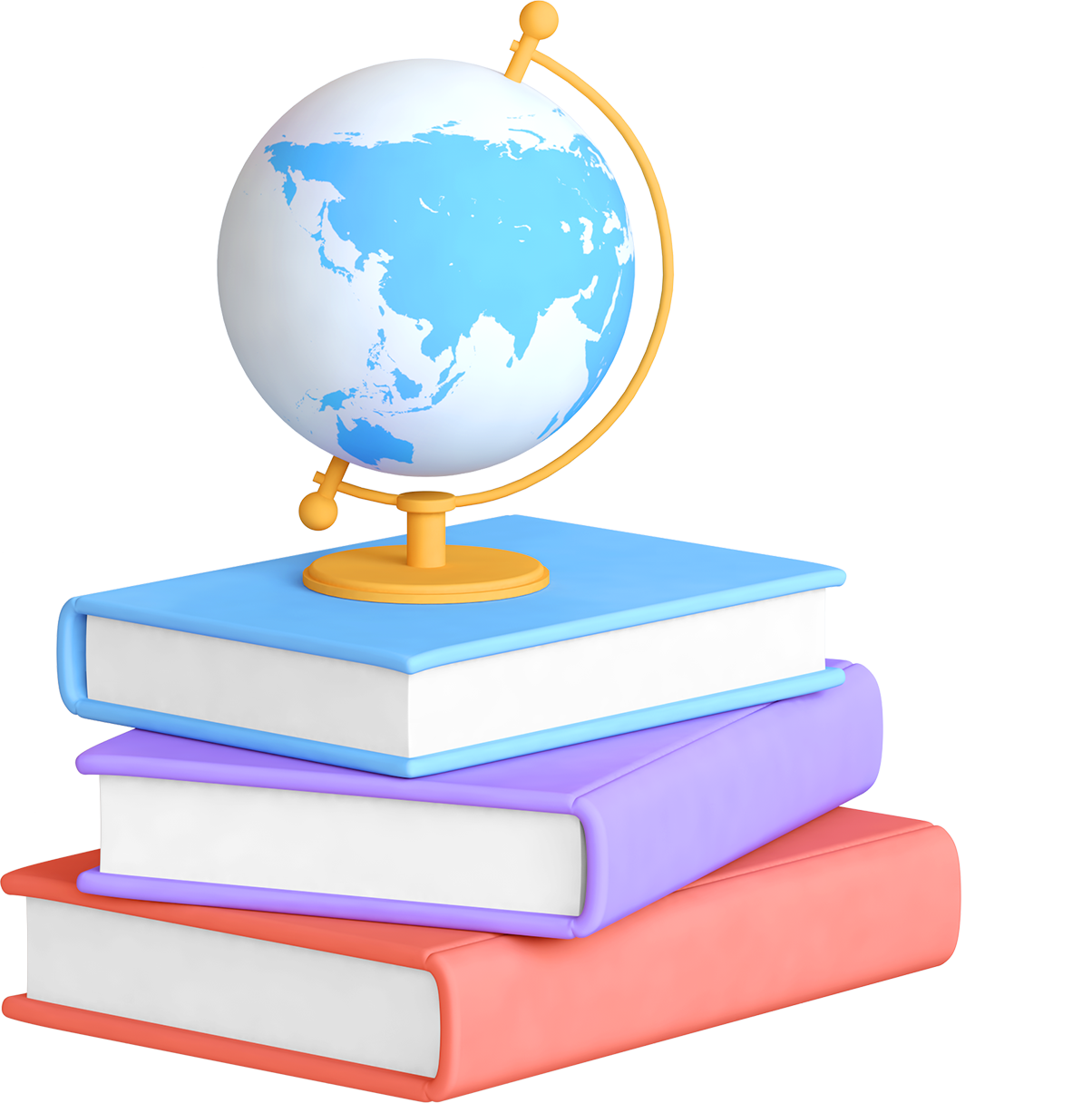 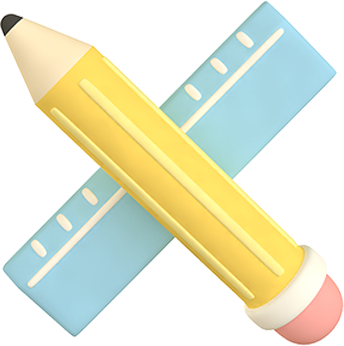 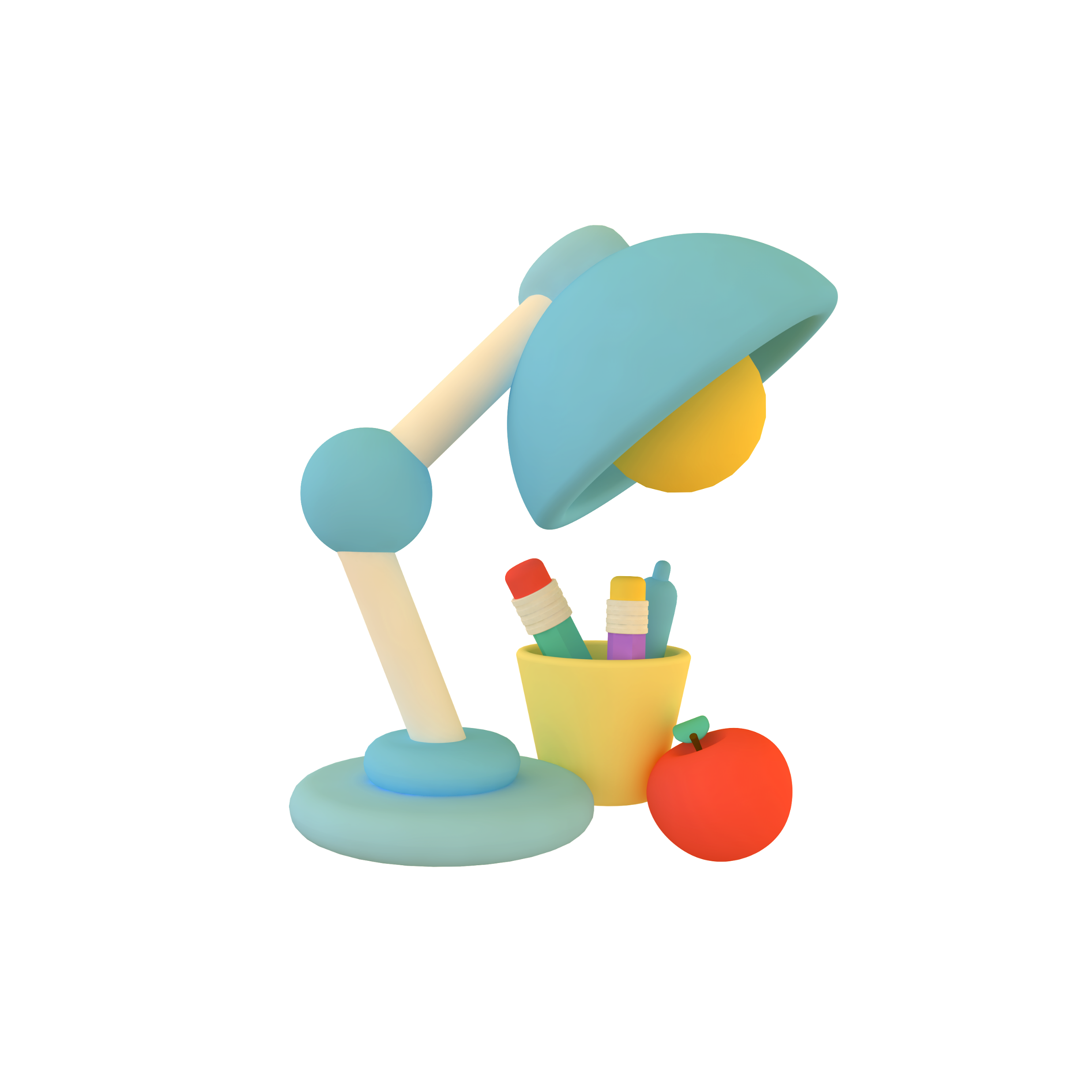 No matter what kind of challenges we meet, 
we are expected to ...
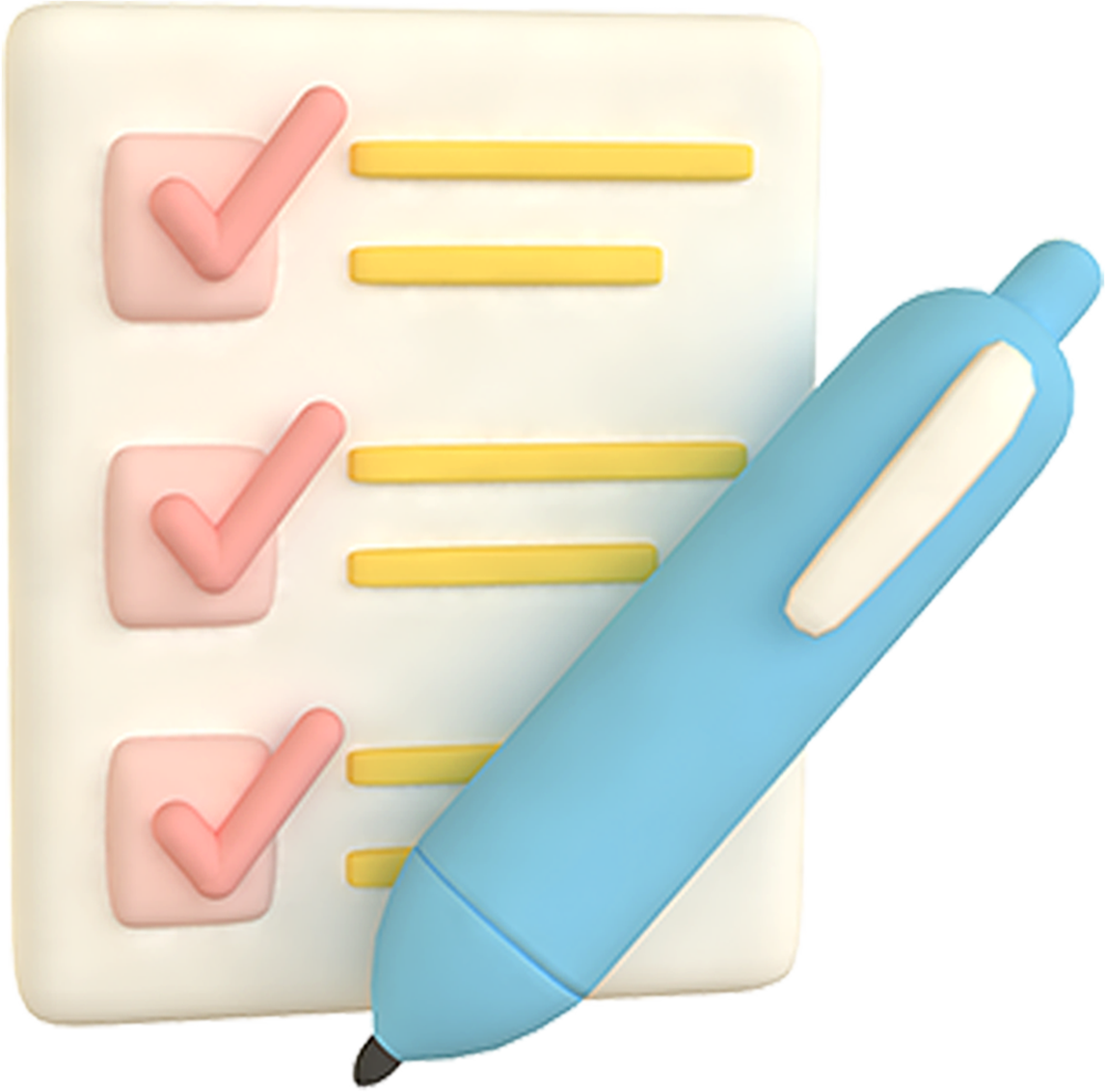 To maintain a spirit of youth and vigor. 
Young people should be self-confident, self-reliant, and high in spirits. 
They should seek to improve and extend themselves, fulfill their dreams, show their worth, and strive to present themselves in the best possible light.
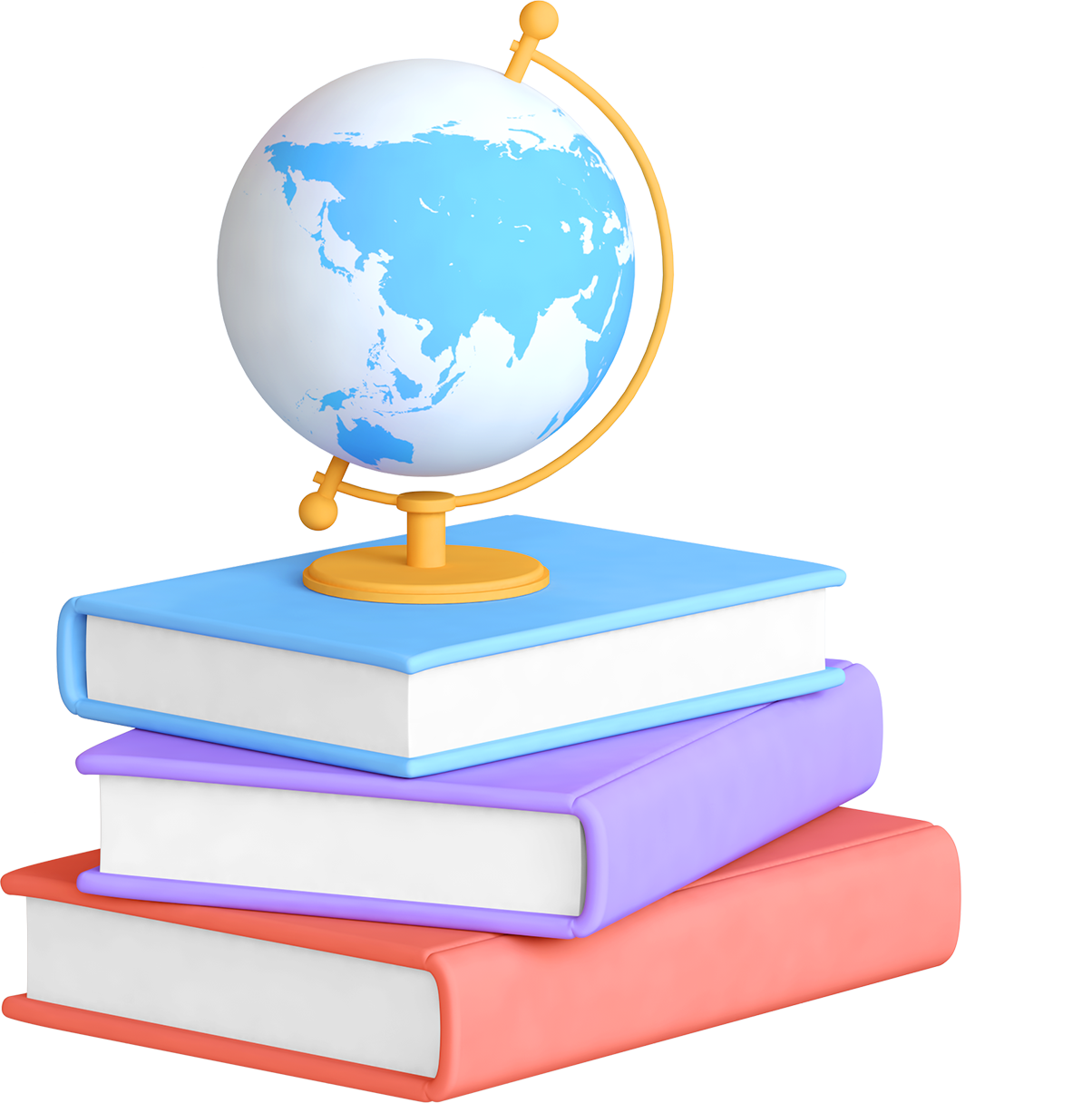 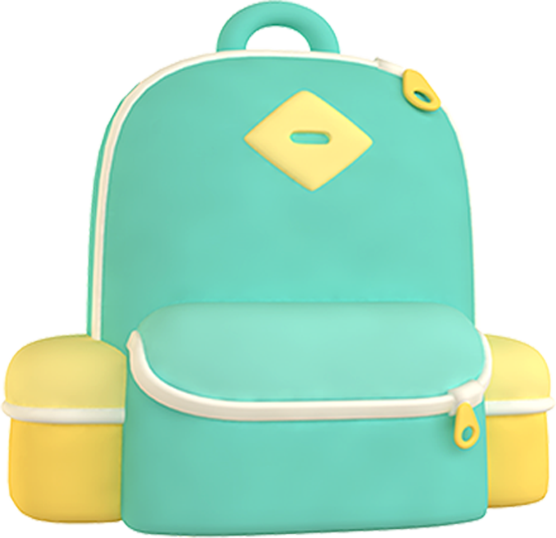 --the State Council Information Office of China  <Youth of China in the New Era>
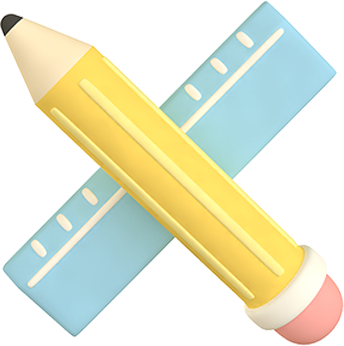 THANK YOU
[Speaker Notes: 保持青春和活力的精神。年轻人应该自信，自力更生，精神振奋。他们应该寻求改善和扩展自己，实现自己的梦想，展示自己的价值，并努力以最好的方式展示自己。]